выход
оборудование
программы
тесты
видео
Выводы
10%  из того, что мы ЧИТАЕМ
20%  из того, что мы СЛЫШИМ
30%  из того, что мы ВИДИМ
50%  из того, что мы ВИДИМ и СЛЫШИМ
70%  из того, что ОБСУЖДАЕМ с другими
80%  из того, что мы ИСПЫТЫВАЕМ лично
95%  из того, что мы ПРЕПОДАЕМ кому-то еще .
						Уильям Глассер
Использование
Информационных 
Технологий 
И современных Технических 
средств
В процессе 
обучения
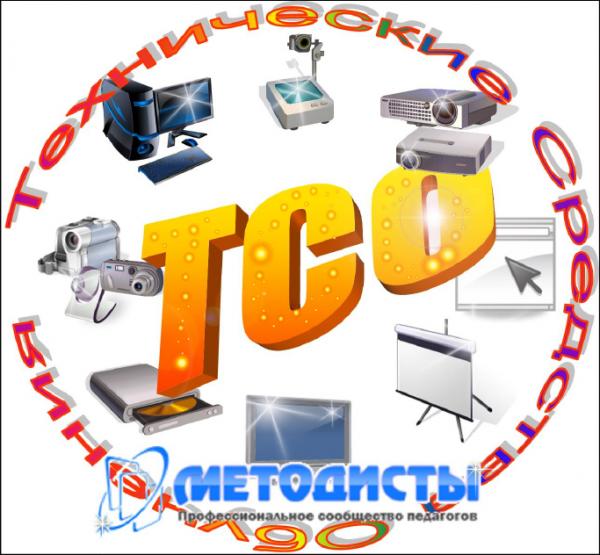 выход
оборудование
программы
тесты
видео
Выводы
диапроекторы
графопроекторы
слайдпроекторы
музыкальные центры
проекторы
интерактивная доска
видеостена
видеомагнитофоны
ПЭВМ
выход
оборудование
программы
тесты
видео
Выводы
диапроекторы
графопроекторы
слайдпроекторы
музыкальные центры
проекторы
интерактивная доска
видеостена
видеомагнитофоны
ПЭВМ
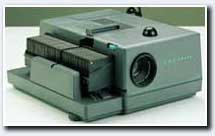 выход
оборудование
программы
тесты
видео
Выводы
диапроекторы
графопроекторы
слайдпроекторы
музыкальные центры
проекторы
интерактивная доска
видеостена
видеомагнитофоны
ПЭВМ
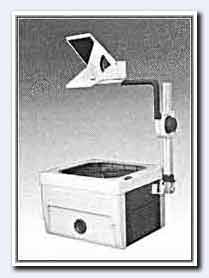 выход
оборудование
программы
тесты
видео
Выводы
диапроекторы
графопроекторы
слайдпроекторы
музыкальные центры
проекторы
интерактивная доска
видеостена
видеомагнитофоны
ПЭВМ
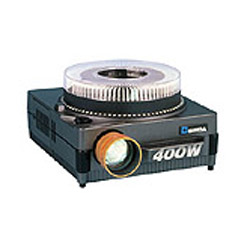 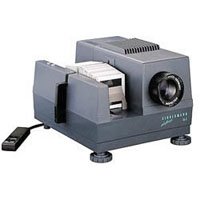 выход
оборудование
программы
тесты
видео
Выводы
диапроекторы
графопроекторы
слайдпроекторы
музыкальные центры
проекторы
интерактивная доска
видеостена
видеомагнитофоны
ПЭВМ
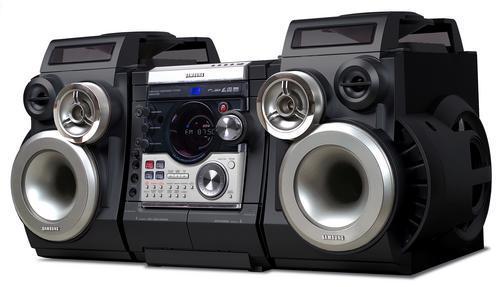 выход
оборудование
программы
тесты
видео
Выводы
диапроекторы
графопроекторы
слайдпроекторы
музыкальные центры
проекторы
интерактивная доска
видеостена
видеомагнитофоны
ПЭВМ
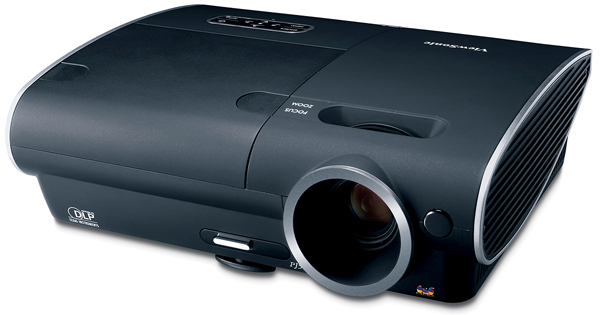 Устройство
выход
оборудование
программы
тесты
видео
Выводы
Графическая панель Activslate. Activslate первое в мире устройство, не имеющее соединительных кабелей, которые позволяет работать с интерактивной доской через радио-порт.
Тестирующее устройство ACTIVOTE. 
Легкий, удобно размещающийся в руке пульт тестирования  ACTIVOTE с кнопками, для выбора одного из предложенных вариантов ответа, работающий совместно с модулем ПО ACTIVstudio «Мастером создания теста».
диапроекторы
графопроекторы
слайдпроекторы
музыкальные центры
проекторы
интерактивная доска
видеостена
видеомагнитофоны
ПЭВМ
Интерактивная панель Activpanel.
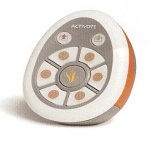 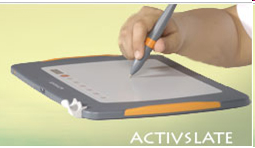 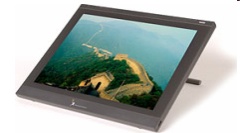 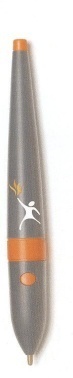 Интерактивная доска ACTIVboard. 
Самая быстрая, точная, большая электронная интерактивная доска ACTIVboard с диагональю 
2 м, работающая совместно с персональным компьютером и мультимедийным проектором данных.
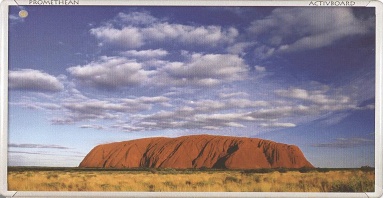 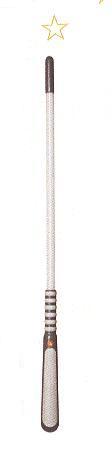 Интерактивная указка, которая имеет длину  53 сантиметра.  позволяет достать все части  доски.   Прокручивается для открытия картинок и накидывания меню сверху.
Электронная ручка Activpen функционирующая без проводова и без батарейки. Электронная ручка пишет точно так же, как и обычная ручка. В то же время ручка выполняет функцию компьютерной мыши.
Графический планшет ACTIVtablet. 
ACTIVtablet позволяет подготавливать конспект преподавателя  за любым ПК с характеристиками не менее Pentium-III, 128 МБ ОЗУ.
Увеличить
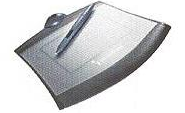 3
выход
оборудование
программы
тесты
видео
Выводы
Графическая панель Activslate. Activslate первое в мире устройство, не имеющее соединительных кабелей, которые позволяет работать с интерактивной доской через радио-порт.
Тестирующее устройство ACTIVOTE. 
Легкий, удобно размещающийся в руке пульт тестирования  ACTIVOTE с кнопками, для выбора одного из предложенных вариантов ответа, работающий совместно с модулем ПО ACTIVstudio «Мастером создания теста».
Интерактивная панель Activpanel.
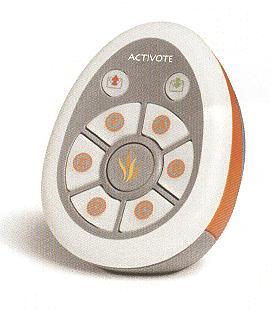 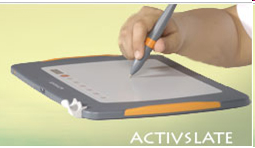 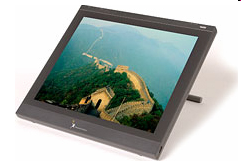 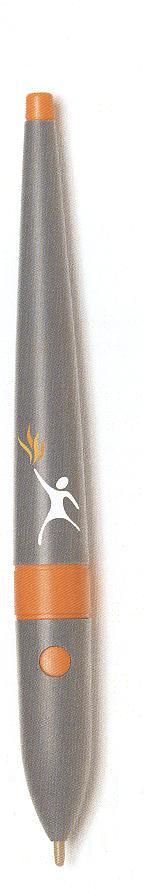 Интерактивная доска ACTIVboard. 
Самая быстрая, точная, большая электронная интерактивная доска ACTIVboard с диагональю 
2 м, работающая совместно с персональным компьютером и мультимедийным проектором данных.
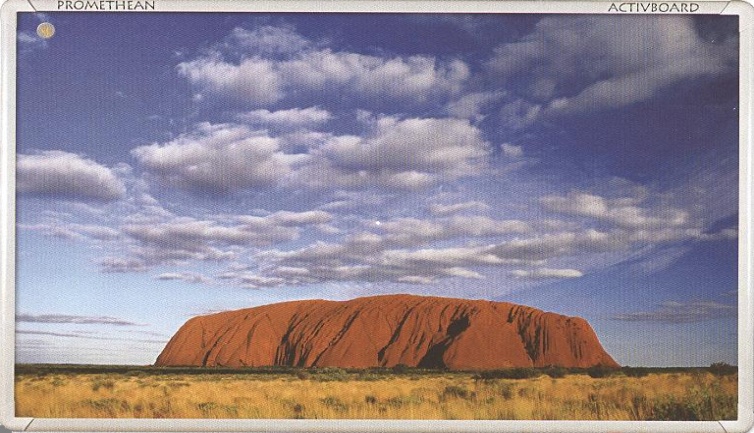 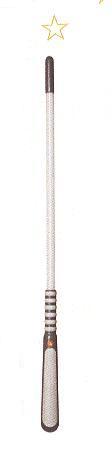 Интерактивная указка, которая имеет длину  53 сантиметра.  позволяет достать все части  доски.   Прокручивается для открытия картинок и накидывания меню сверху.
Электронная ручка Activpen функционирующая без проводова и без батарейки. Электронная ручка пишет точно так же, как и обычная ручка. В то же время ручка выполняет функцию компьютерной мыши.
Графический планшет ACTIVtablet. 
ACTIVtablet позволяет подготавливать конспект преподавателя  за любым ПК с характеристиками не менее Pentium-III, 128 МБ ОЗУ.
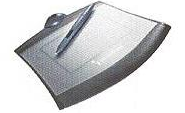 3
выход
оборудование
программы
тесты
видео
Выводы
диапроекторы
графопроекторы
слайдпроекторы
музыкальные центры
проекторы
интерактивная доска
видеостена
видеомагнитофоны
ПЭВМ
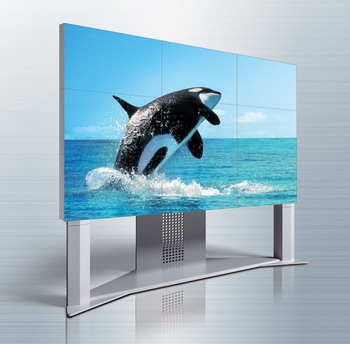 выход
оборудование
программы
тесты
видео
Выводы
диапроекторы
графопроекторы
слайдпроекторы
музыкальные центры
проекторы
интерактивная доска
видеостена
видеомагнитофоны
ПЭВМ
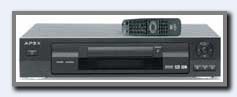 выход
оборудование
программы
тесты
видео
Выводы
диапроекторы
графопроекторы
слайдпроекторы
музыкальные центры
проекторы
интерактивная доска
видеостена
видеомагнитофоны
ПЭВМ
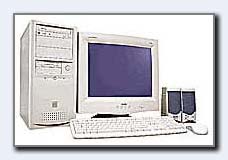 выход
программы
оборудование
тесты
видео
Выводы
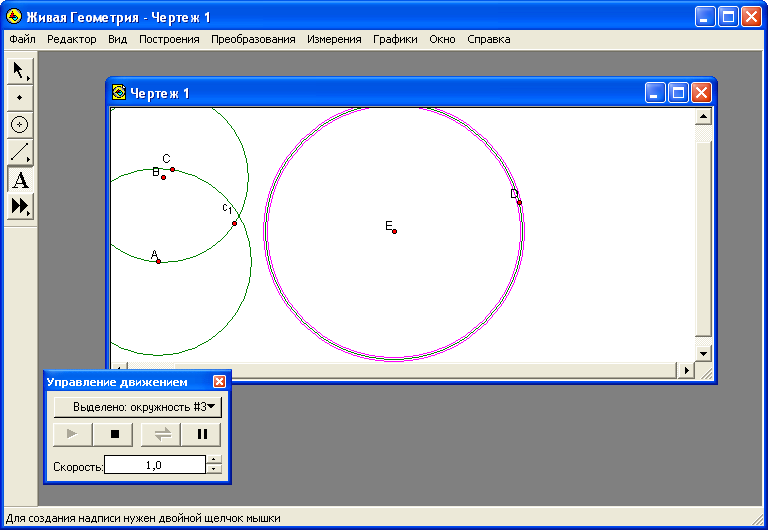 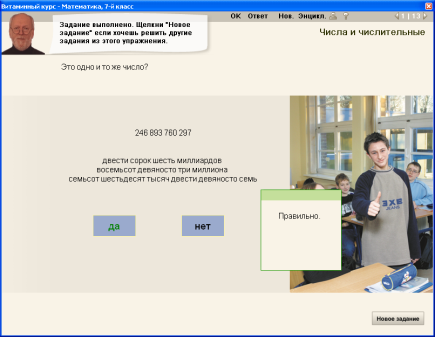 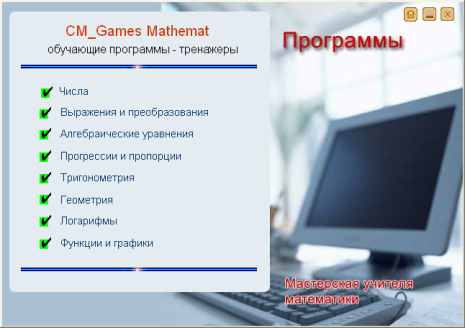 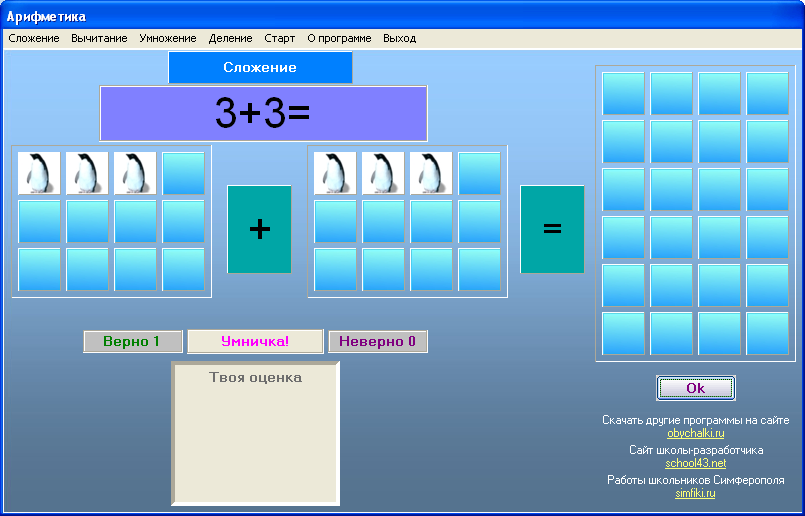 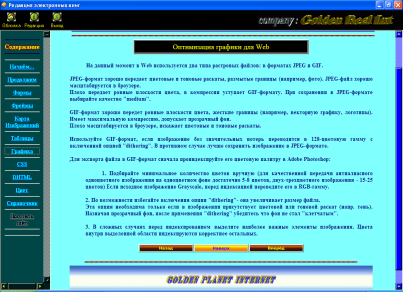 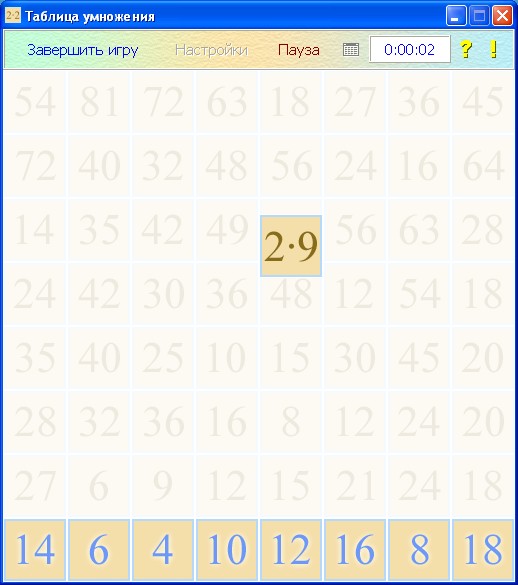 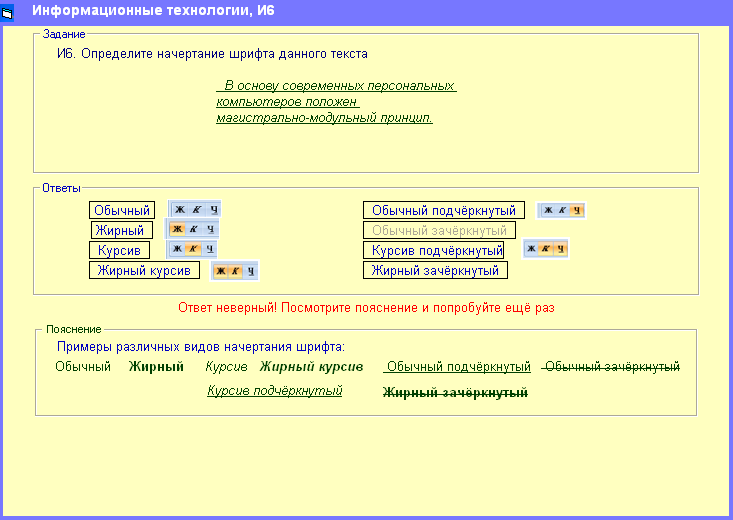 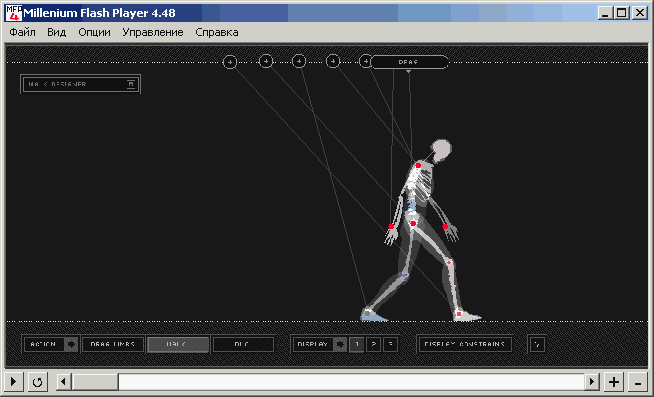 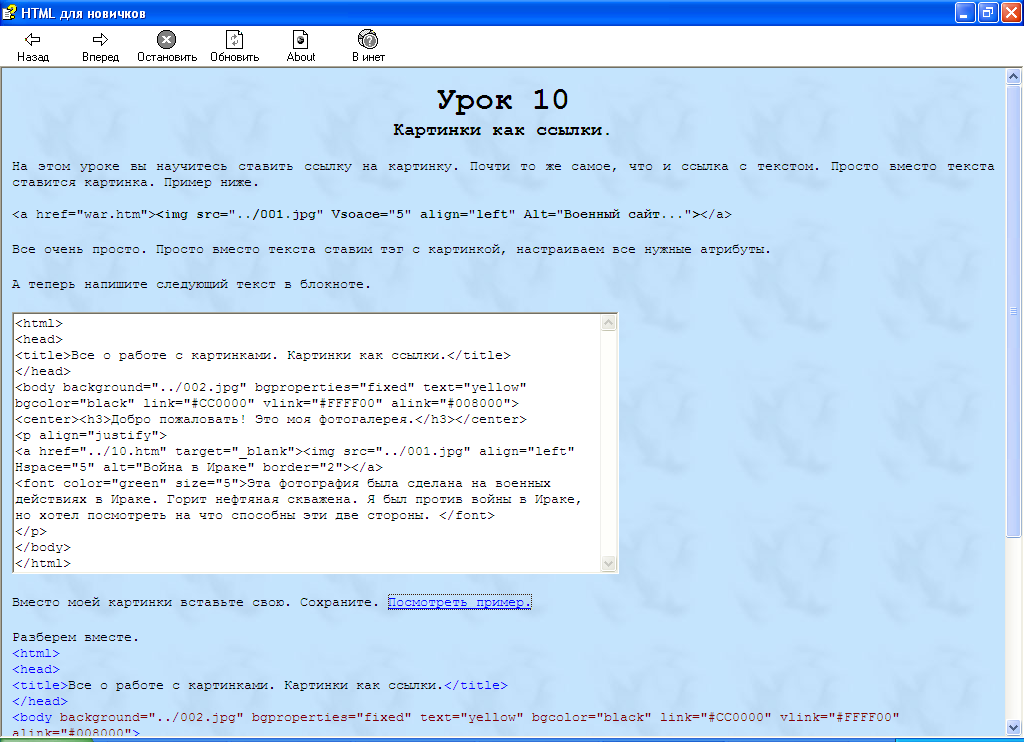 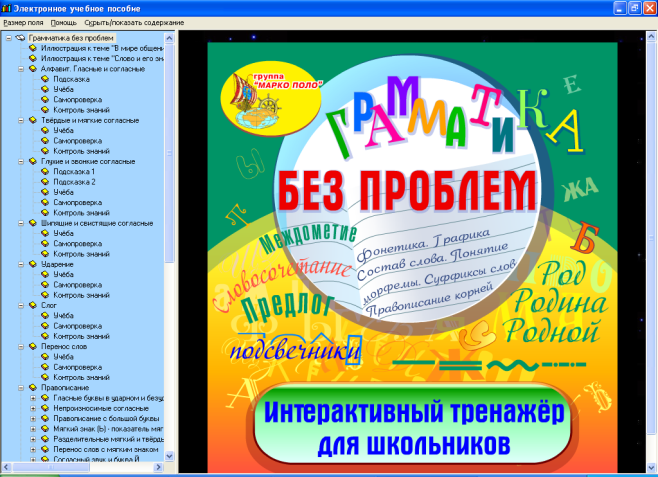 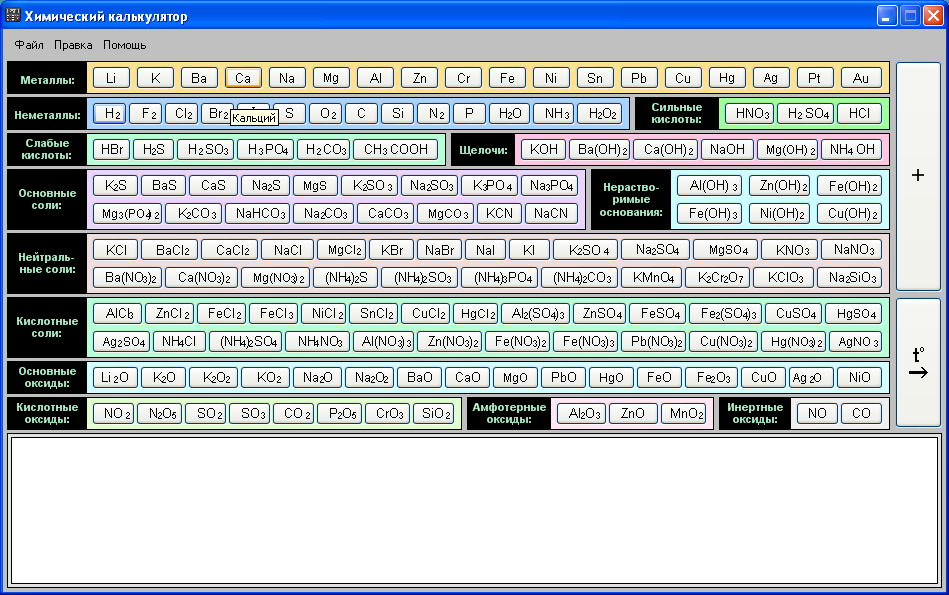 выход
программы
оборудование
тесты
видео
Выводы
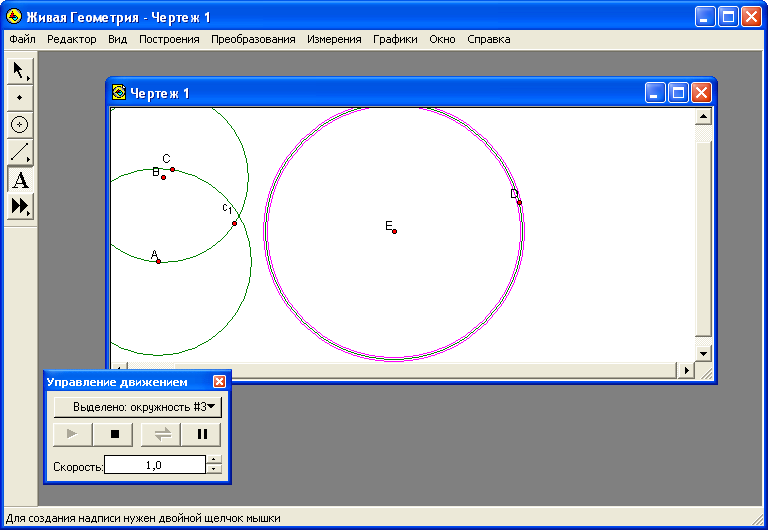 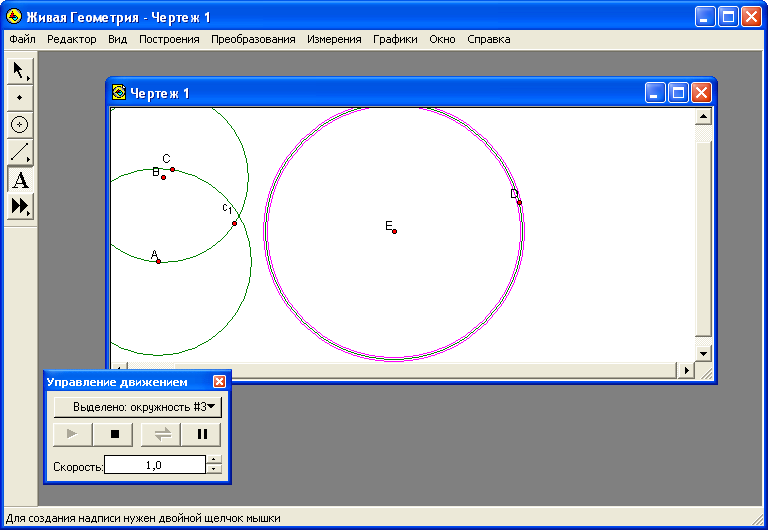 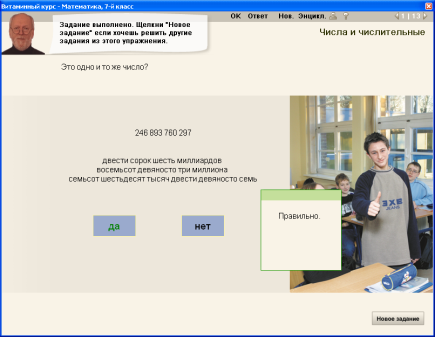 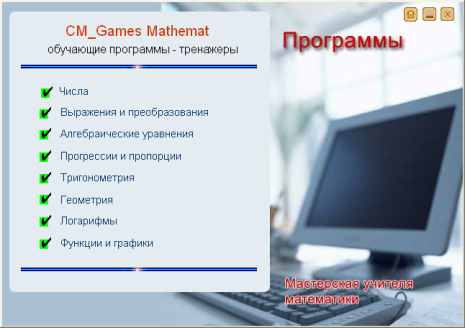 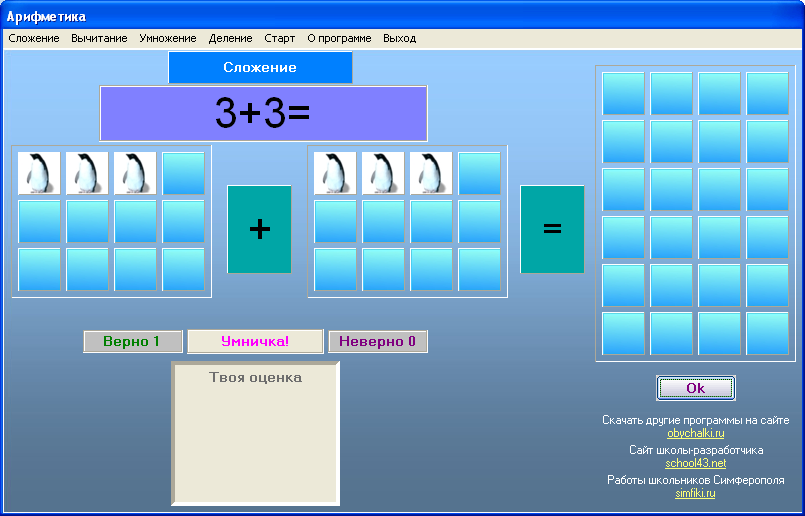 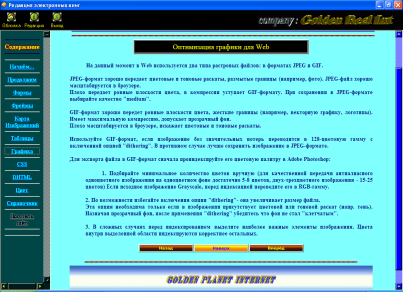 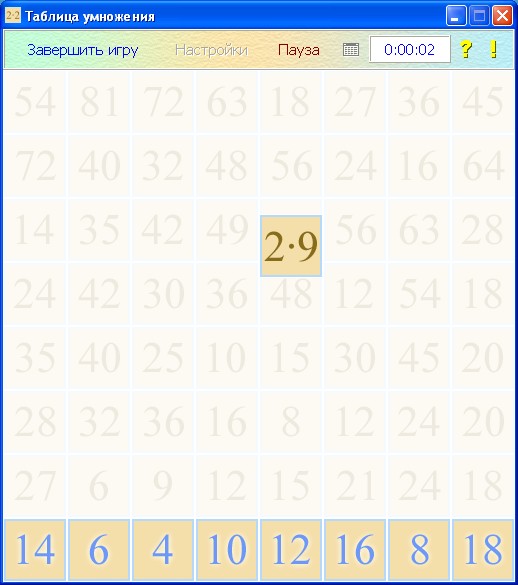 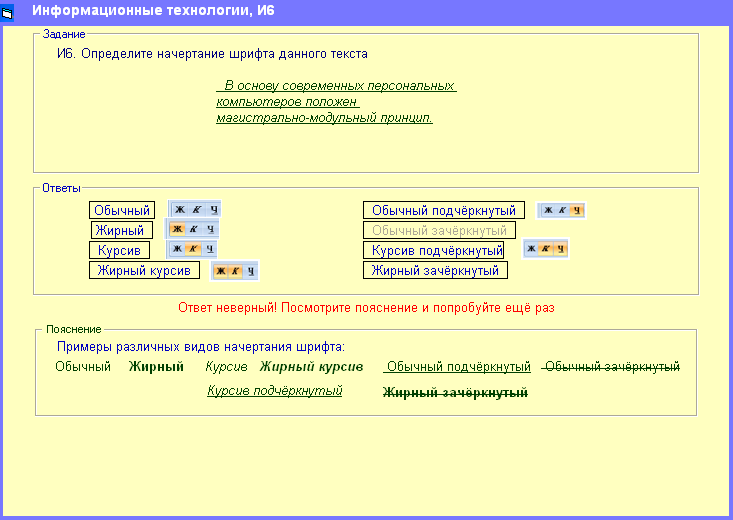 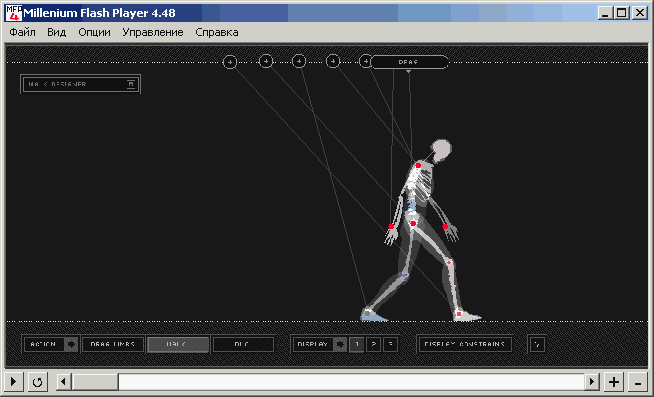 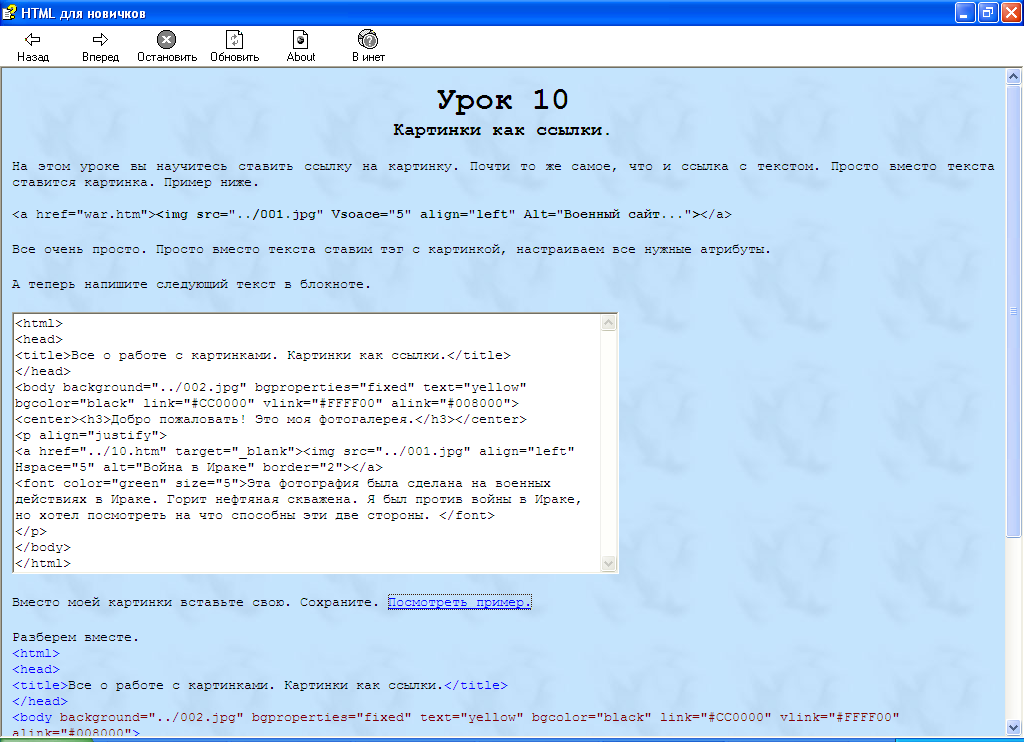 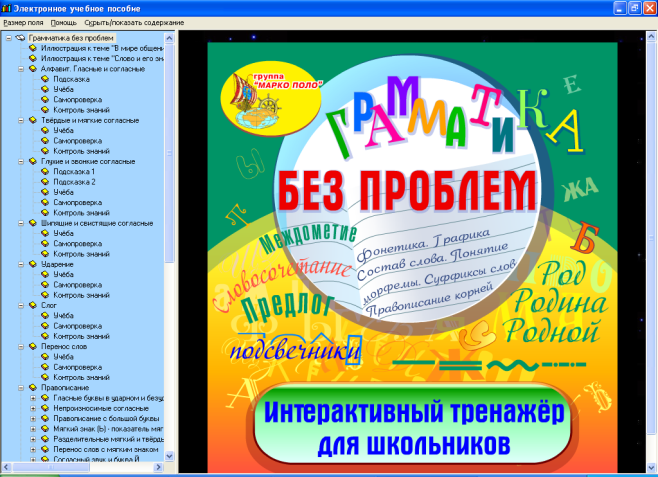 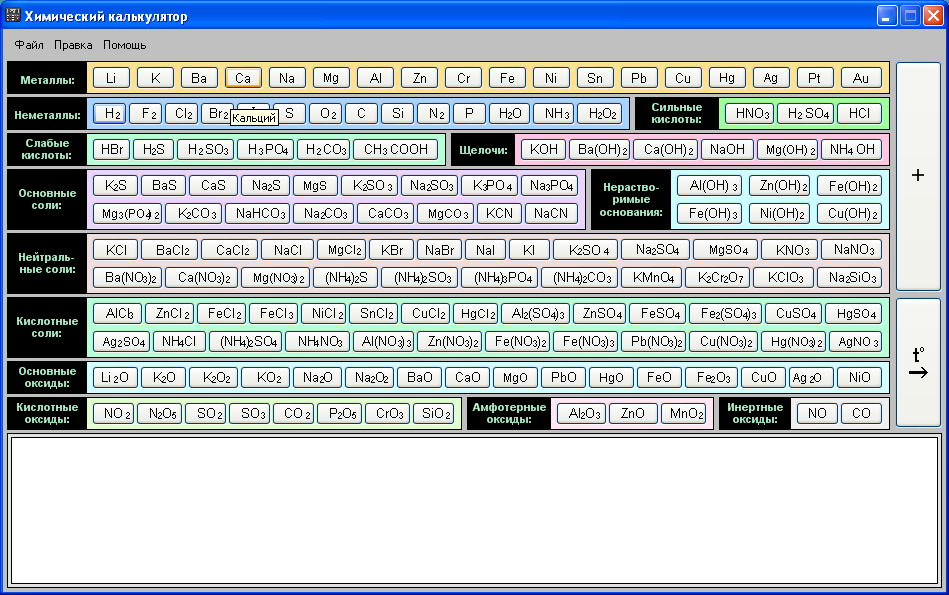 выход
программы
оборудование
тесты
видео
Выводы
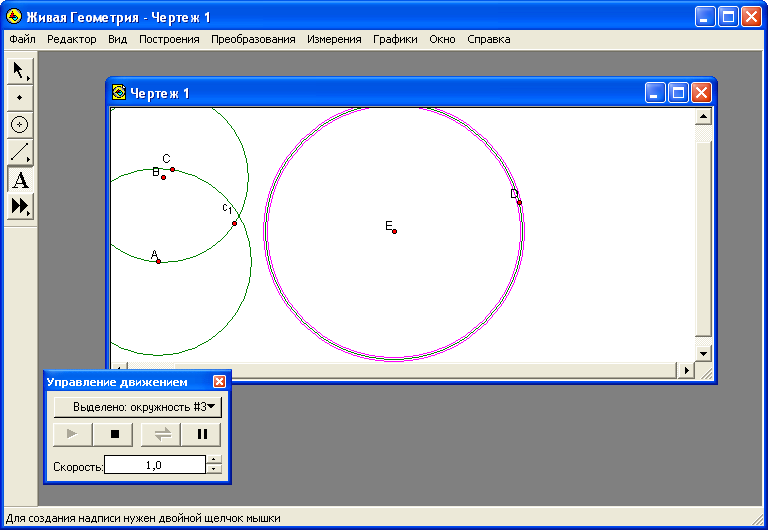 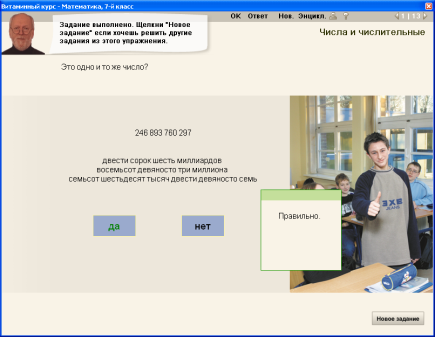 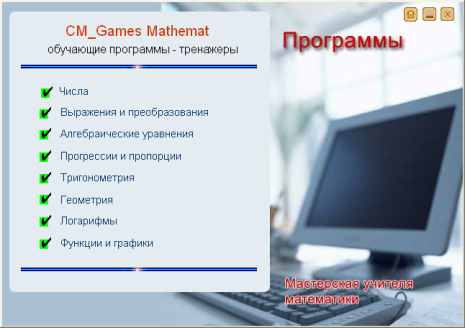 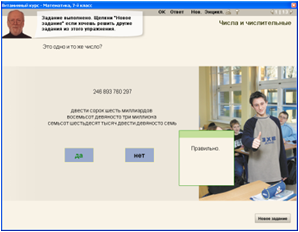 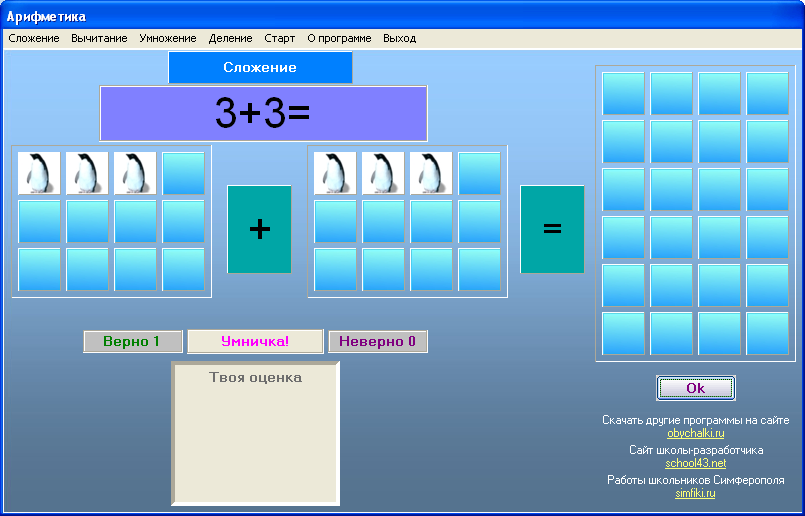 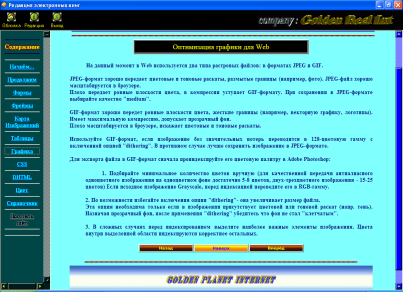 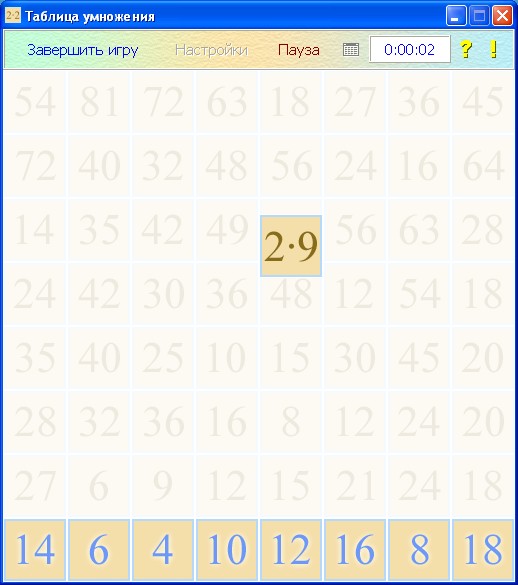 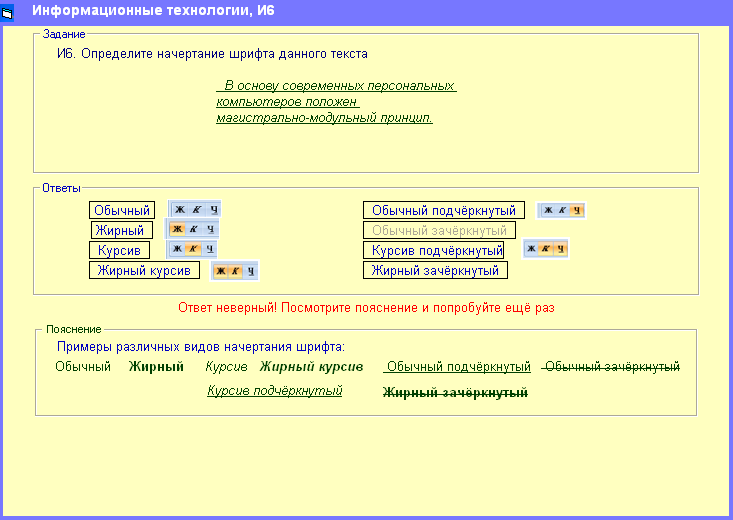 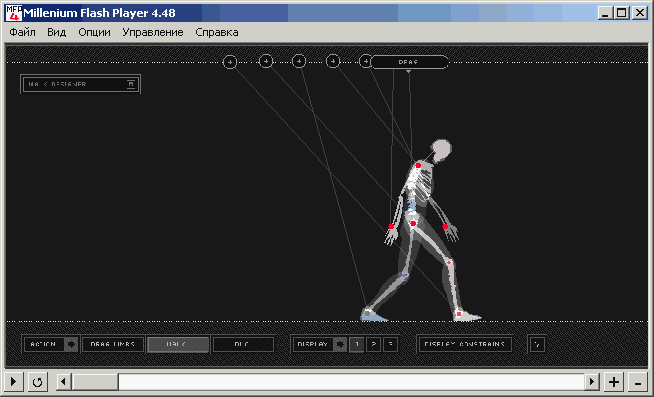 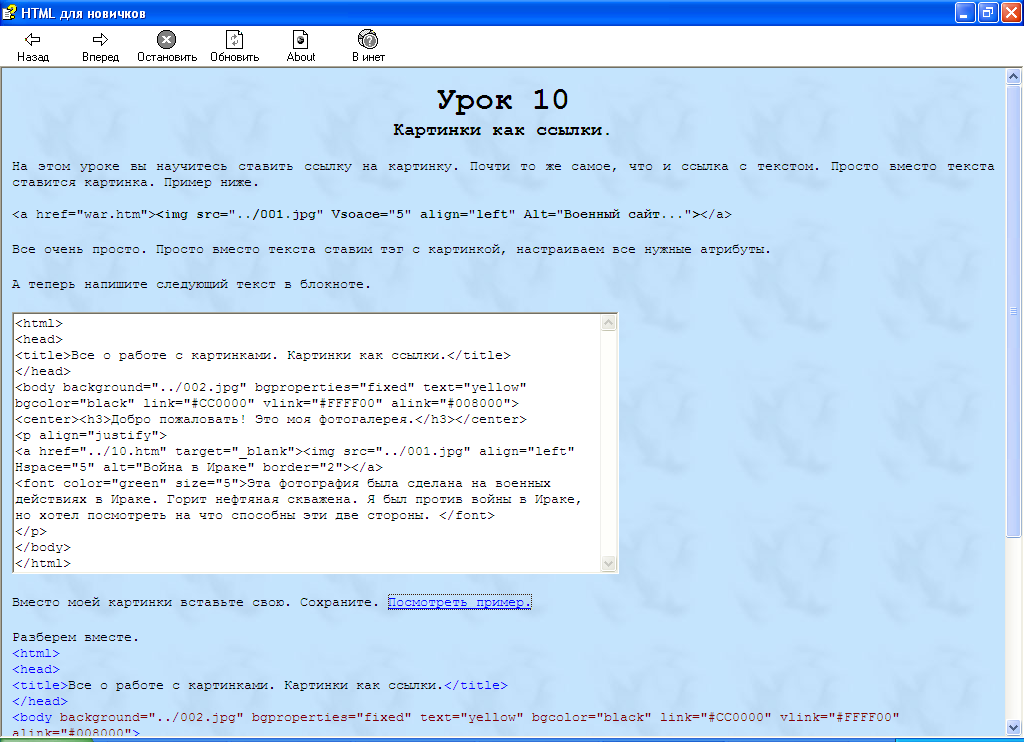 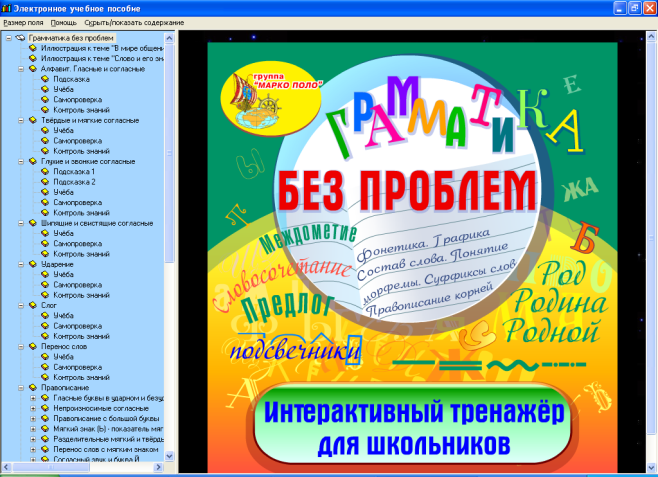 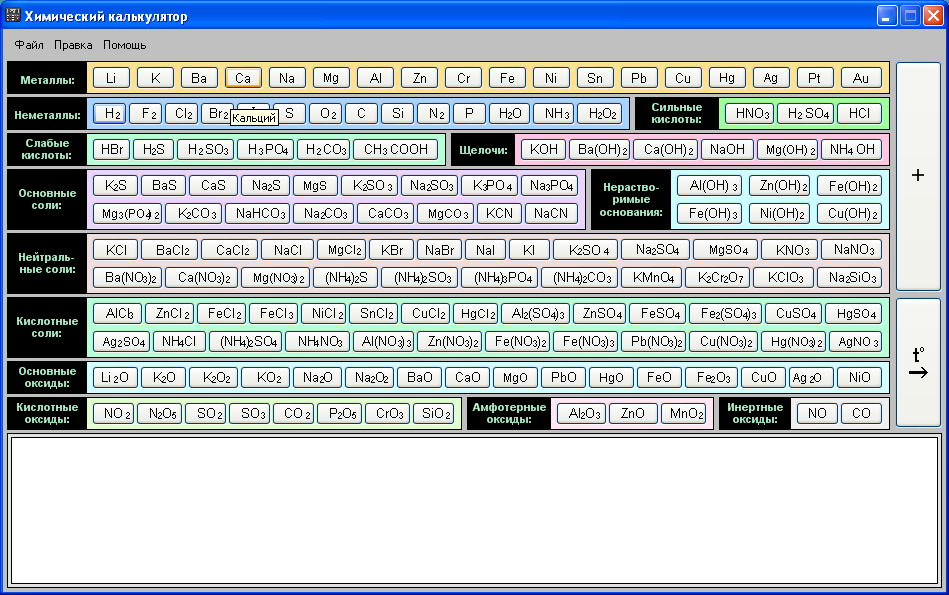 выход
программы
оборудование
тесты
видео
Выводы
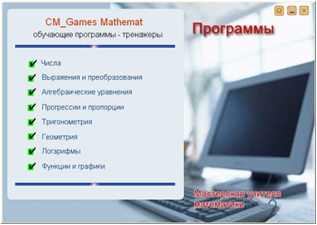 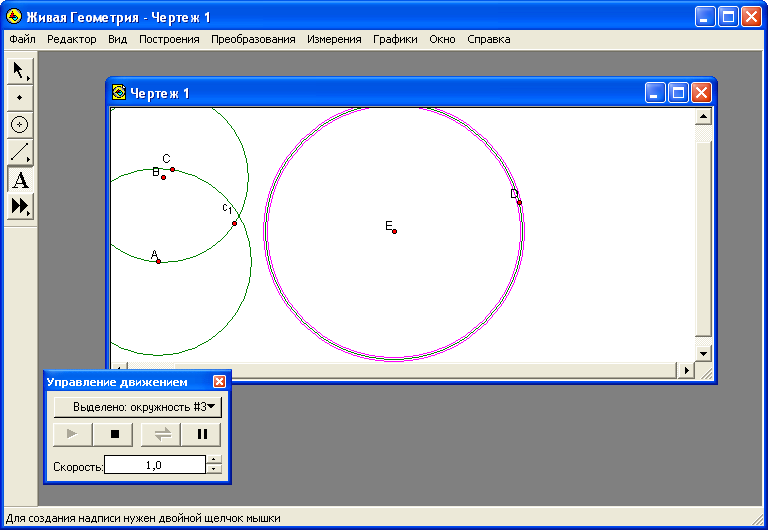 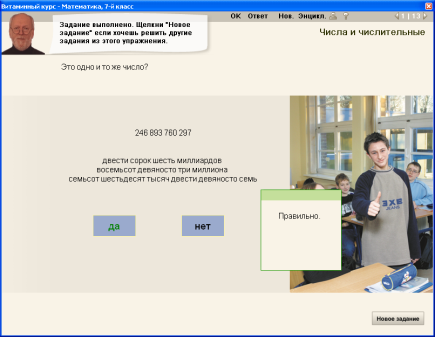 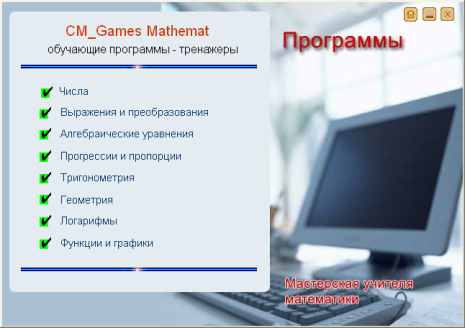 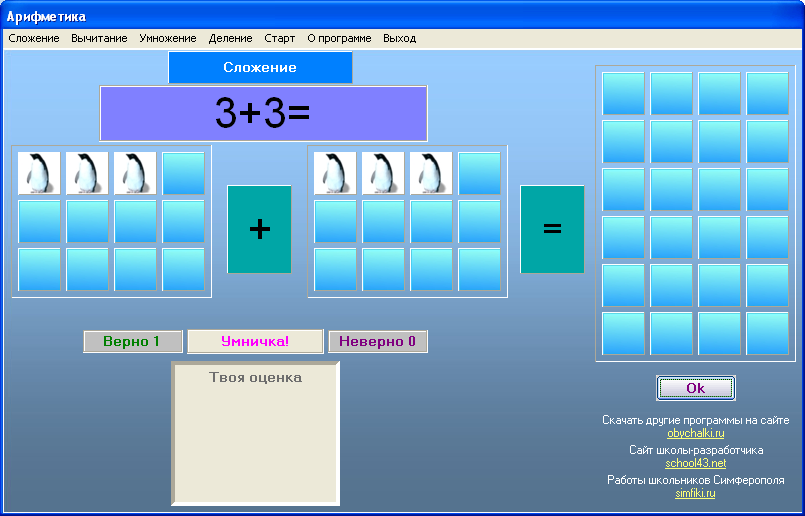 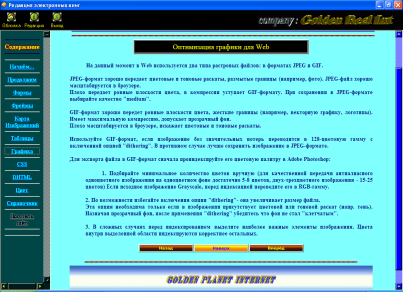 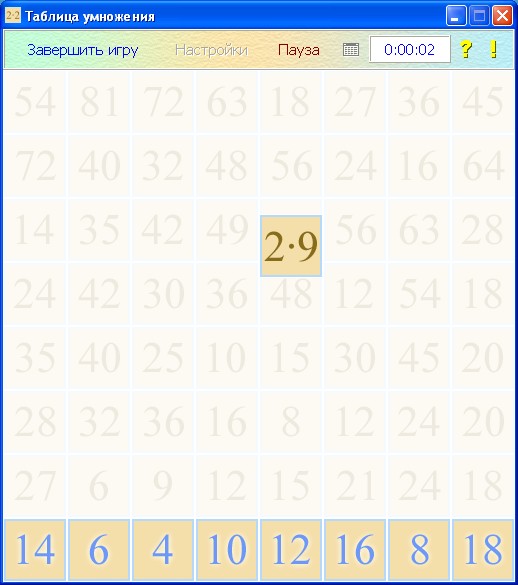 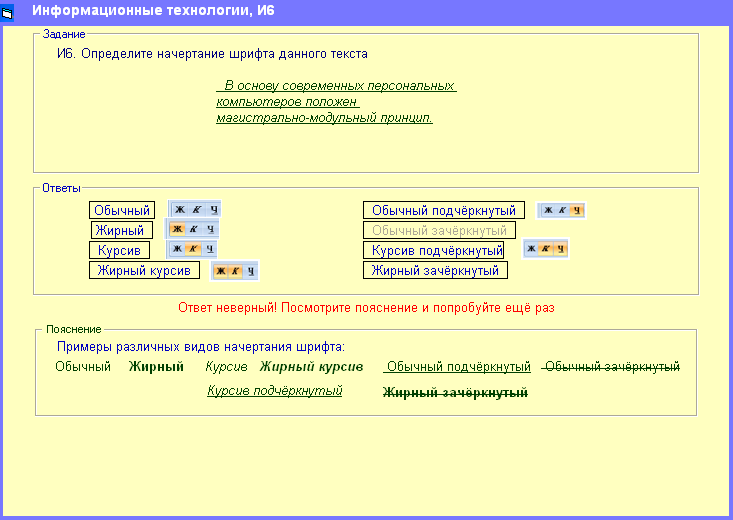 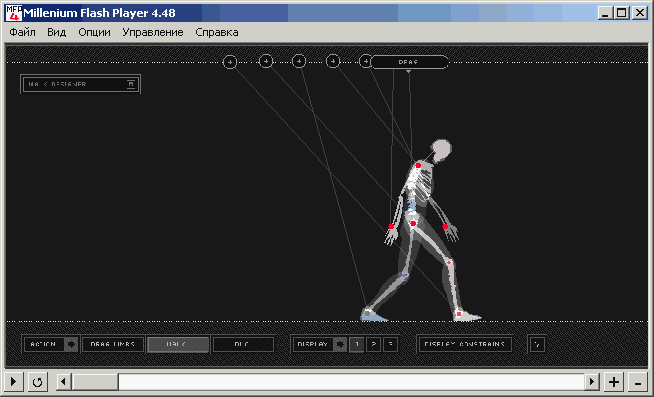 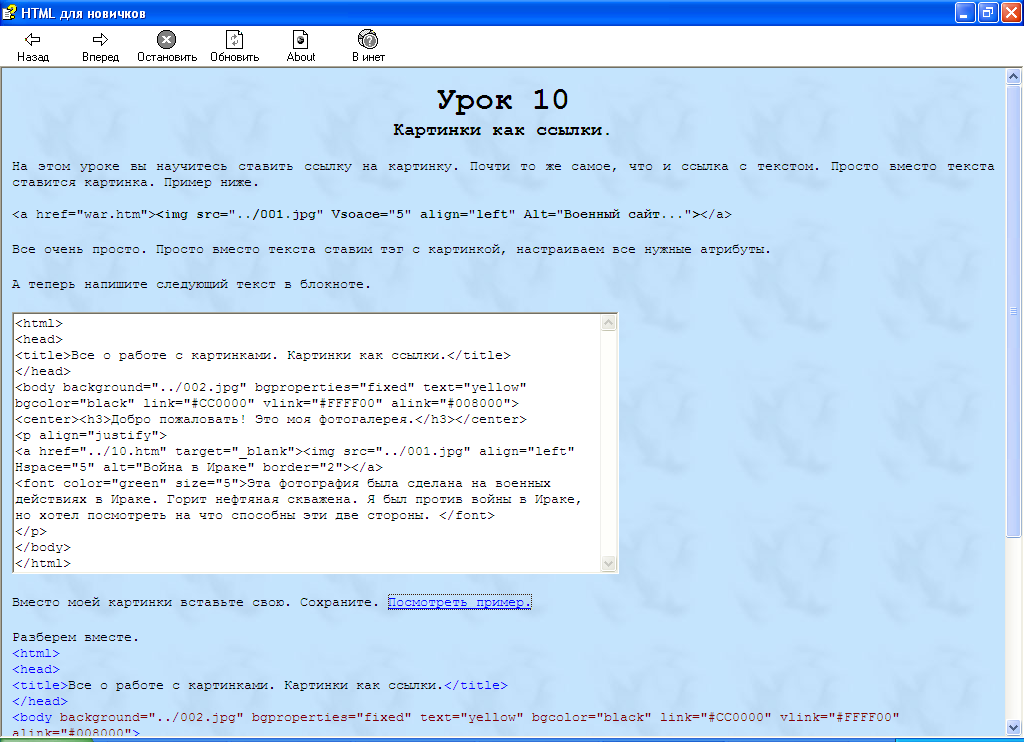 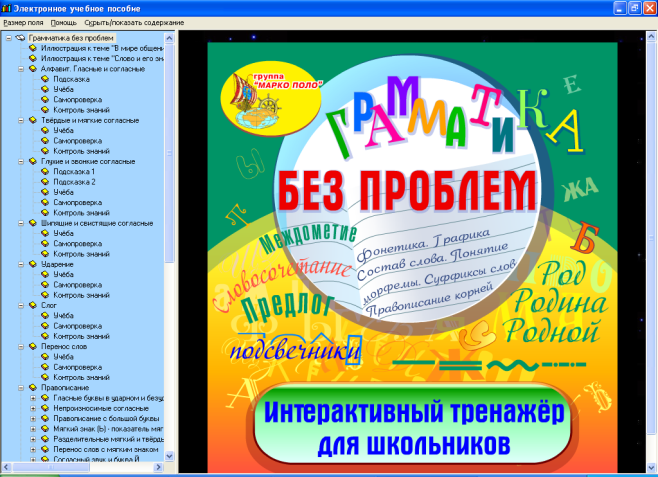 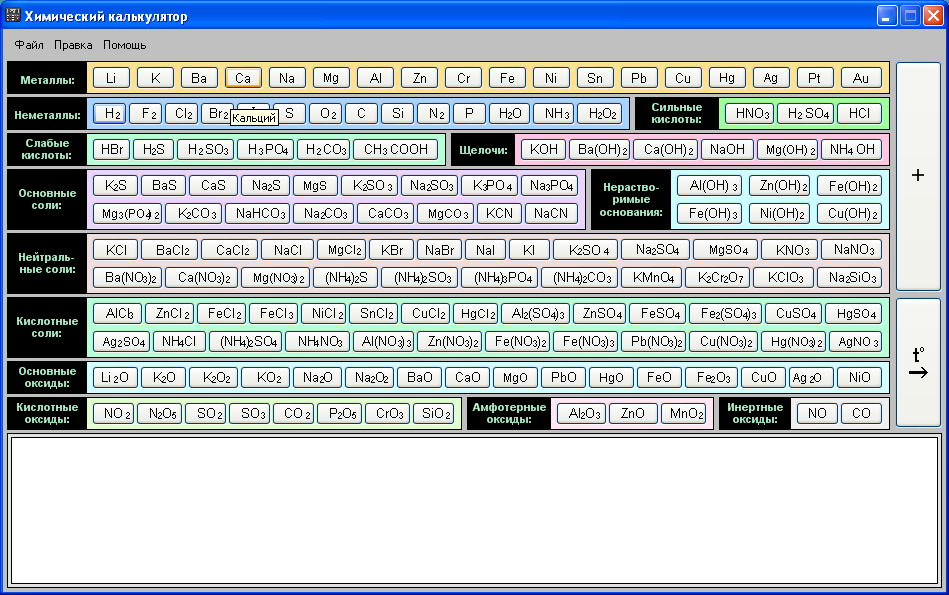 выход
программы
оборудование
тесты
видео
Выводы
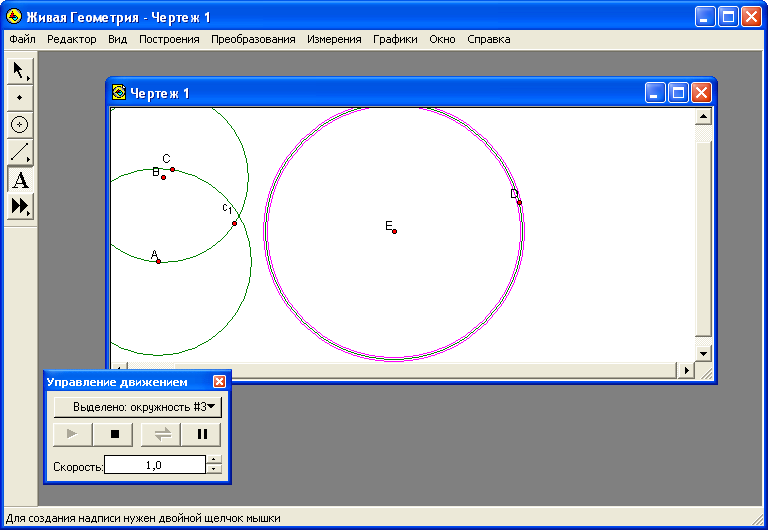 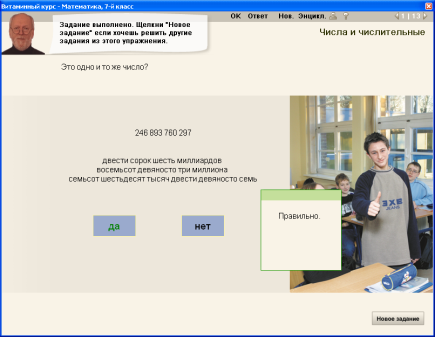 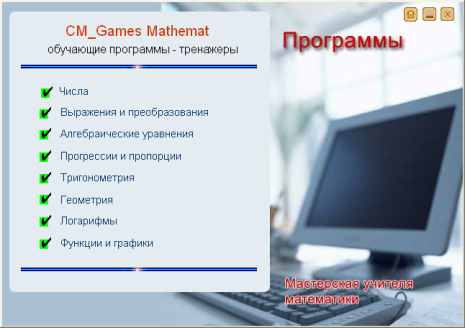 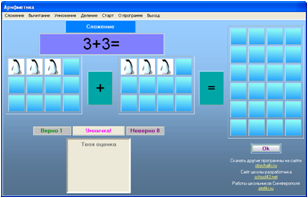 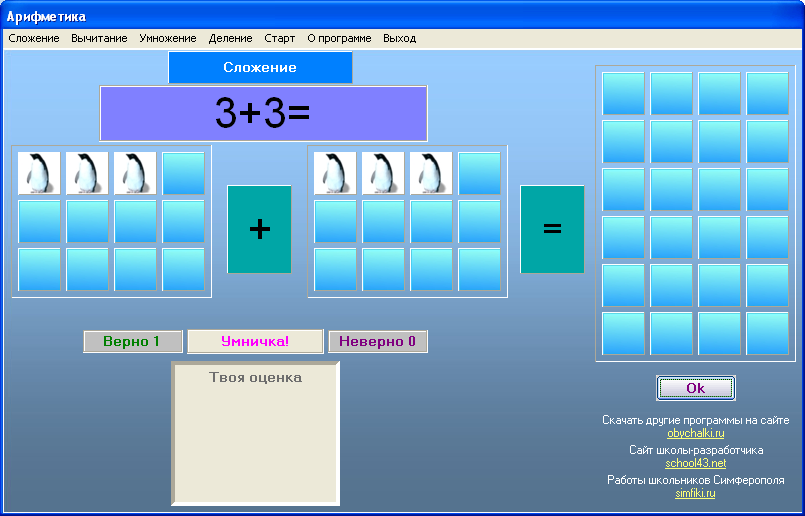 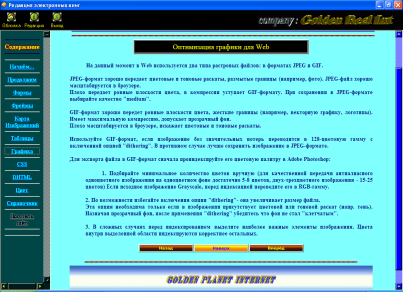 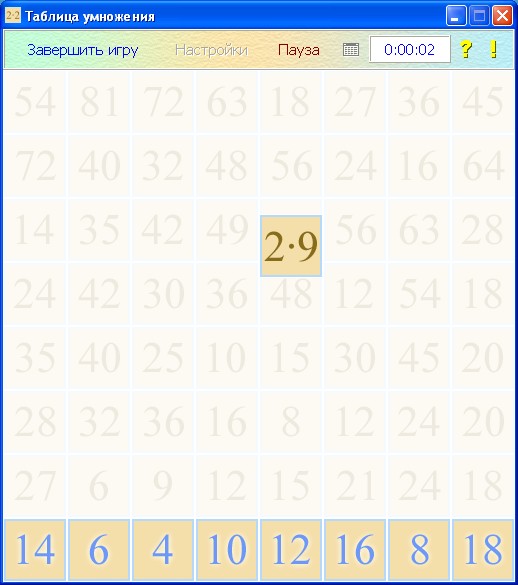 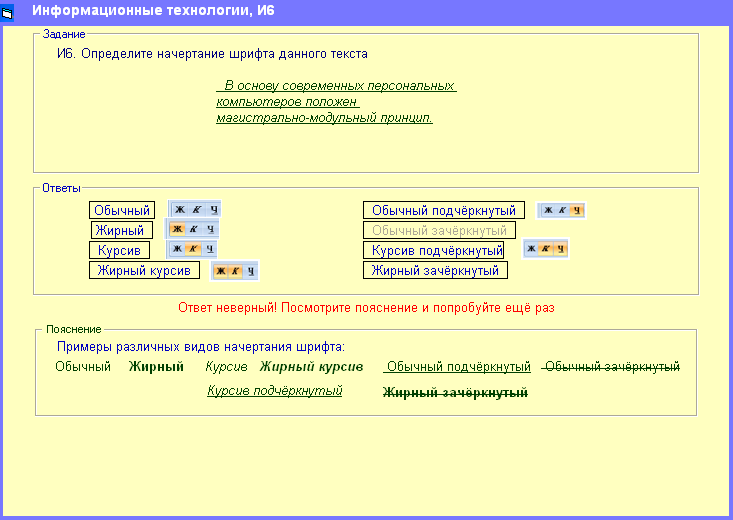 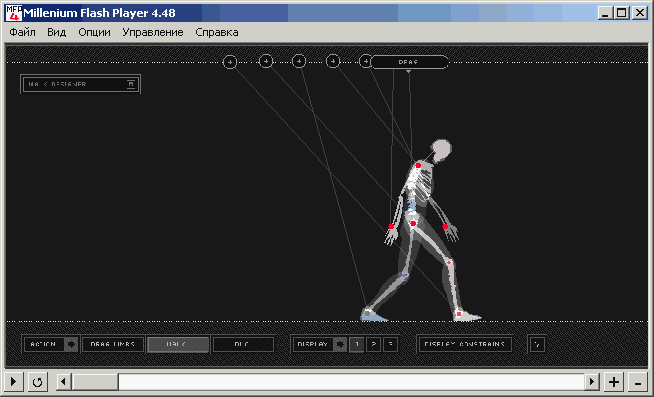 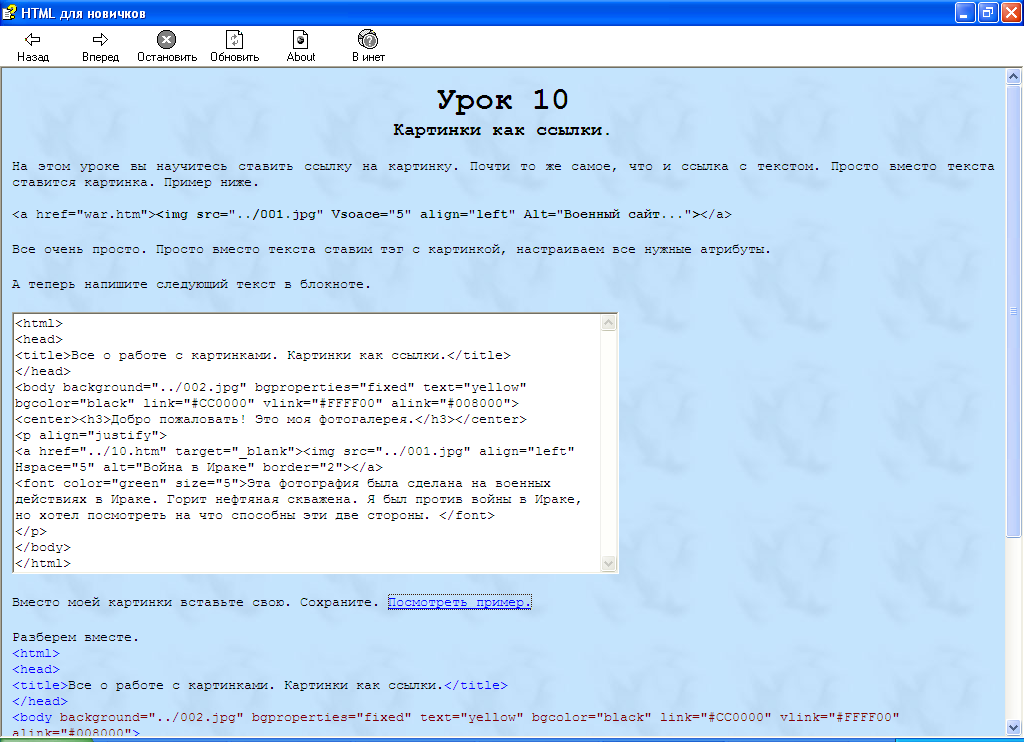 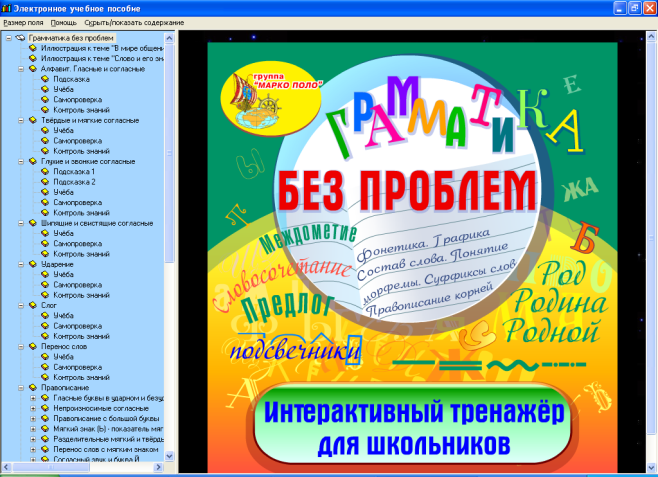 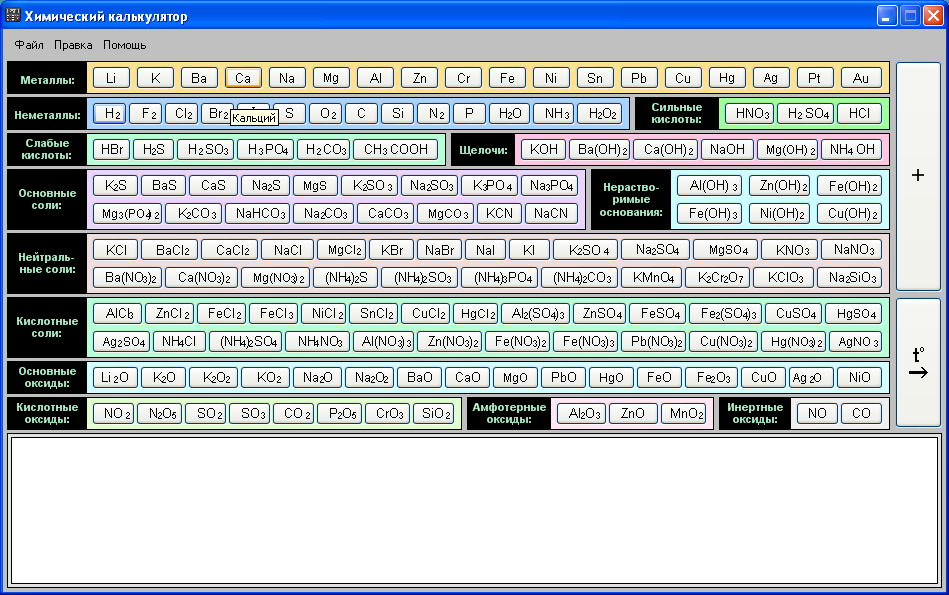 выход
программы
оборудование
тесты
видео
Выводы
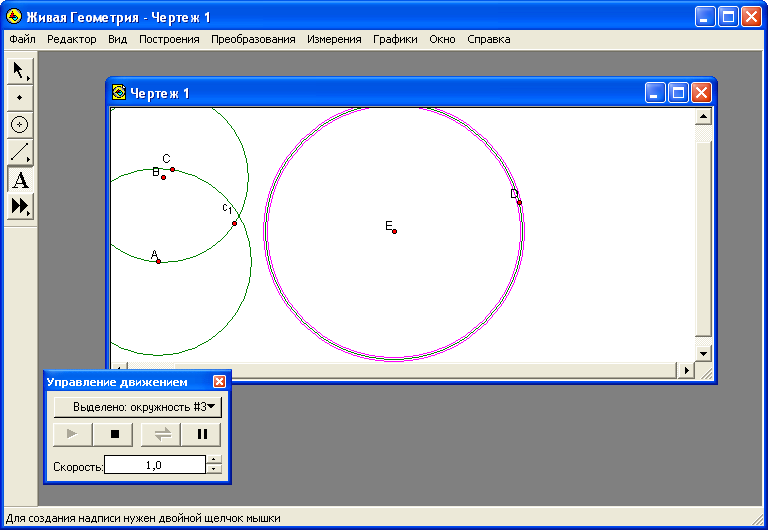 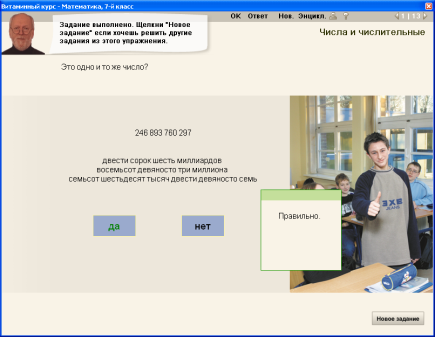 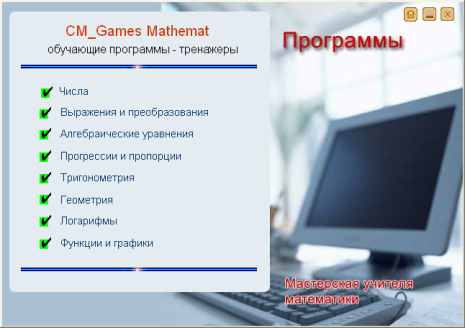 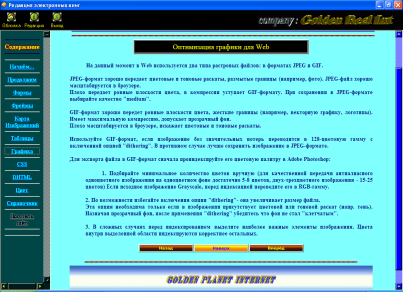 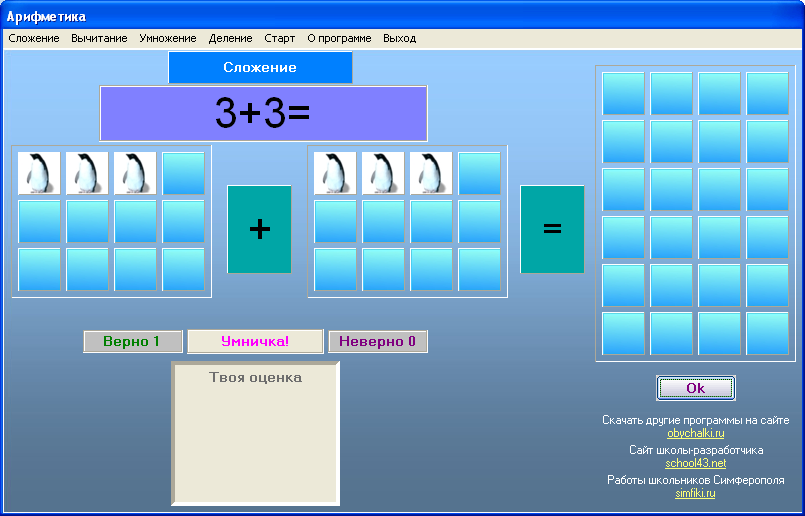 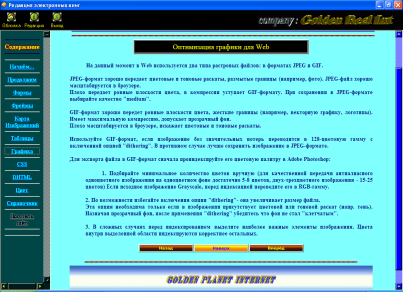 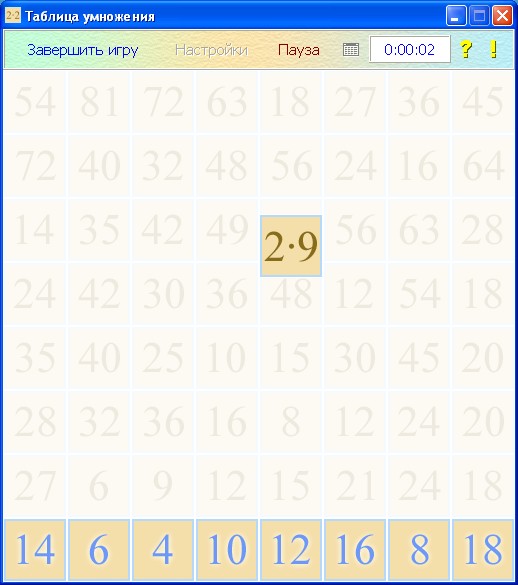 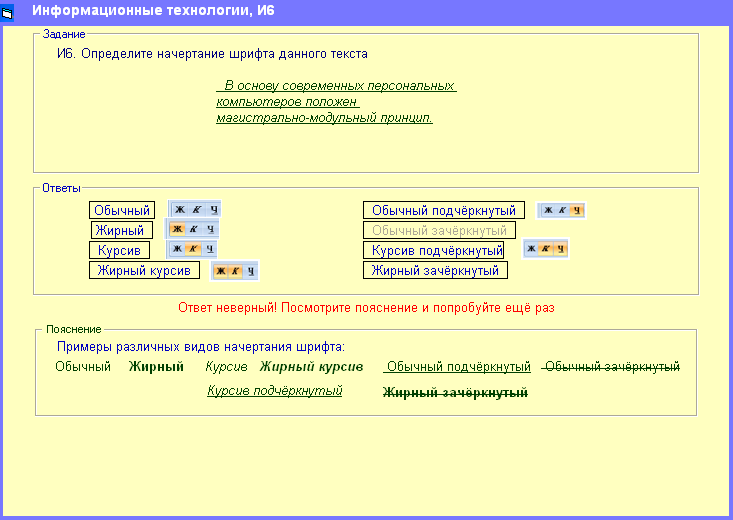 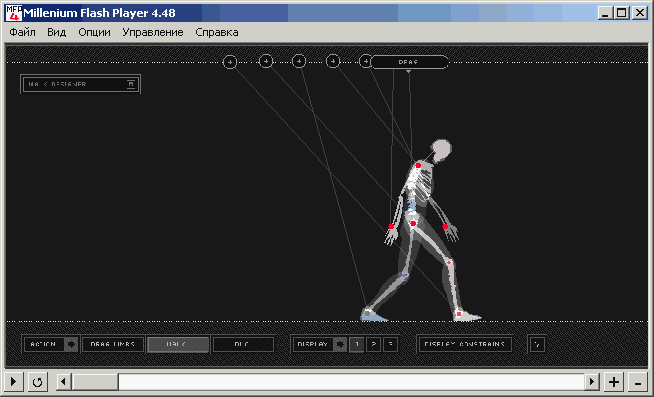 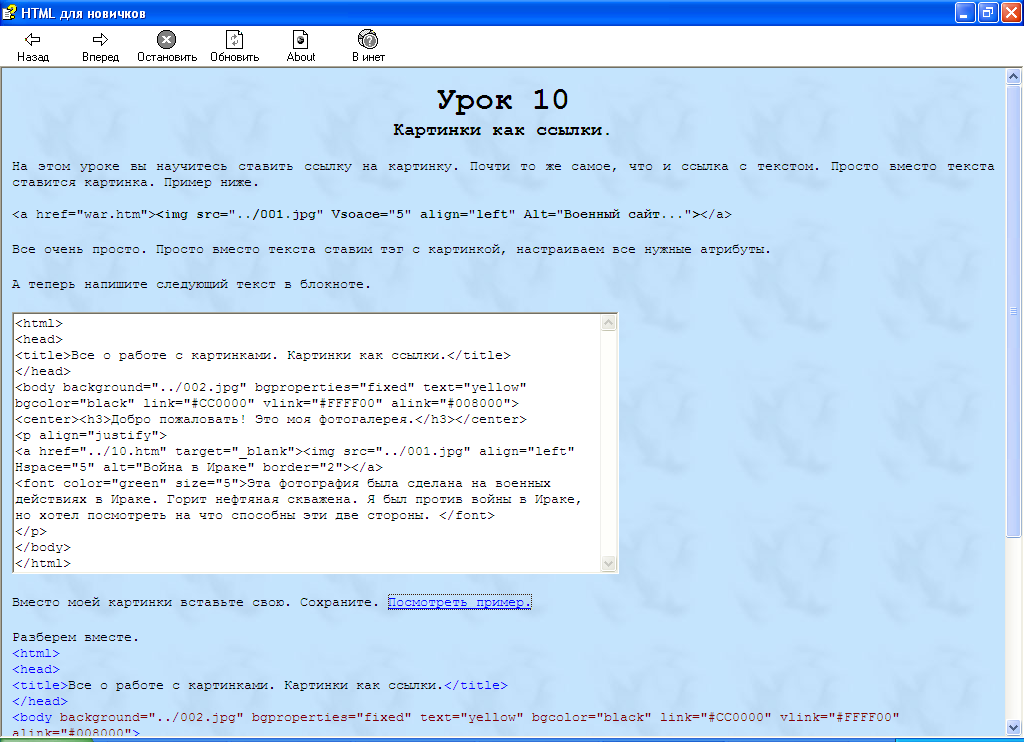 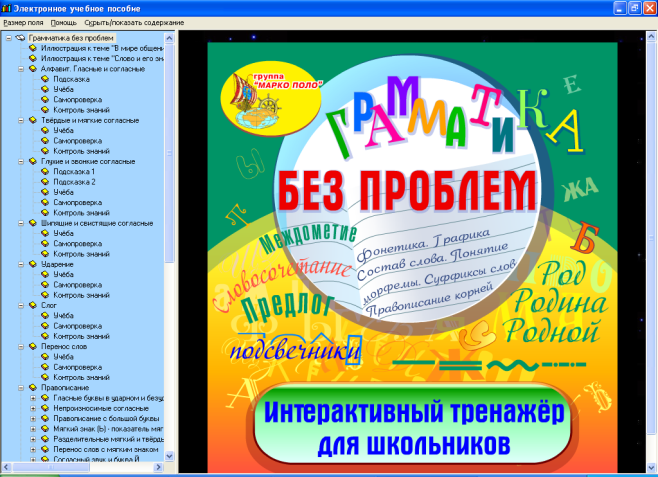 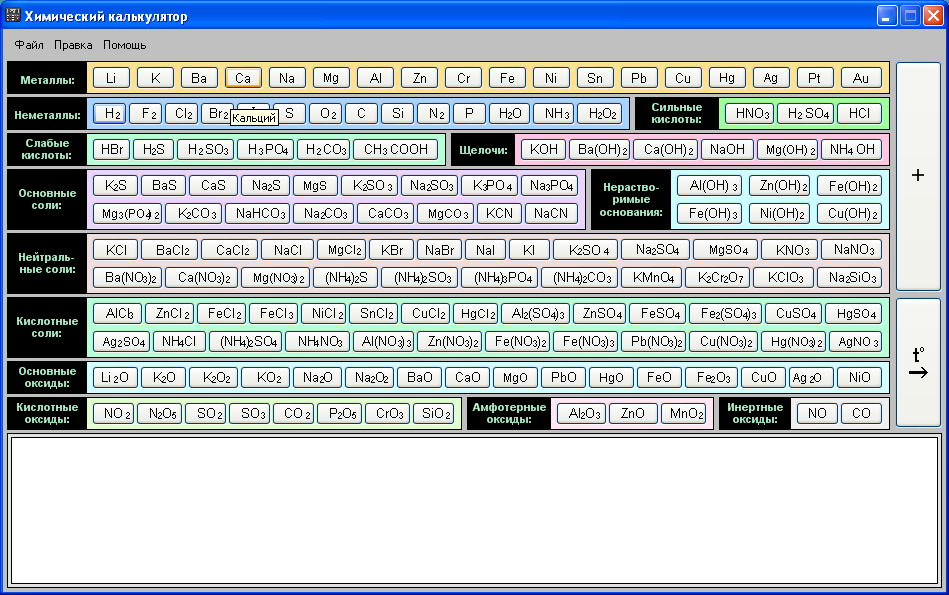 выход
программы
оборудование
тесты
видео
Выводы
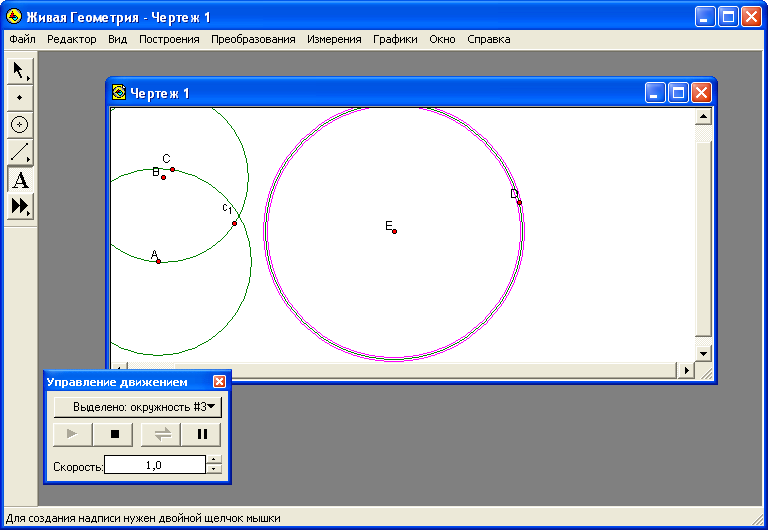 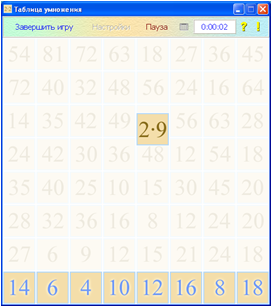 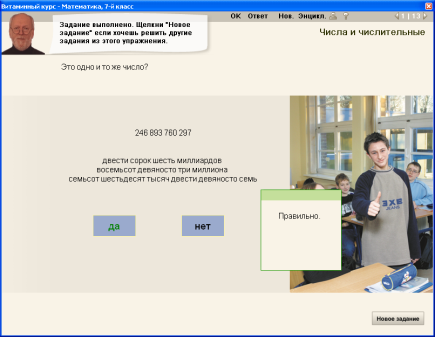 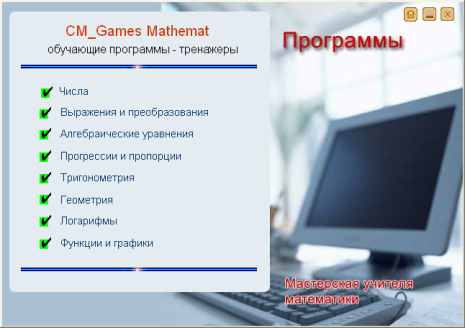 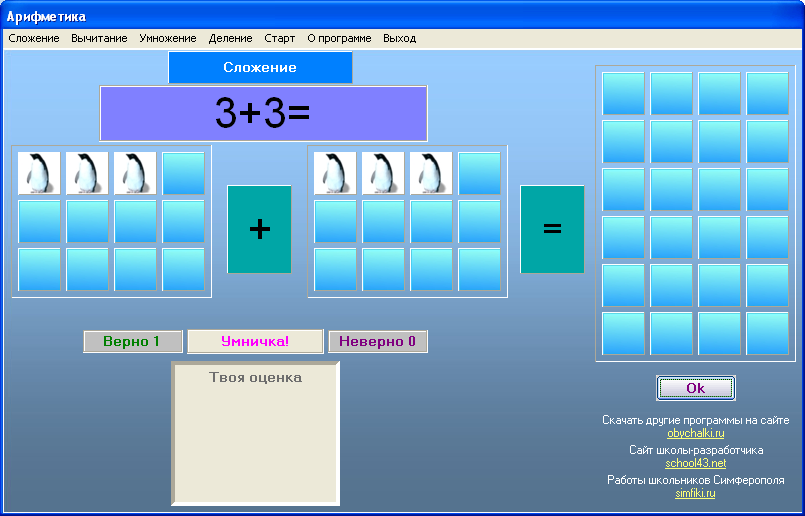 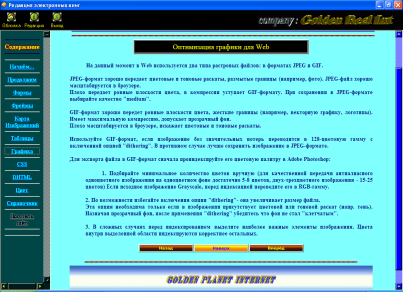 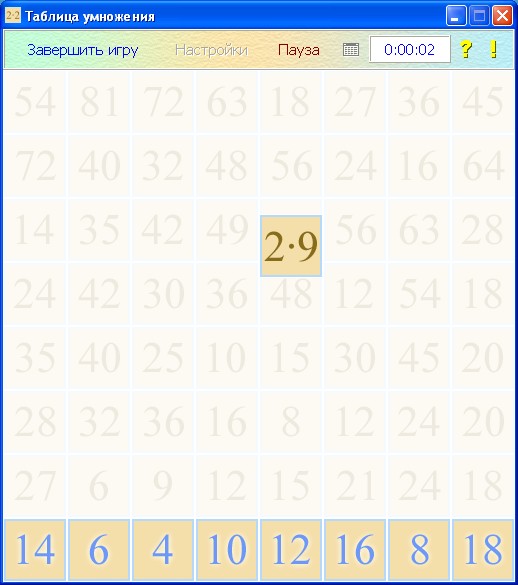 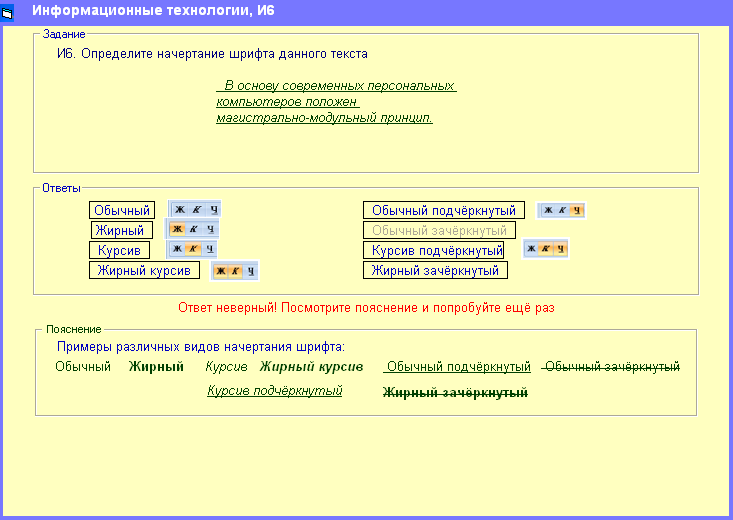 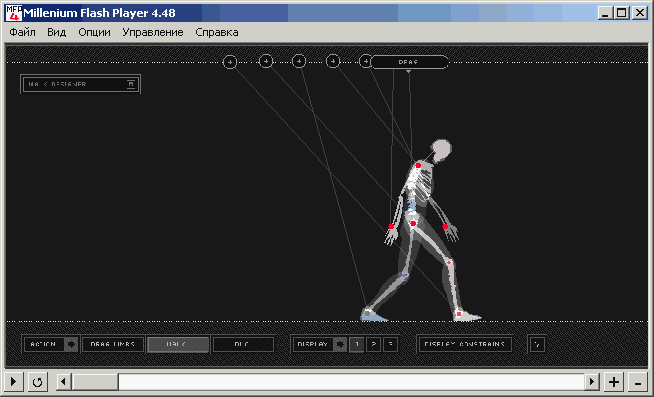 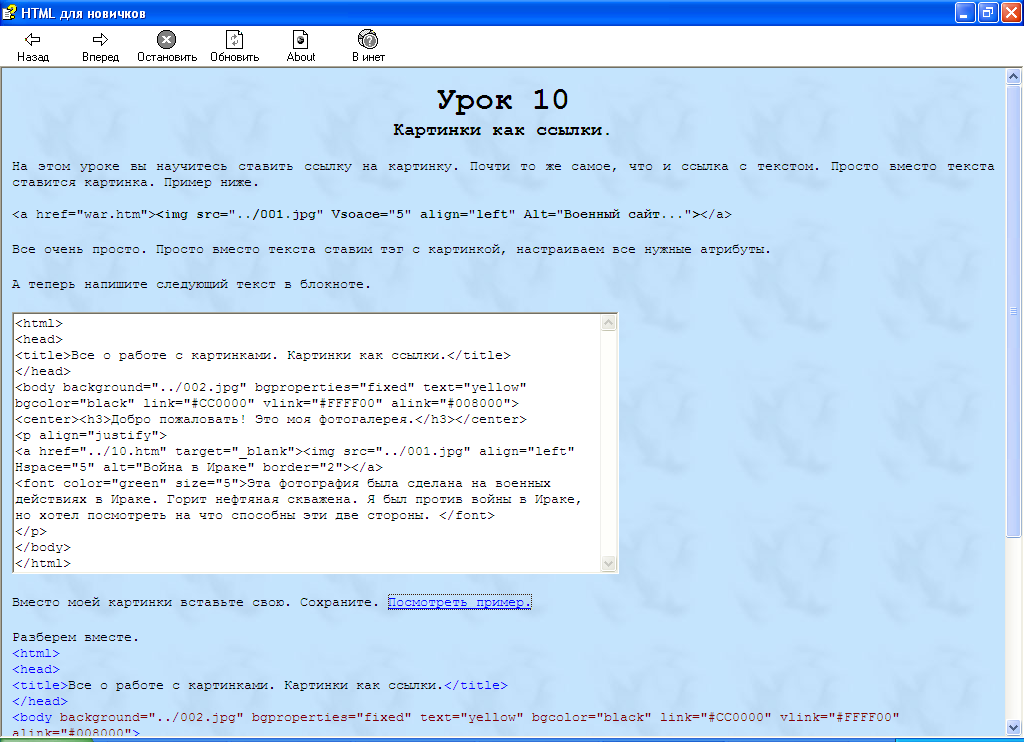 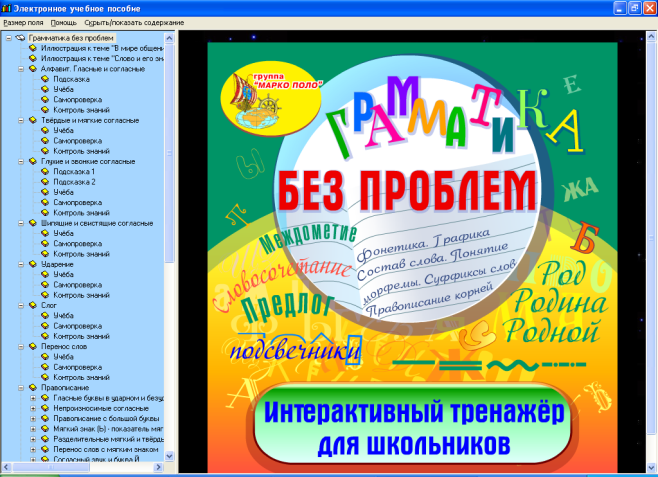 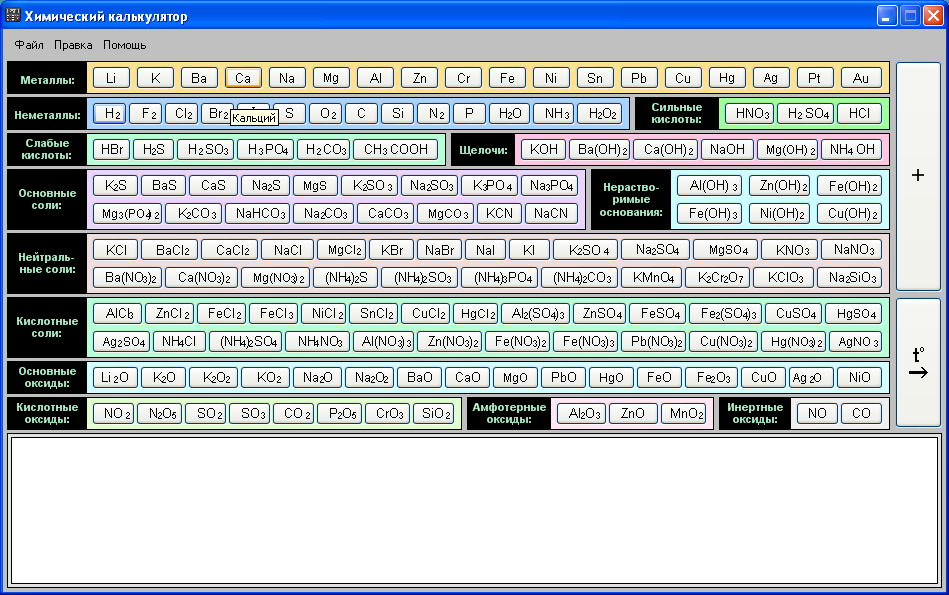 выход
программы
оборудование
тесты
видео
Выводы
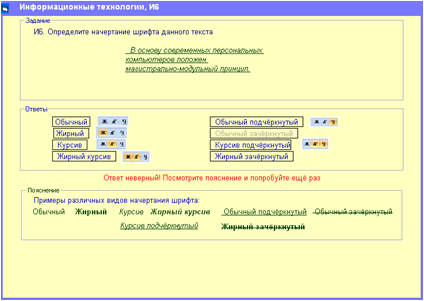 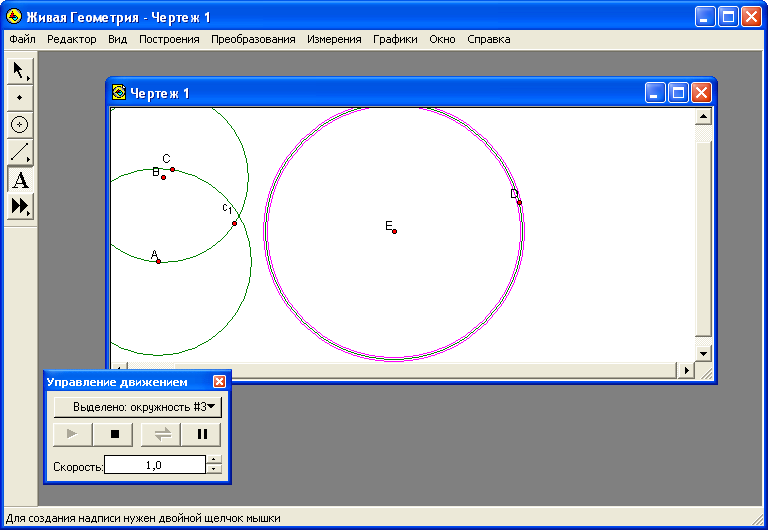 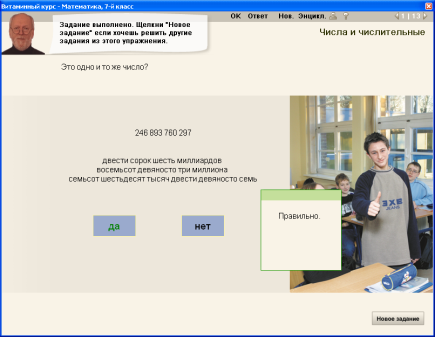 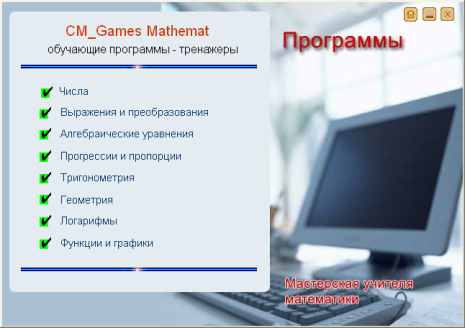 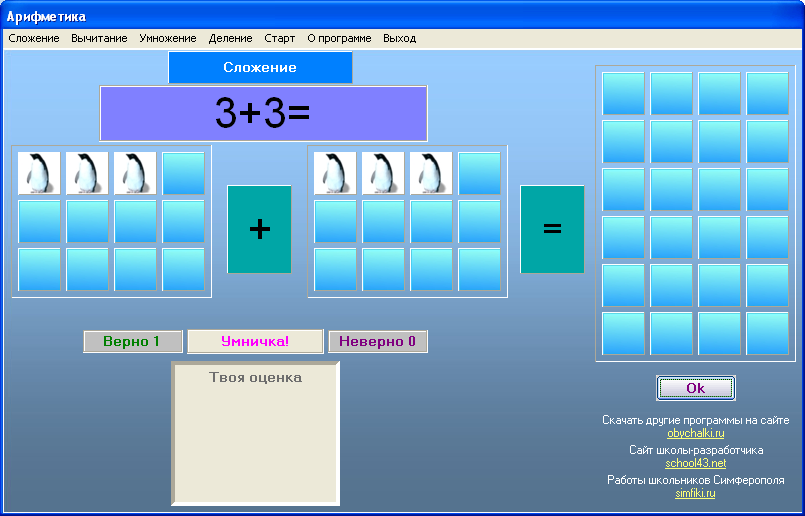 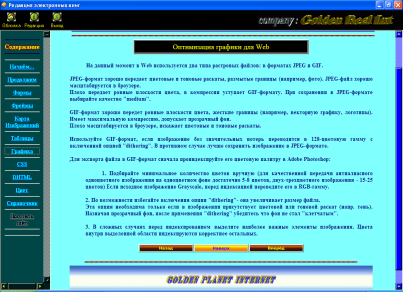 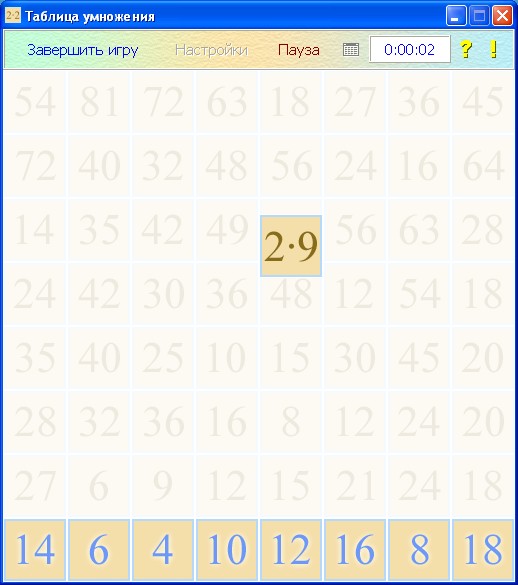 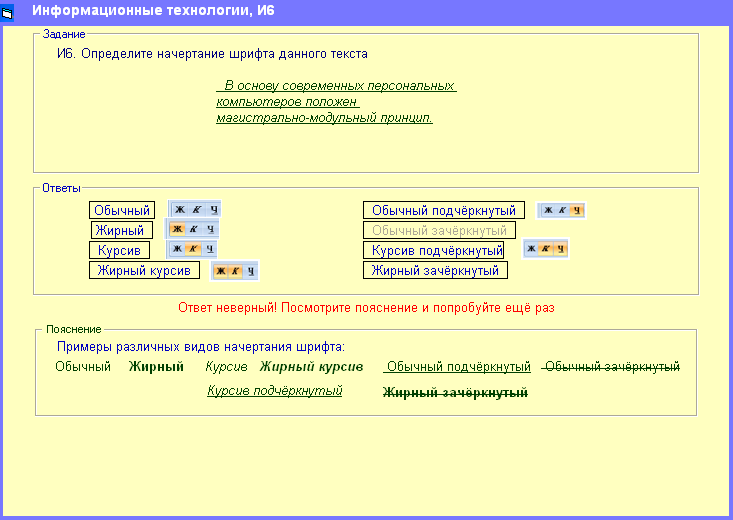 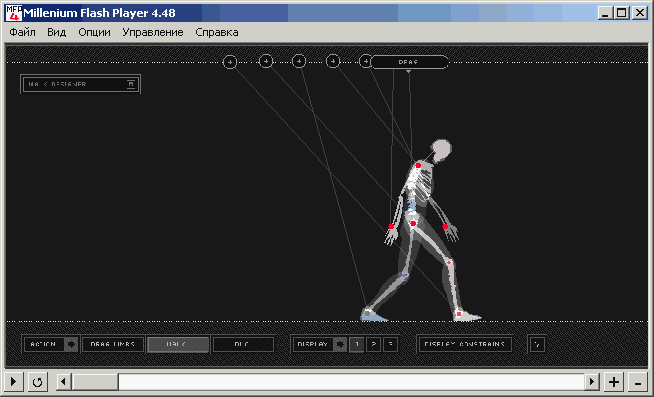 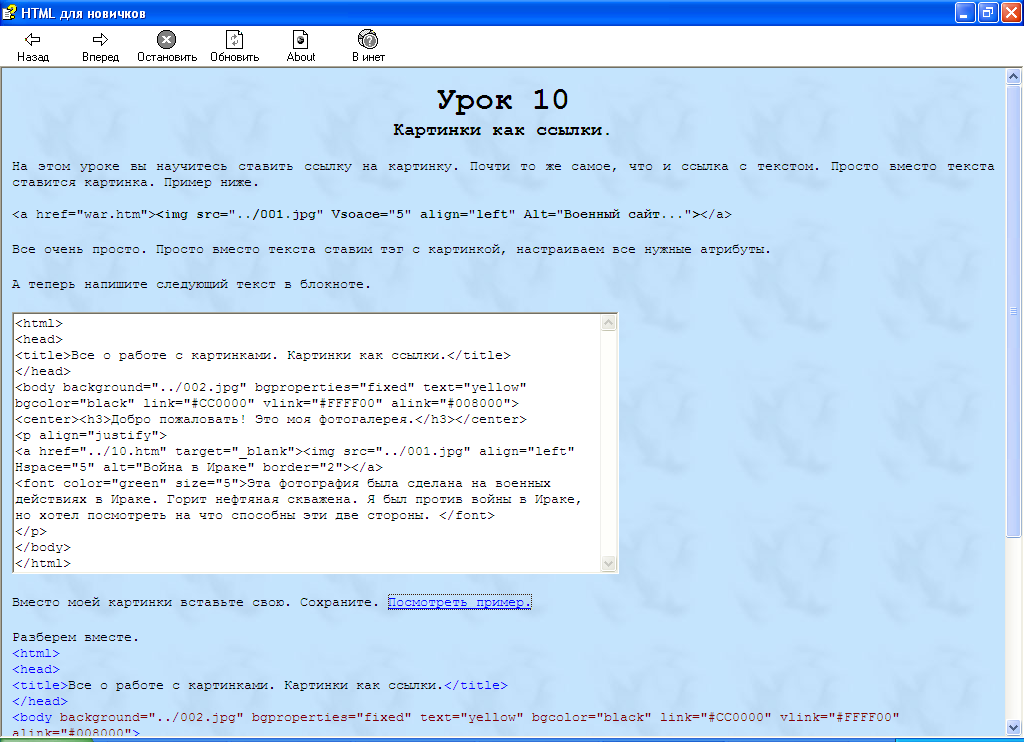 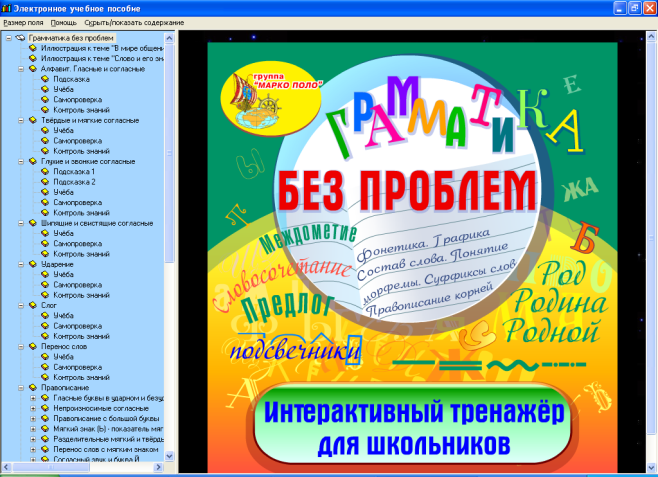 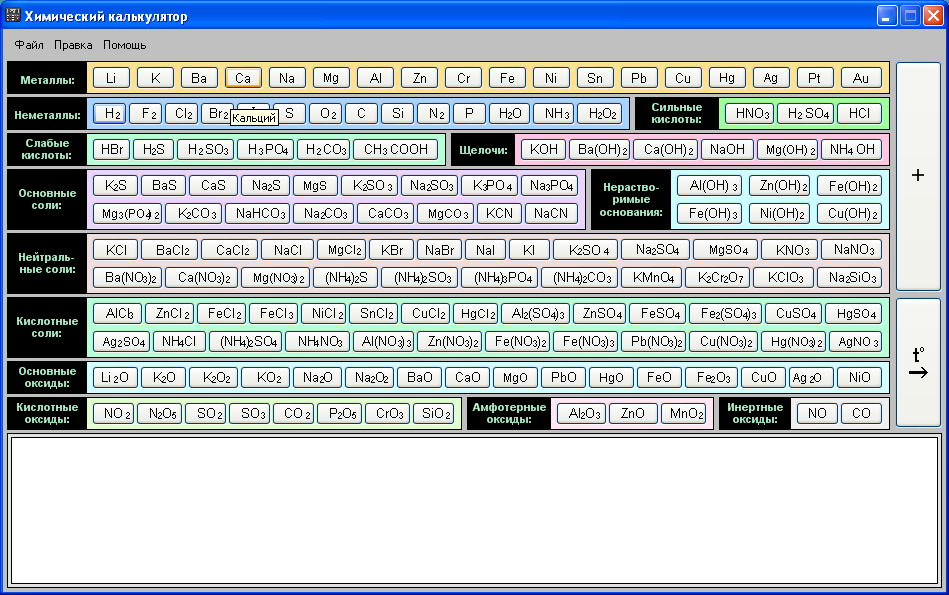 выход
программы
оборудование
тесты
видео
Выводы
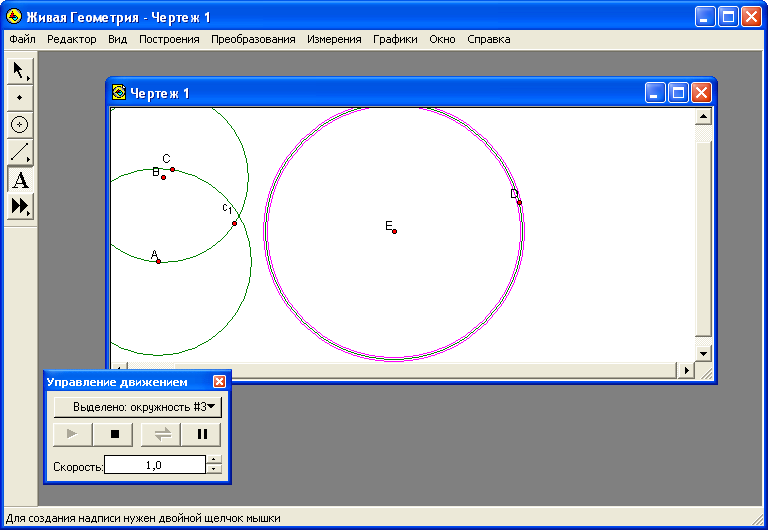 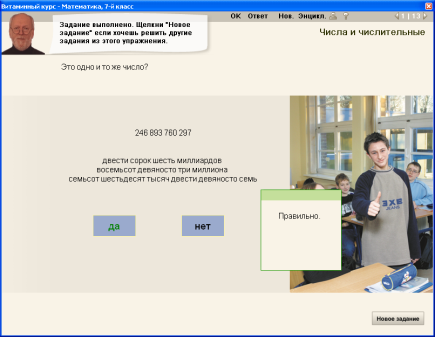 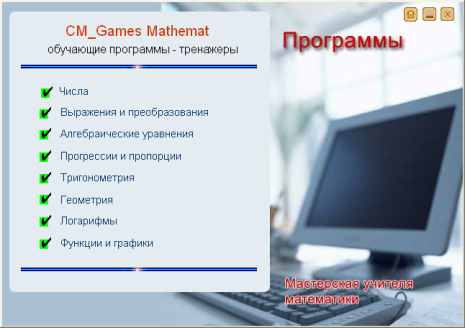 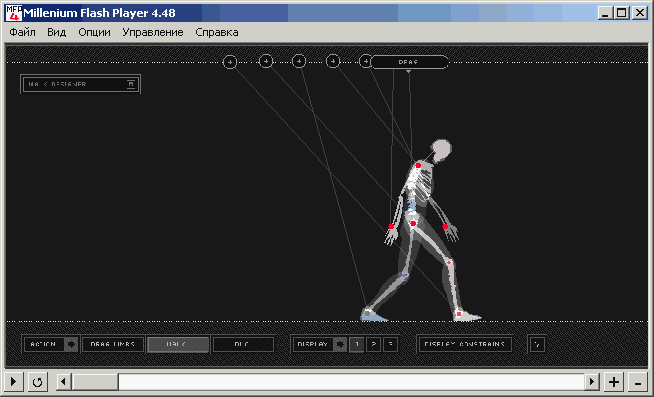 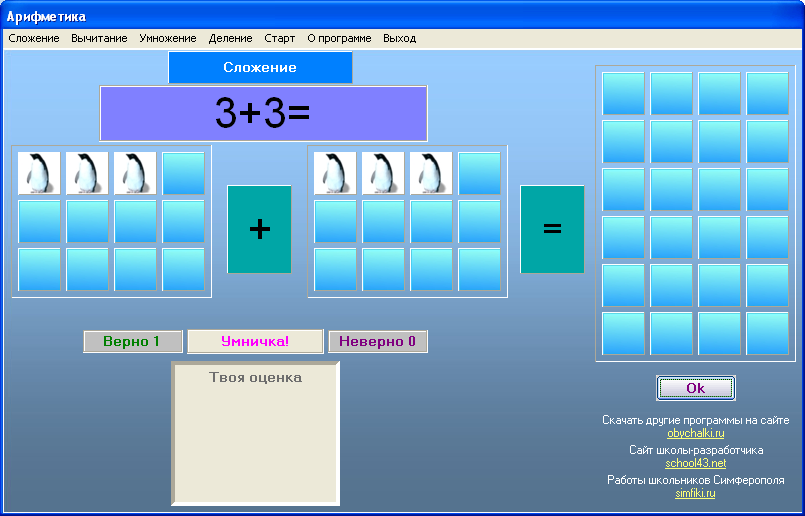 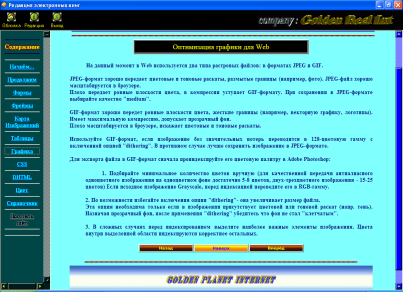 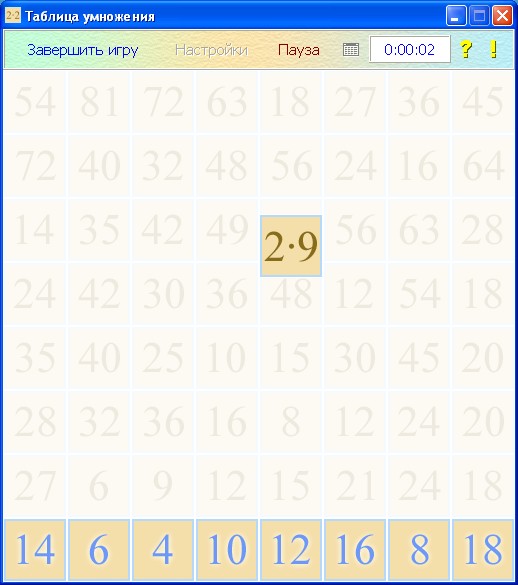 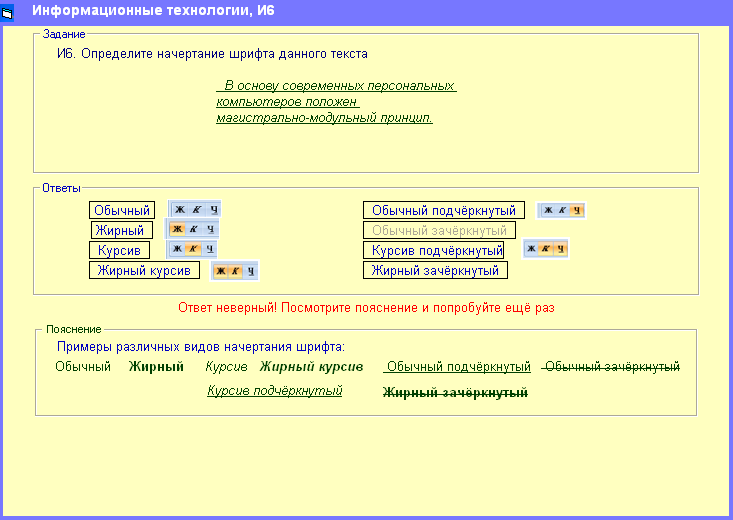 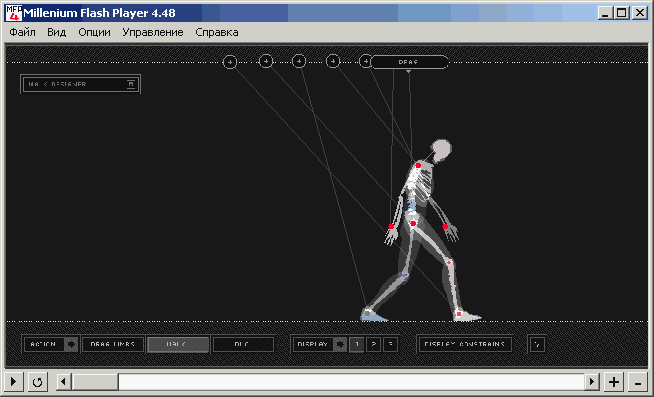 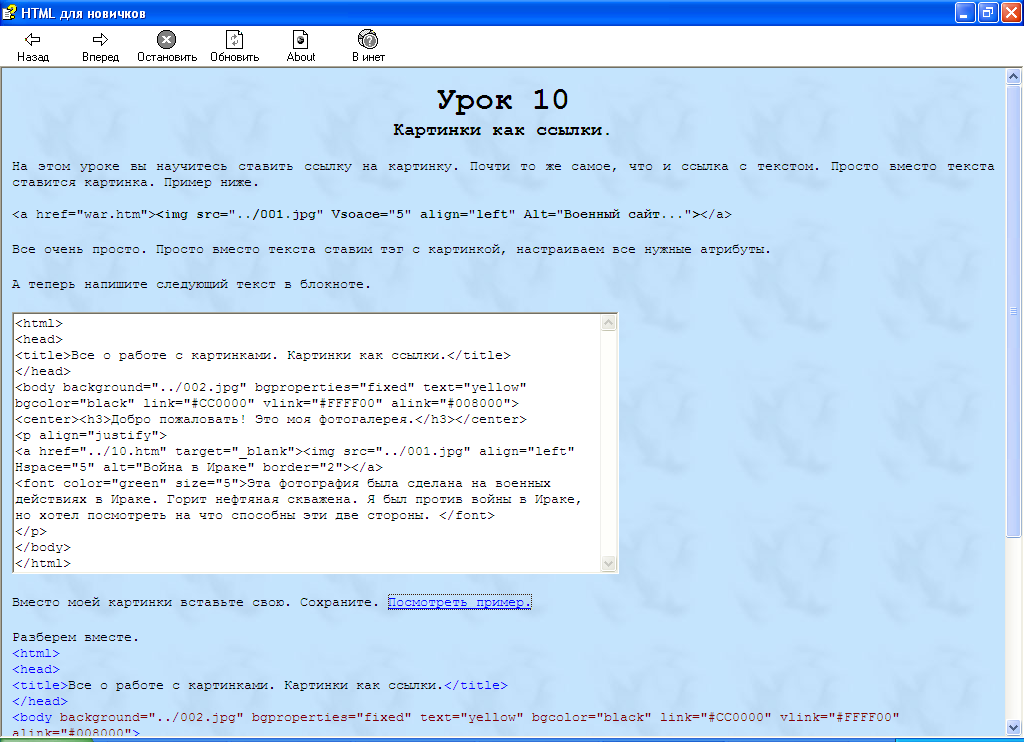 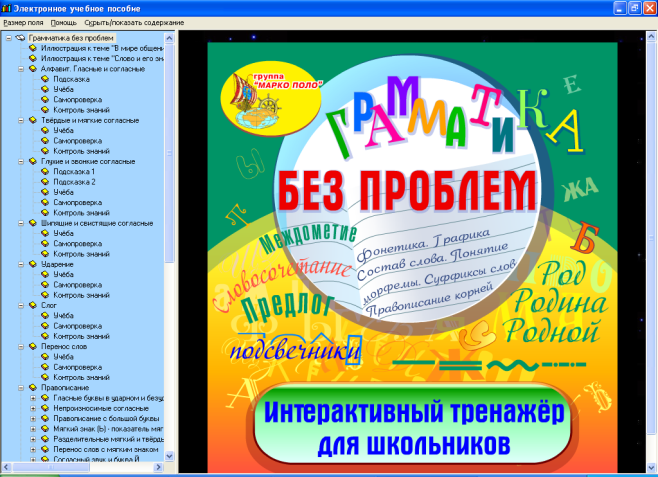 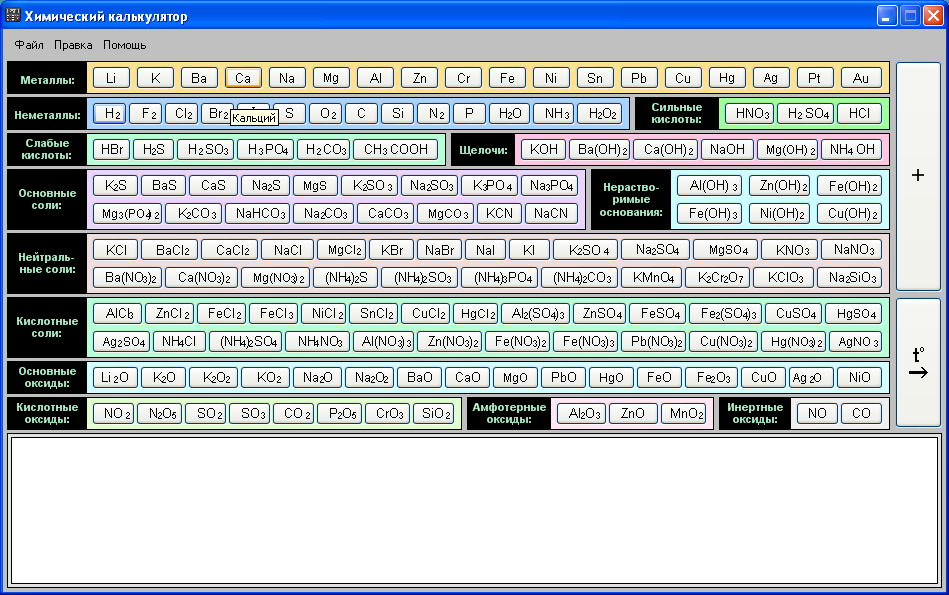 выход
программы
оборудование
тесты
видео
Выводы
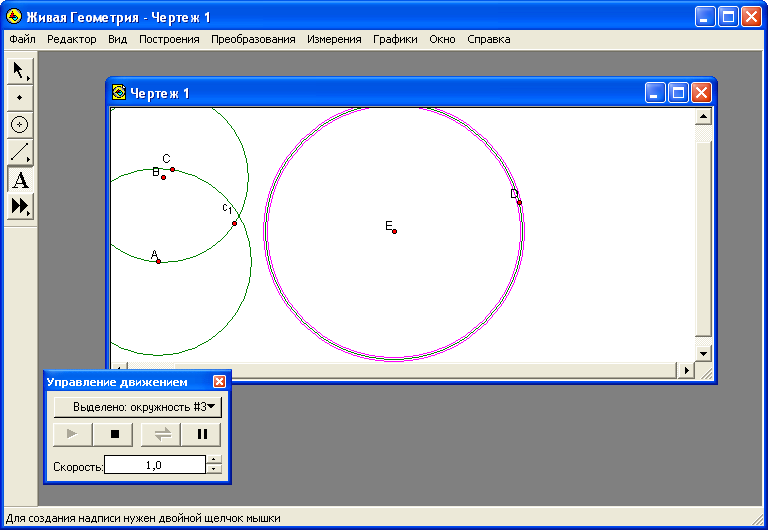 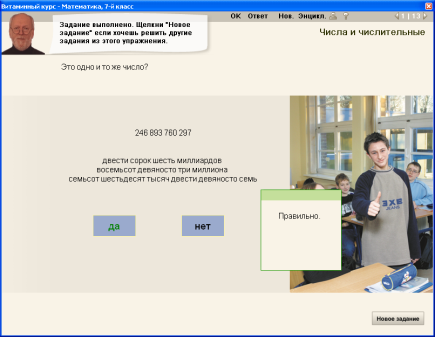 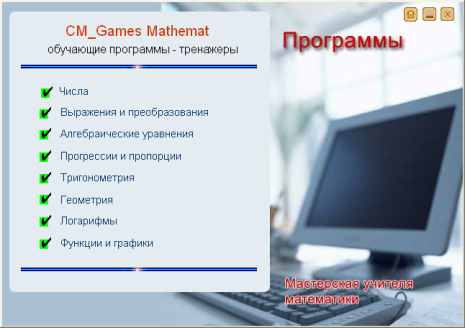 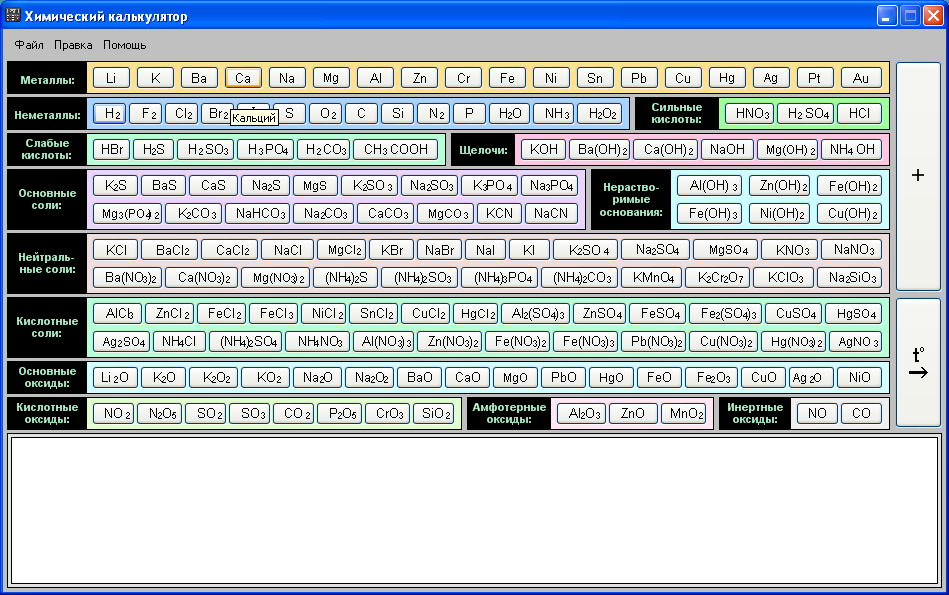 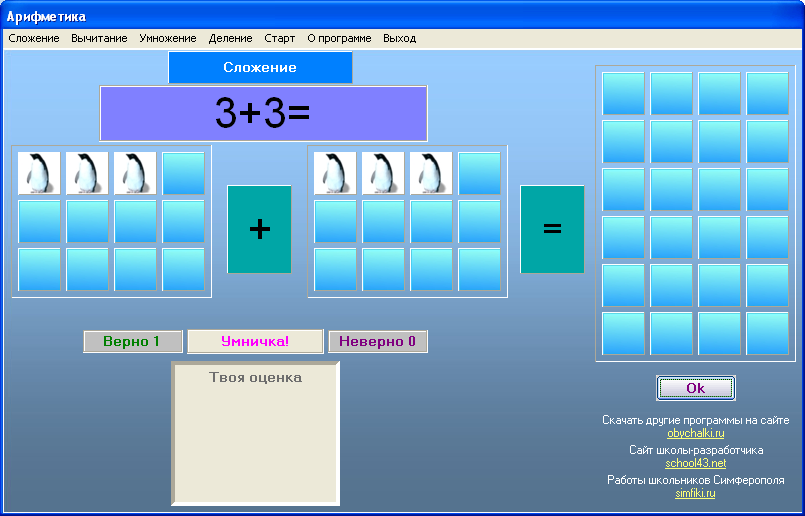 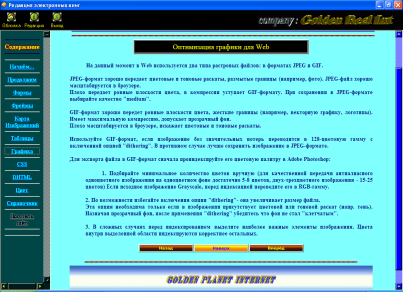 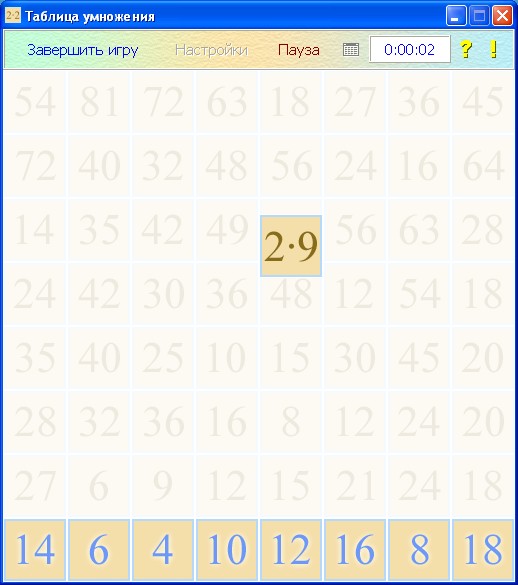 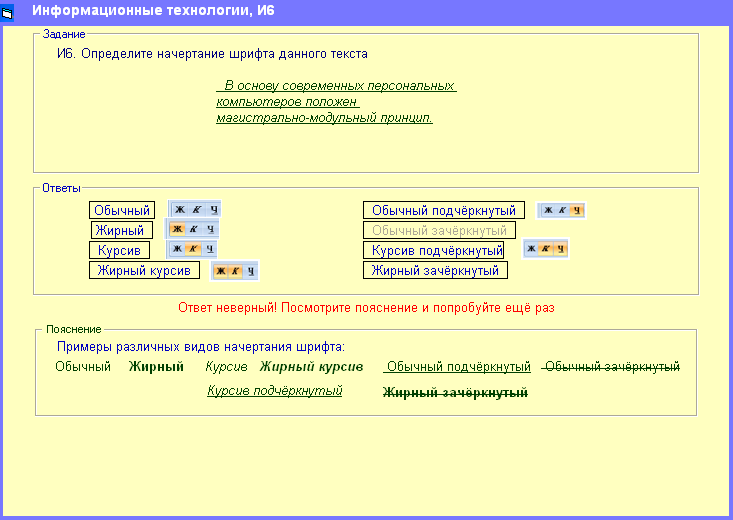 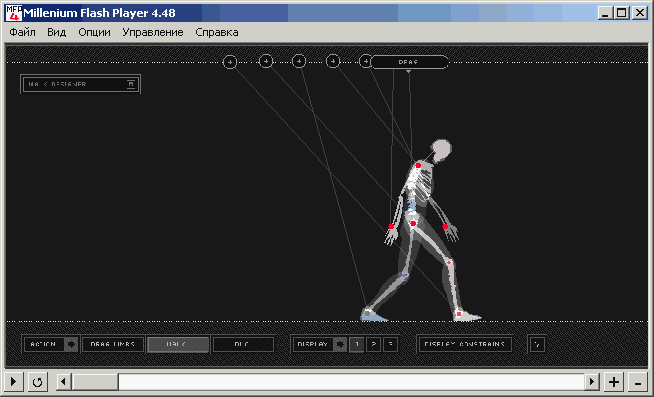 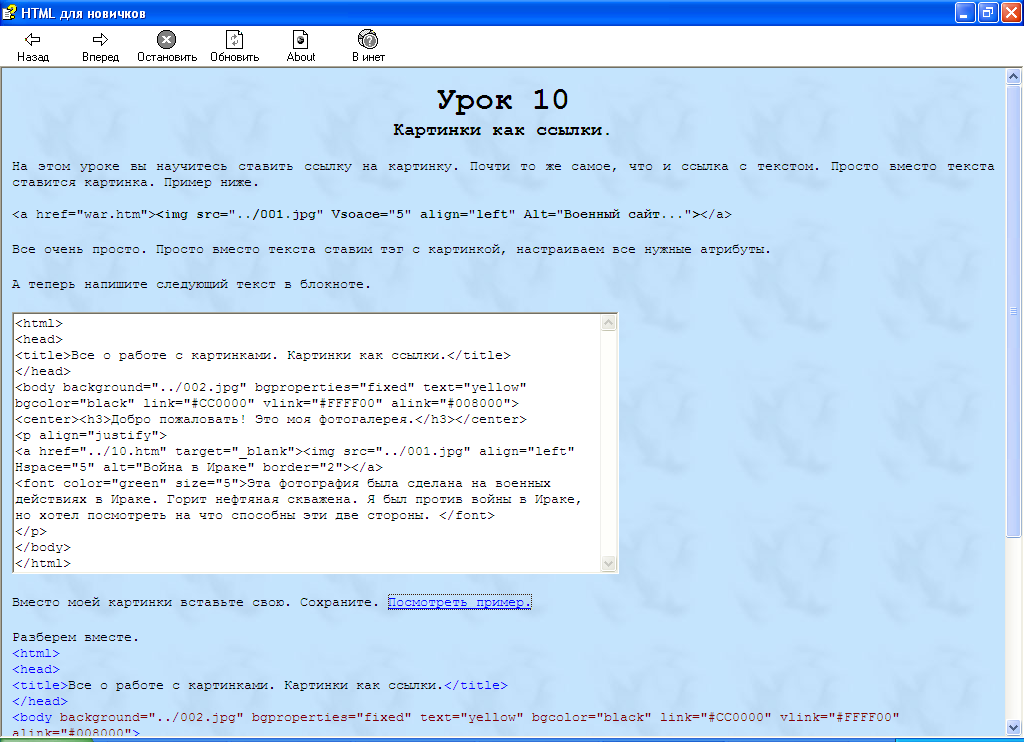 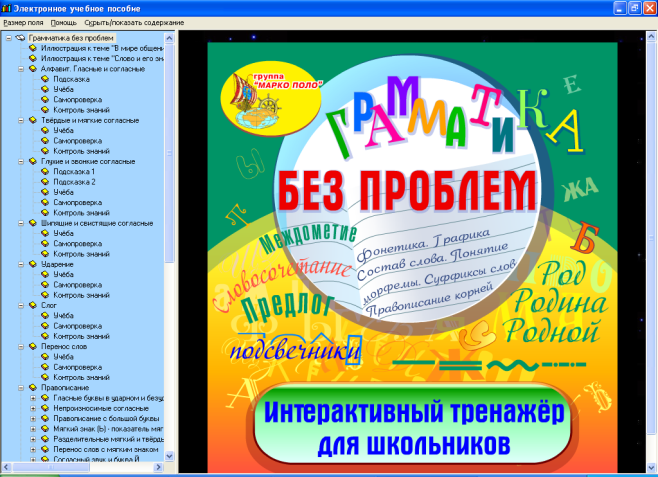 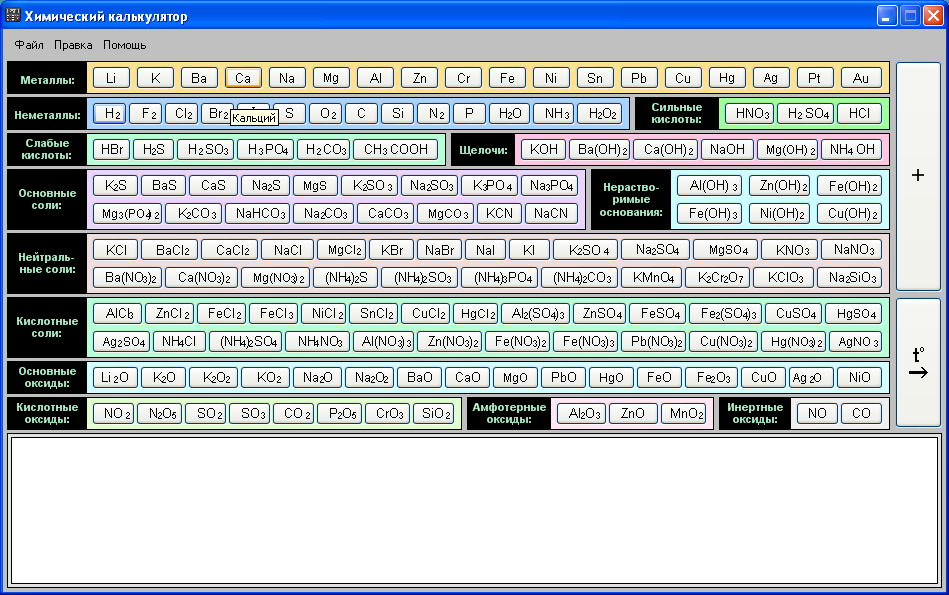 выход
программы
оборудование
тесты
видео
Выводы
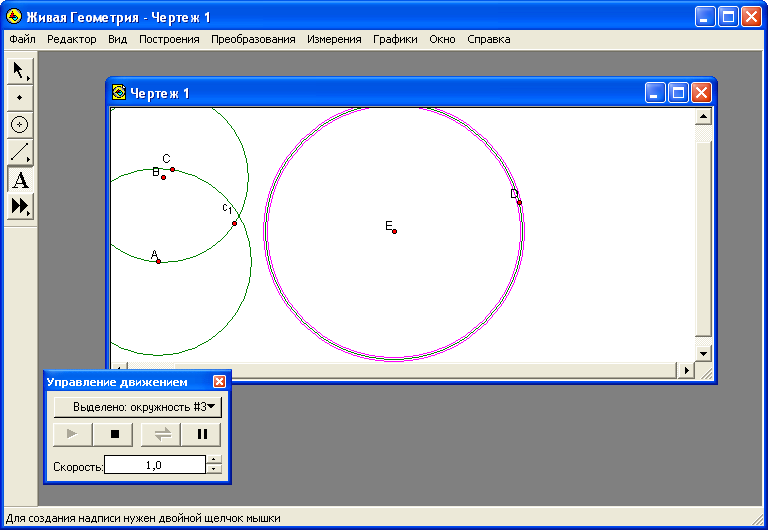 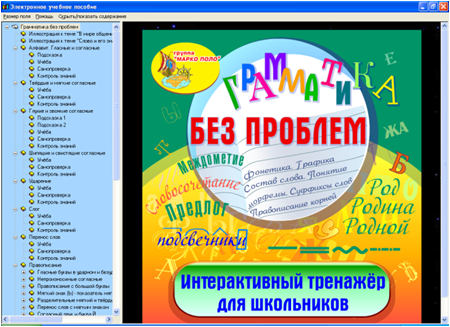 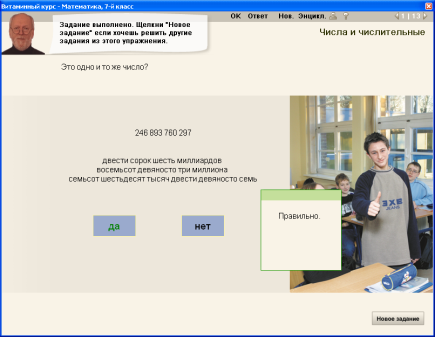 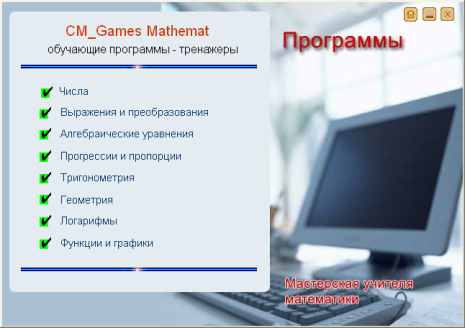 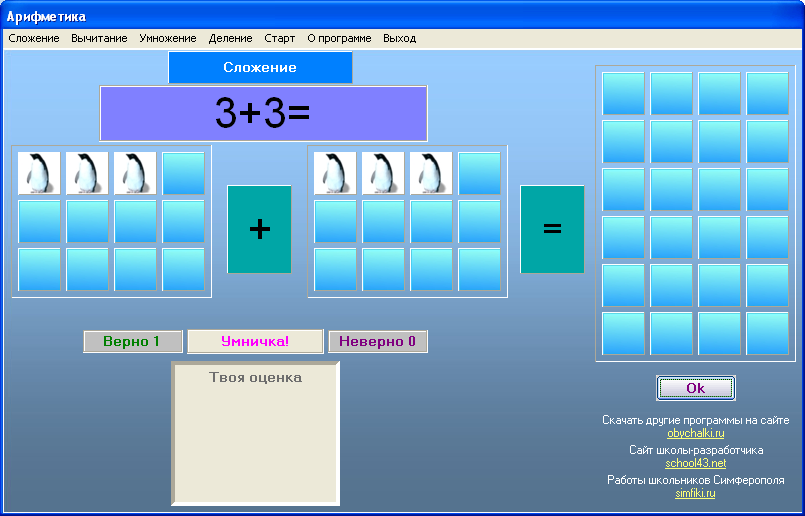 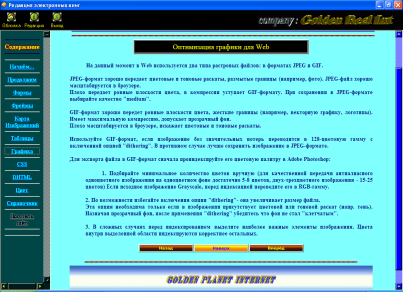 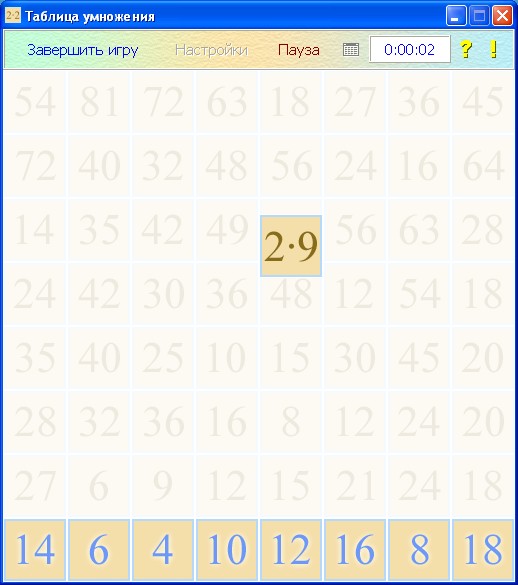 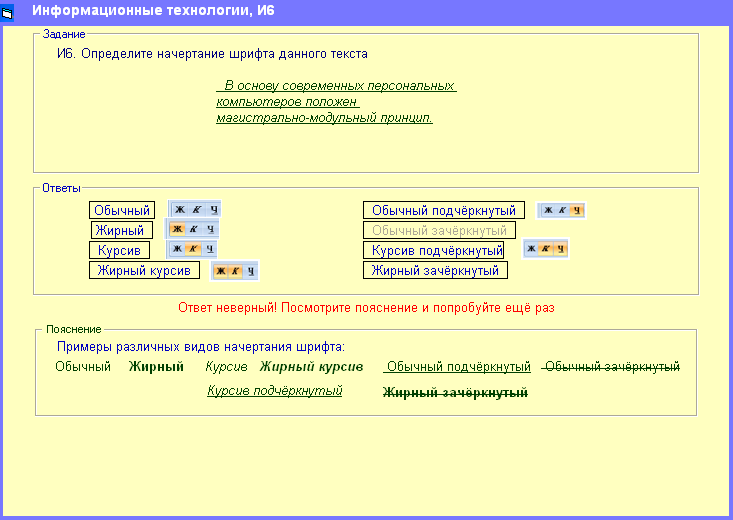 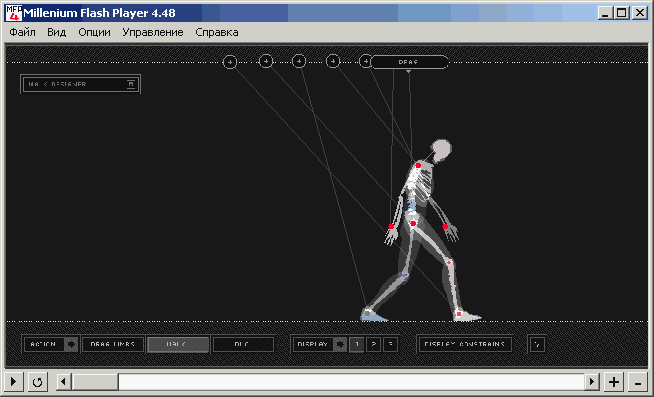 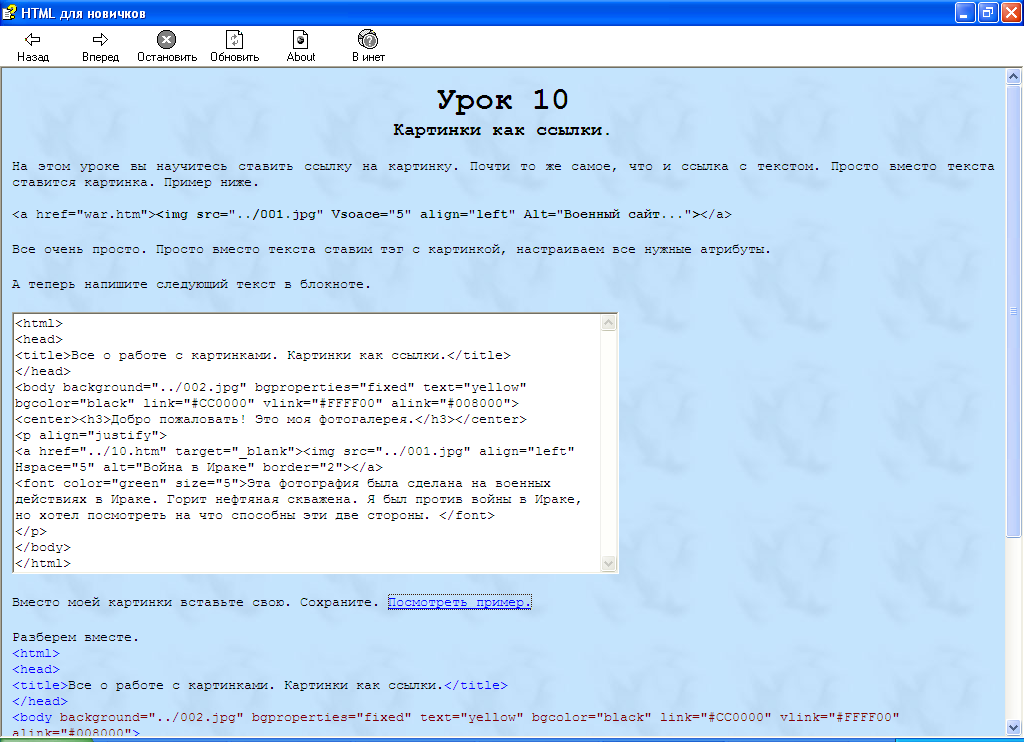 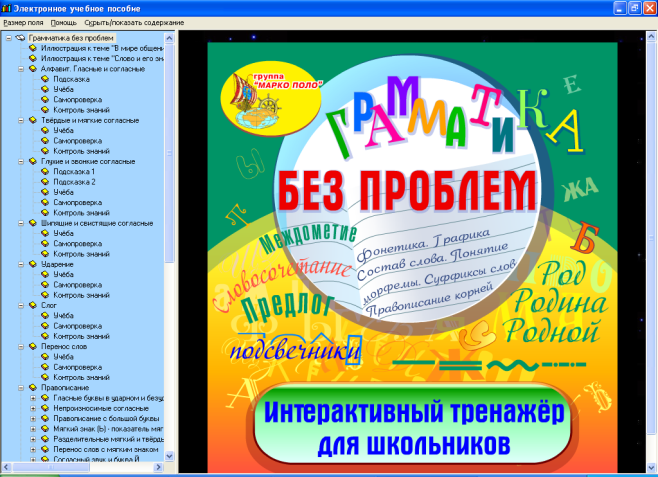 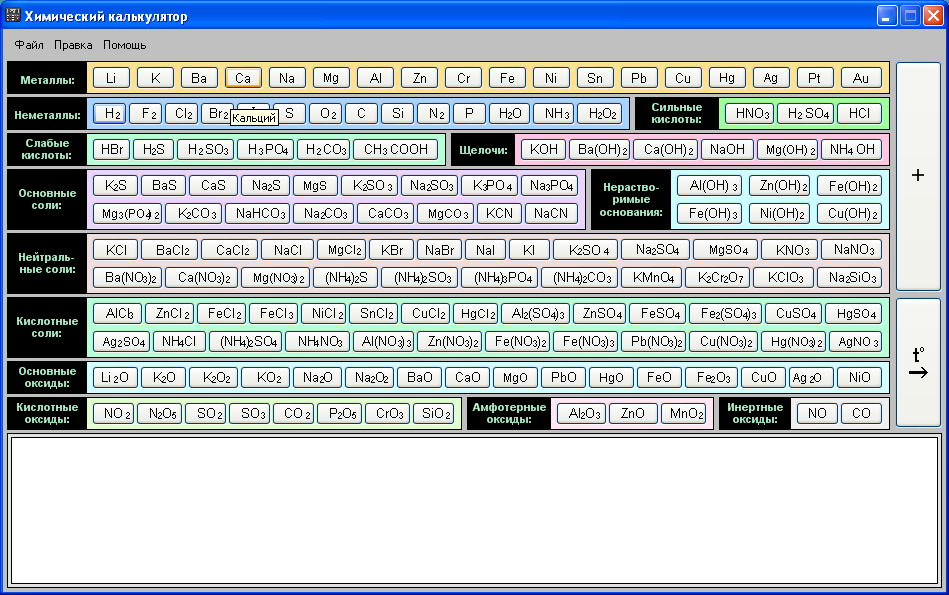 выход
программы
оборудование
тесты
видео
Выводы
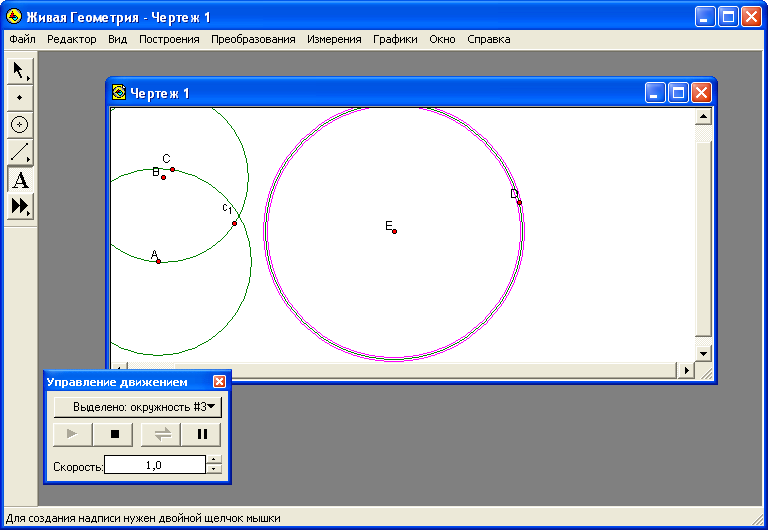 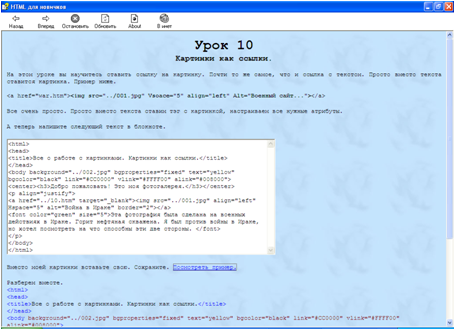 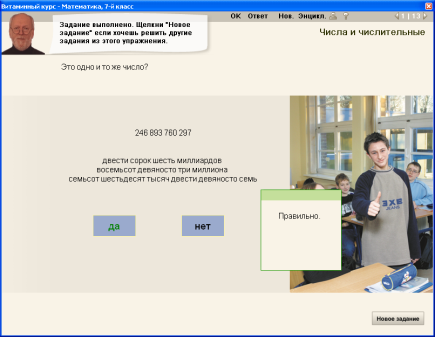 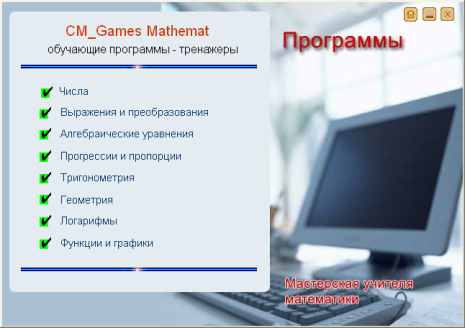 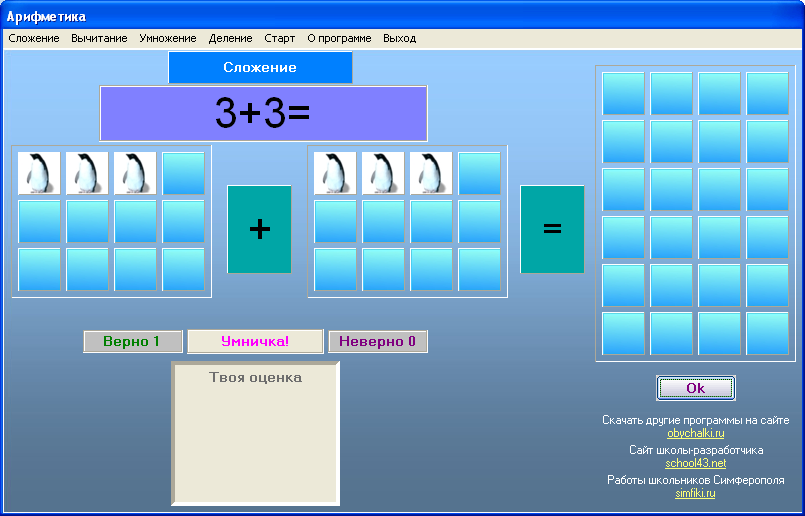 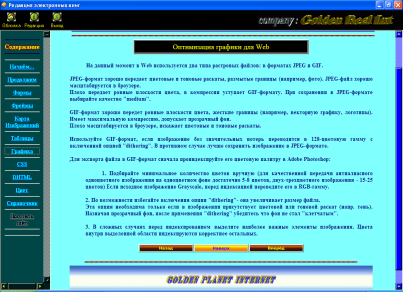 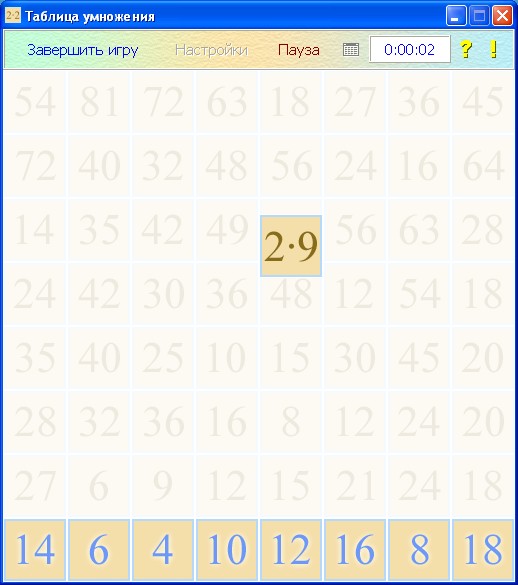 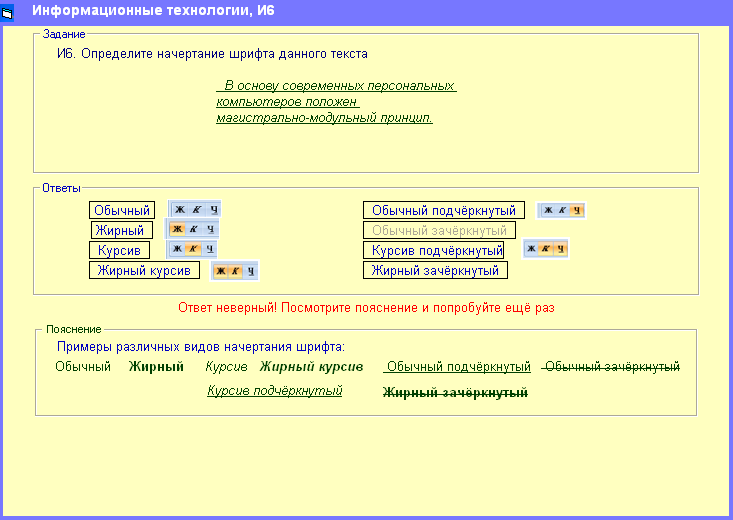 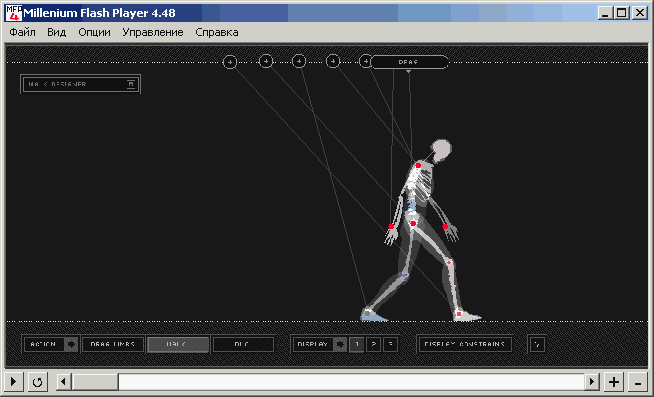 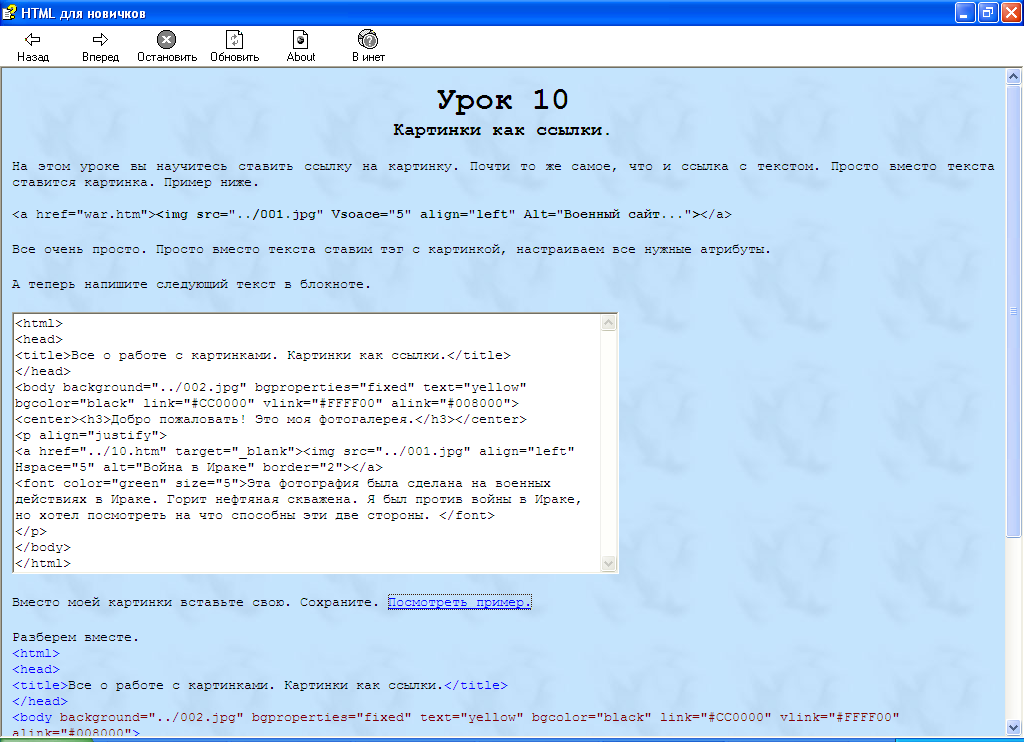 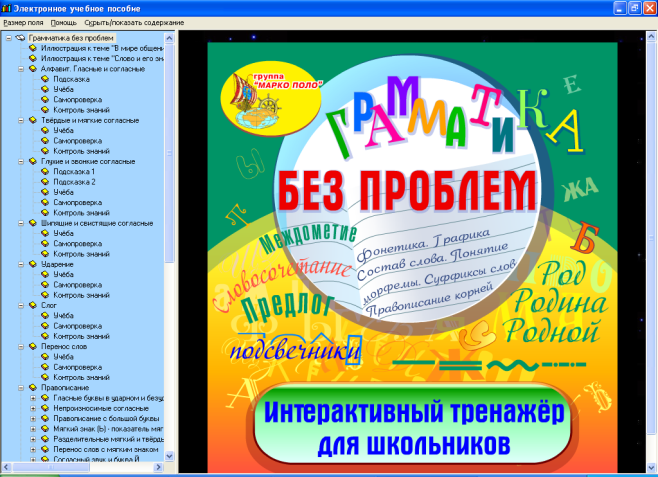 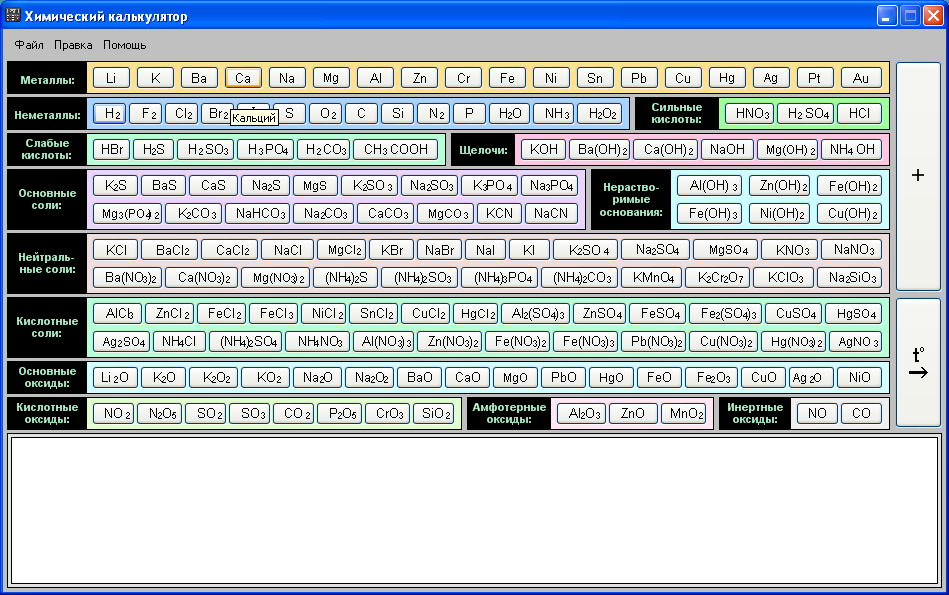 выход
тесты
оборудование
программы
видео
Выводы
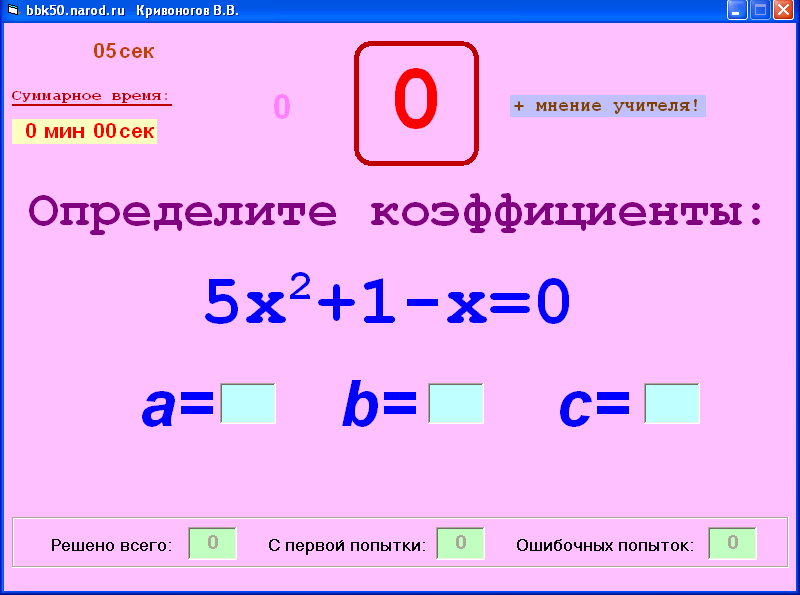 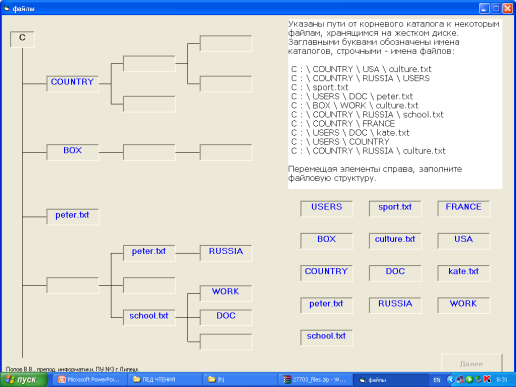 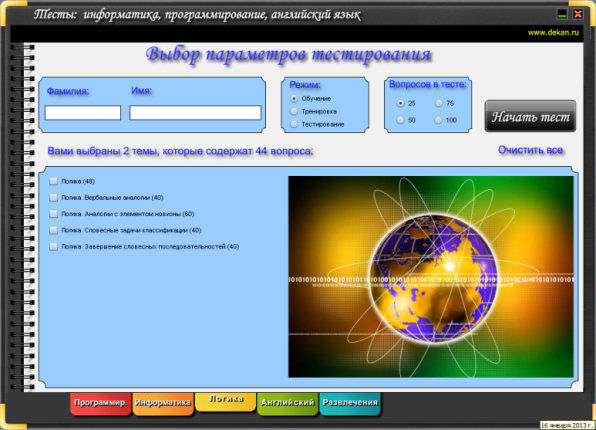 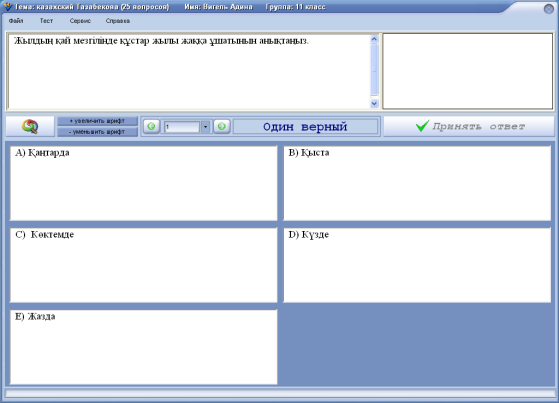 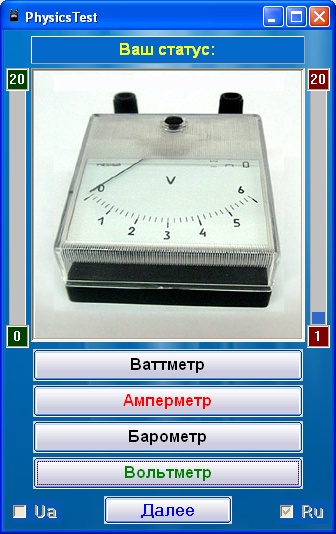 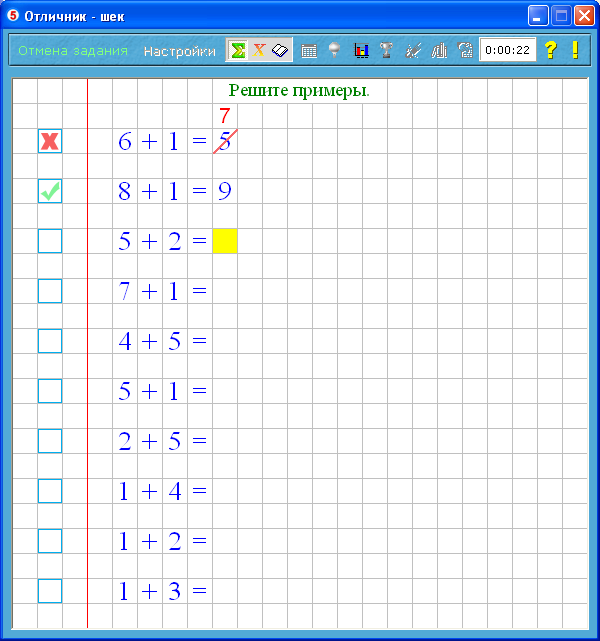 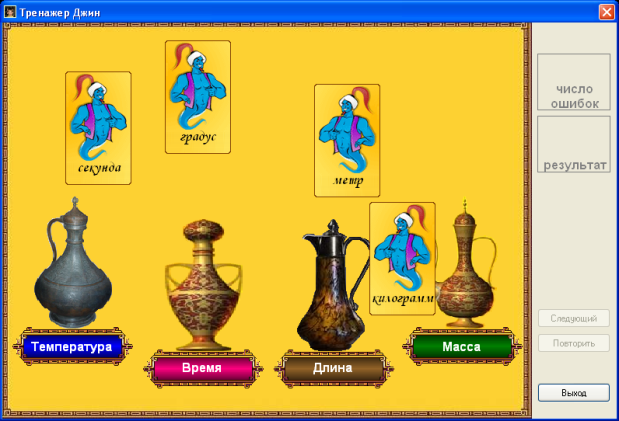 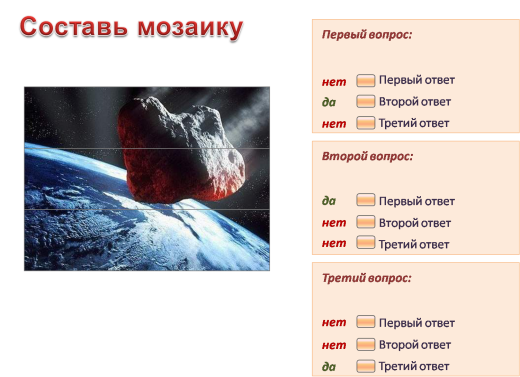 выход
тесты
оборудование
программы
видео
Выводы
просмотр
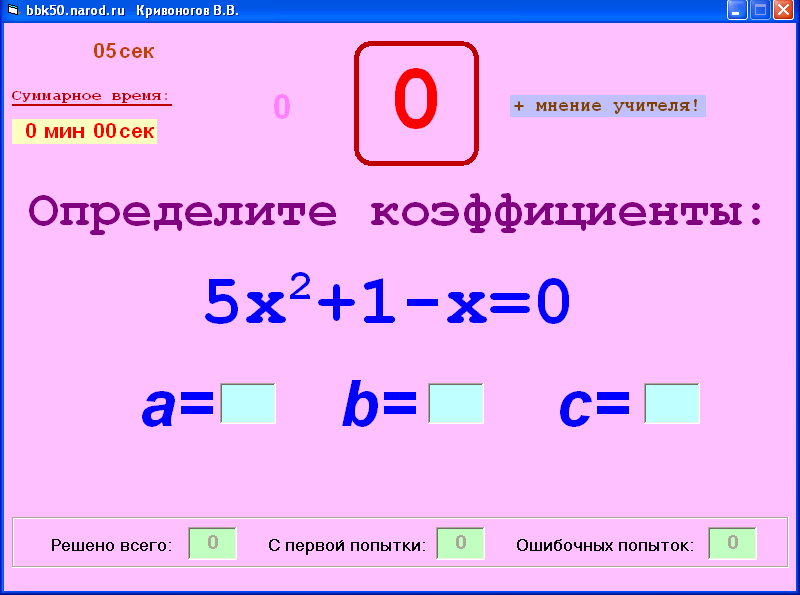 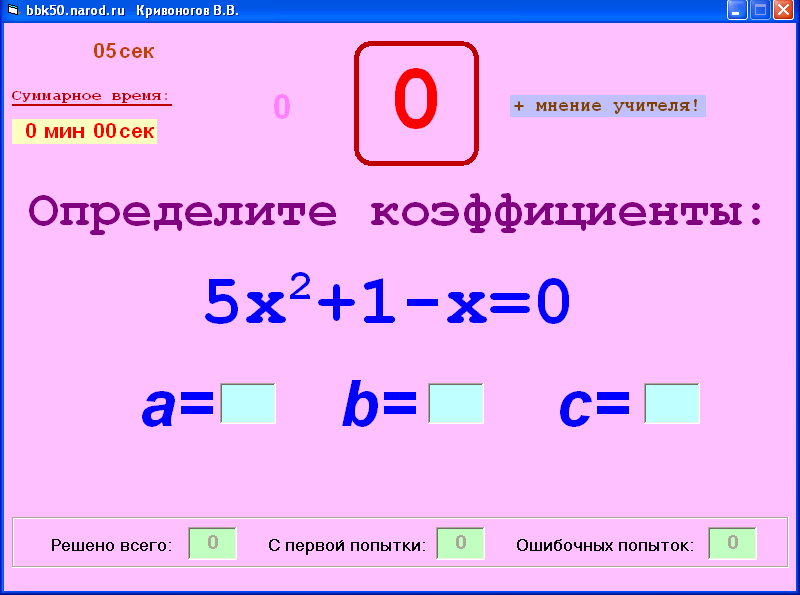 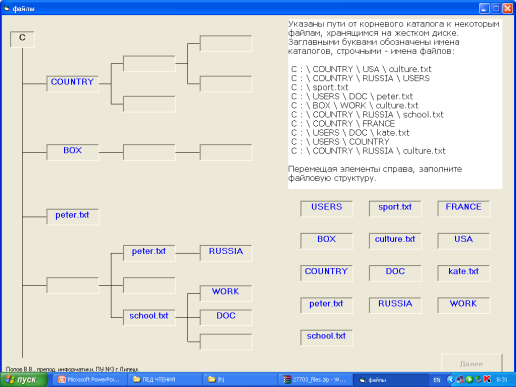 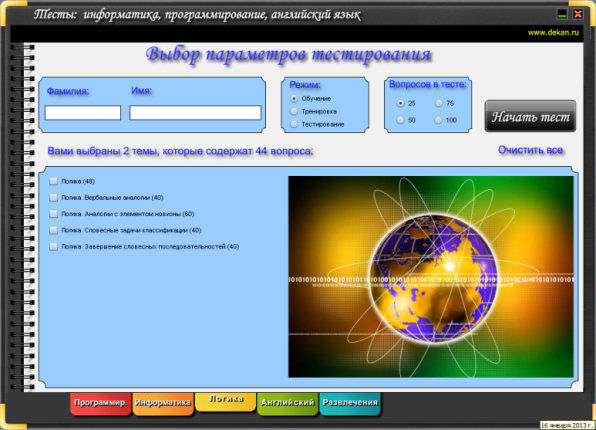 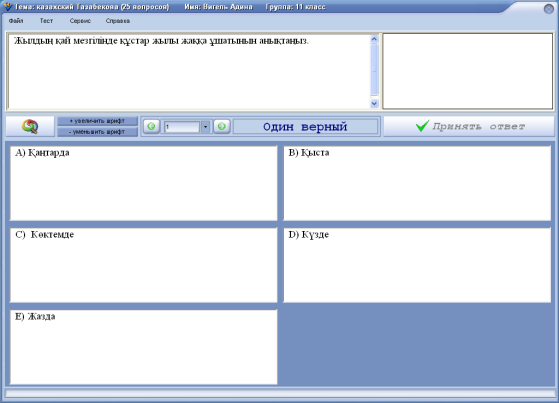 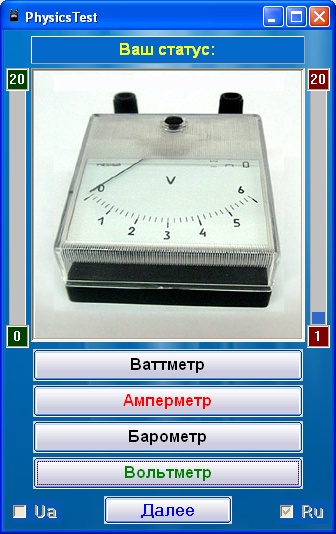 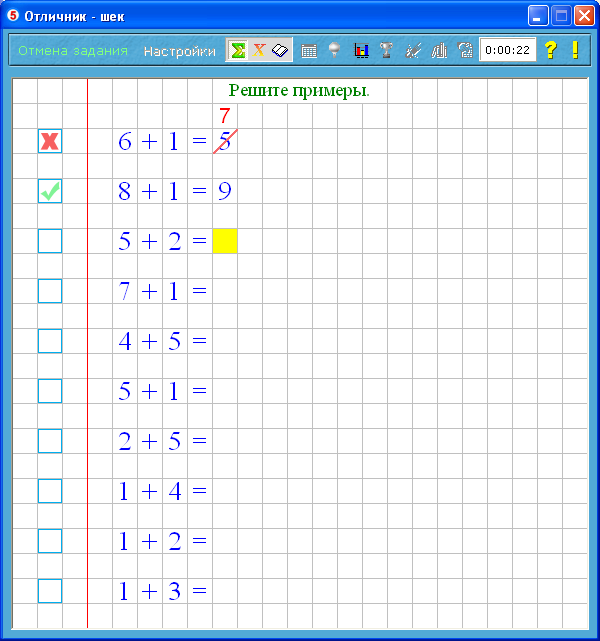 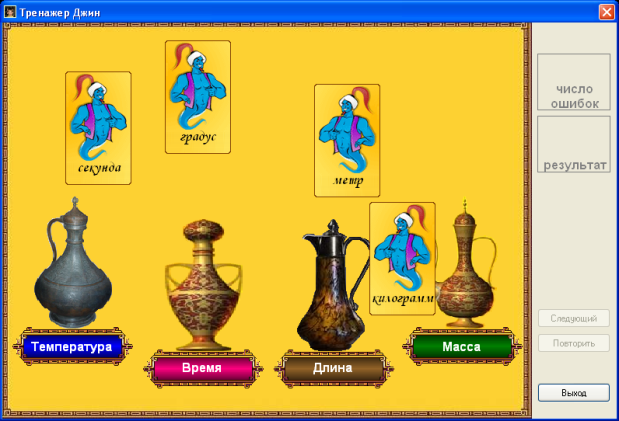 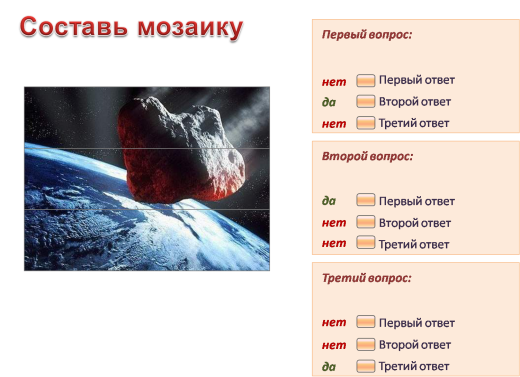 выход
тесты
оборудование
программы
видео
Выводы
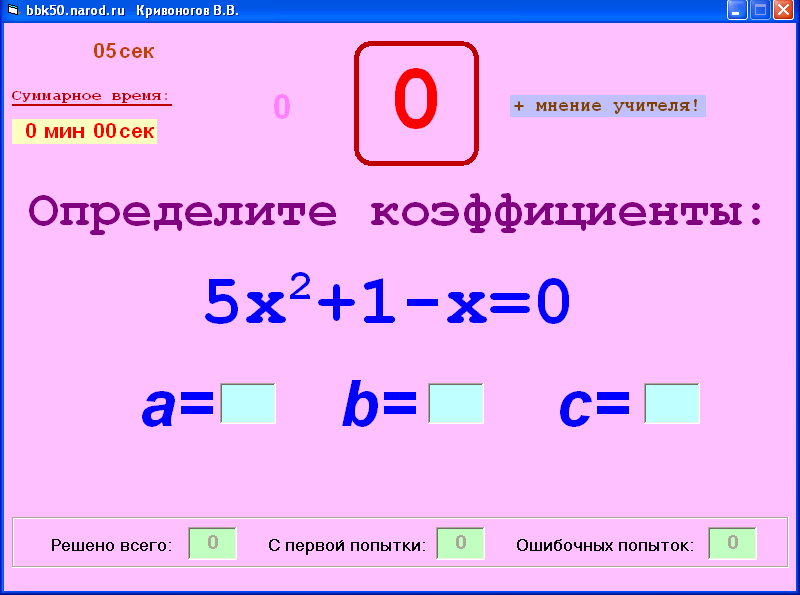 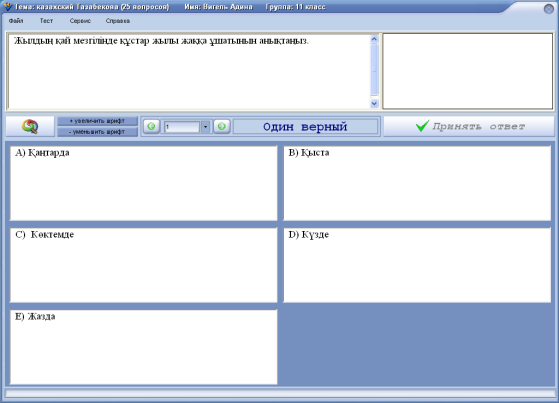 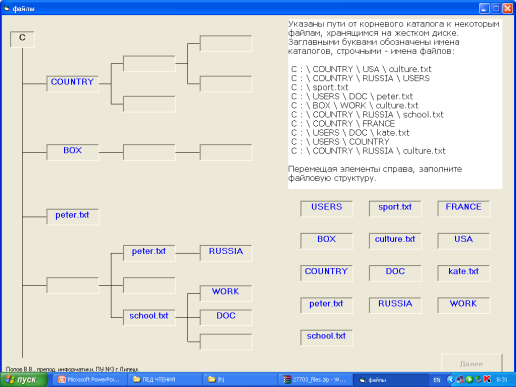 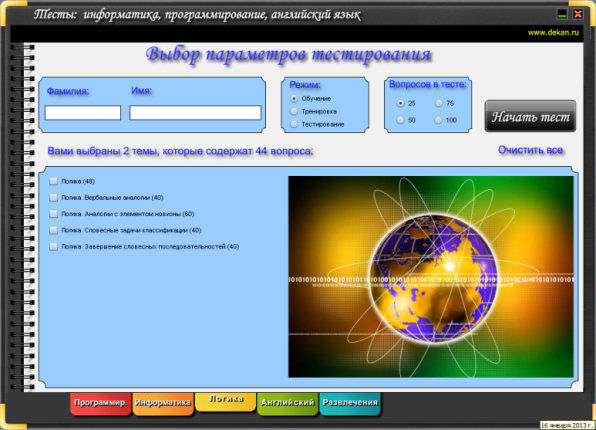 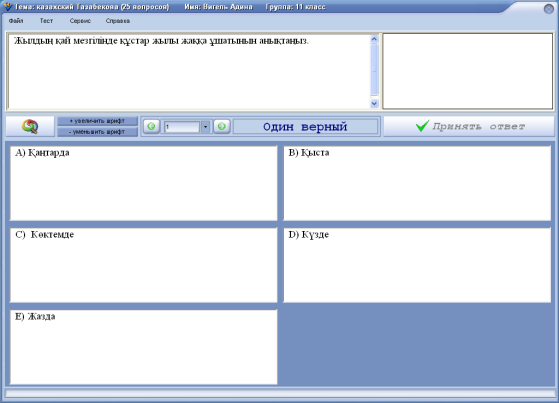 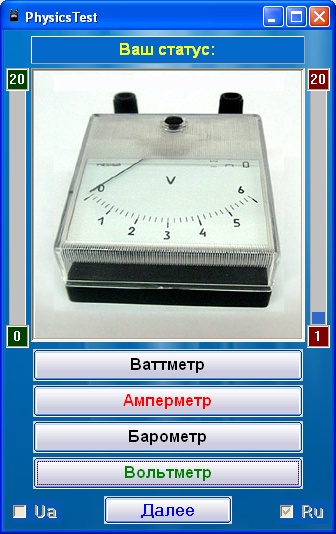 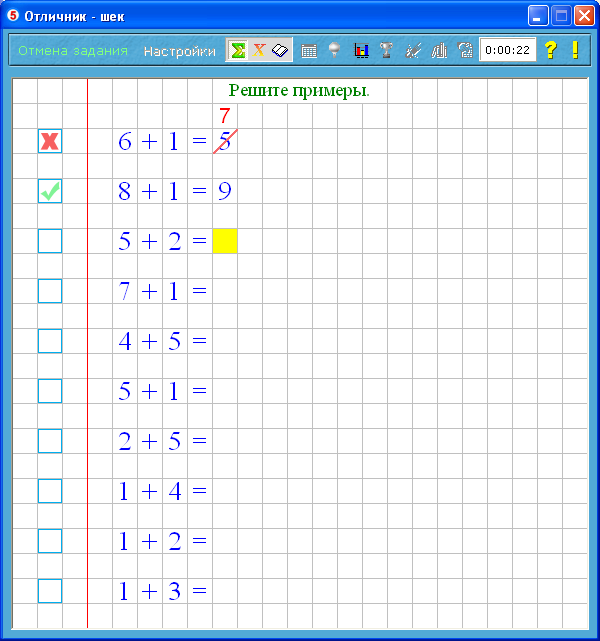 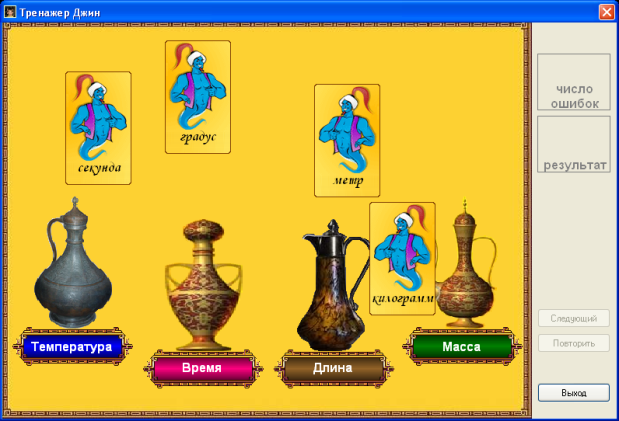 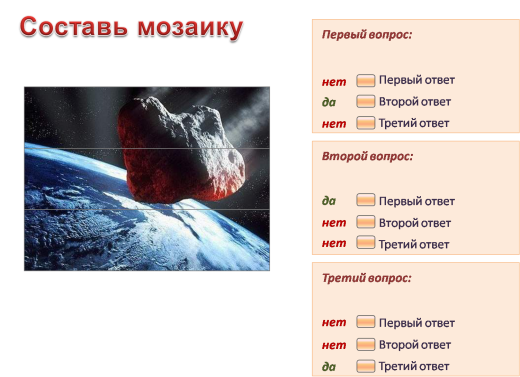 выход
тесты
оборудование
программы
видео
Выводы
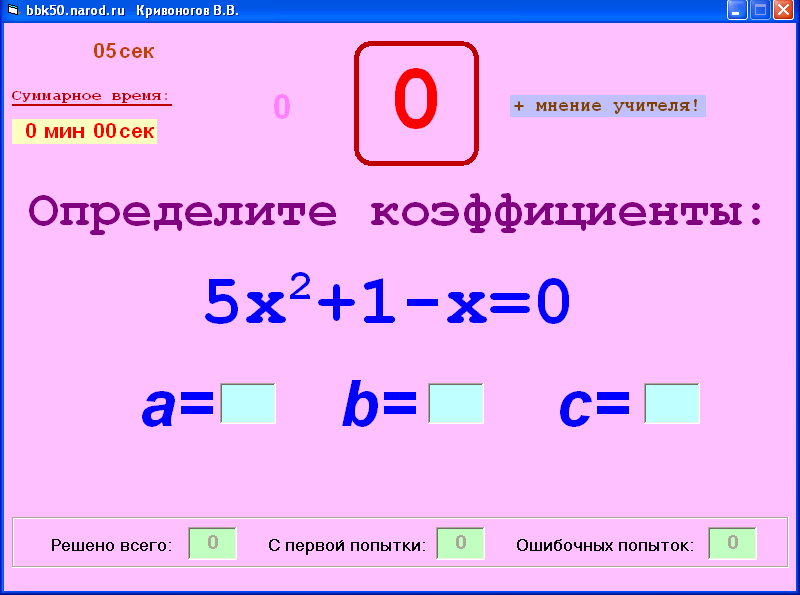 просмотр
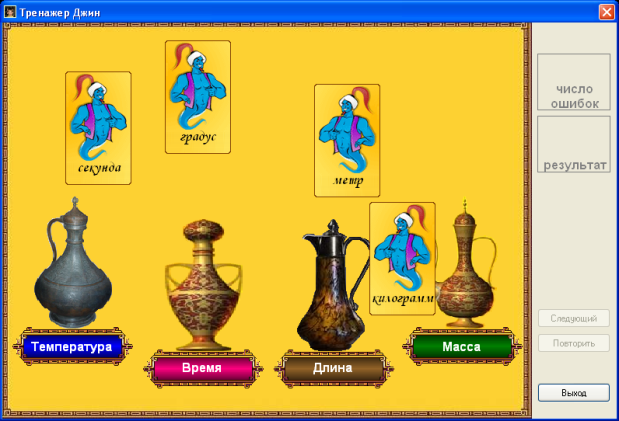 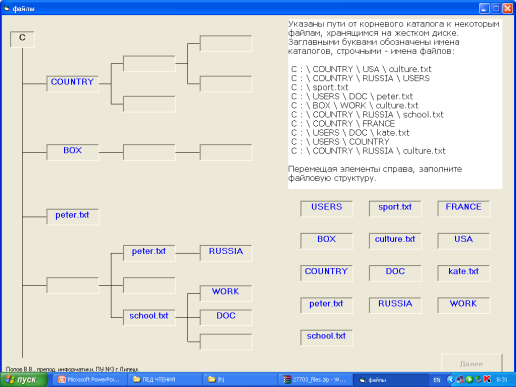 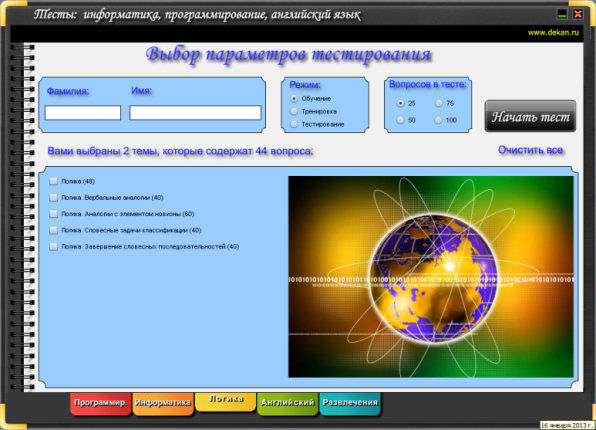 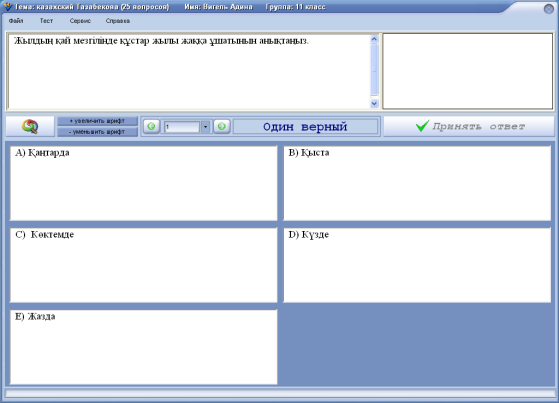 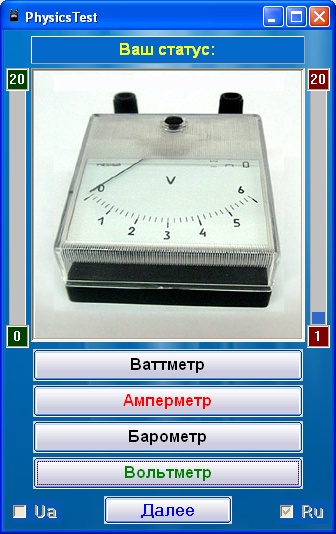 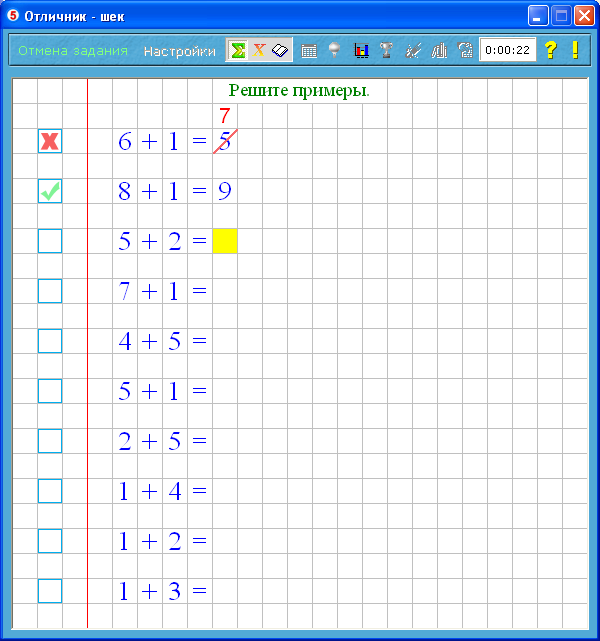 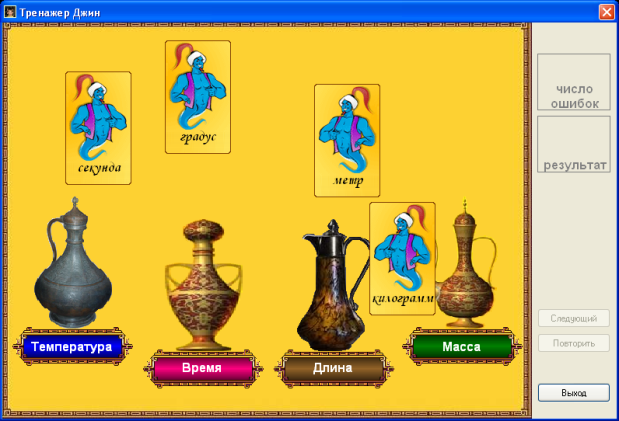 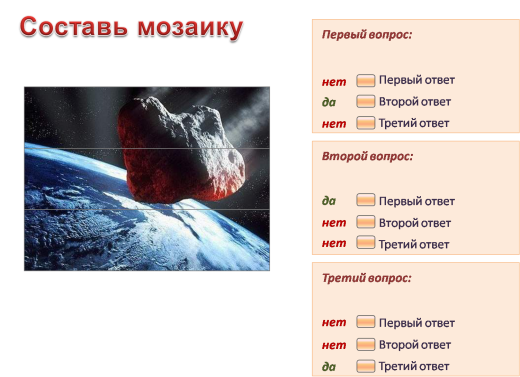 выход
тесты
оборудование
программы
видео
Выводы
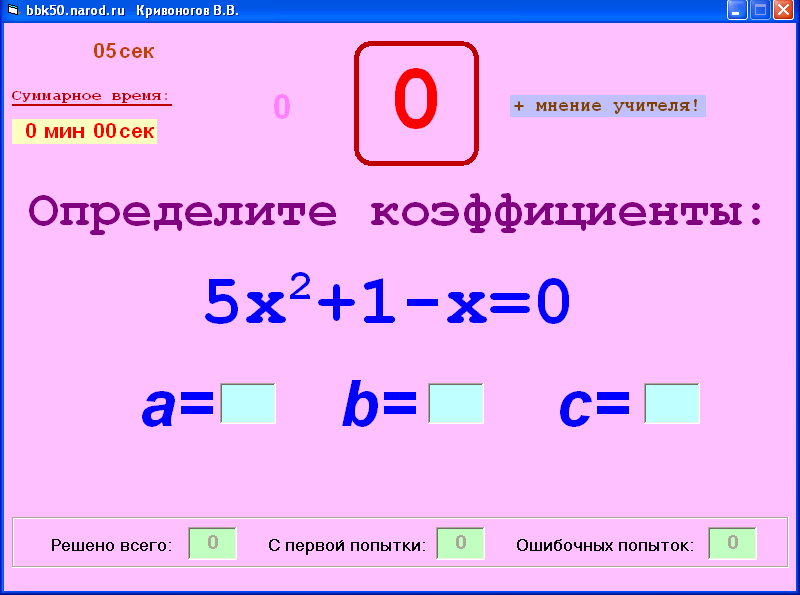 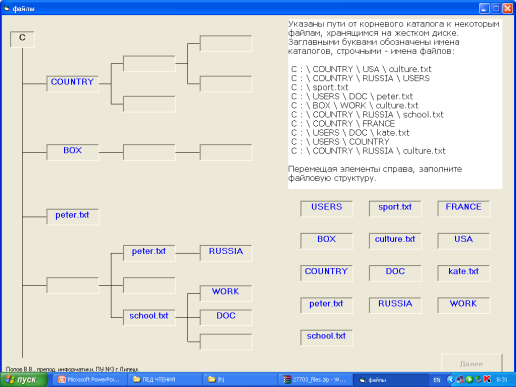 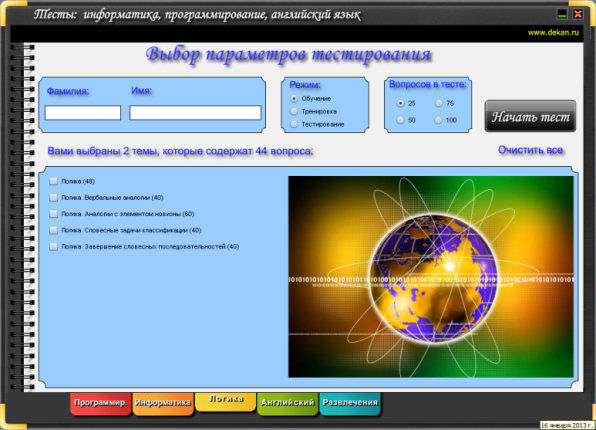 просмотр
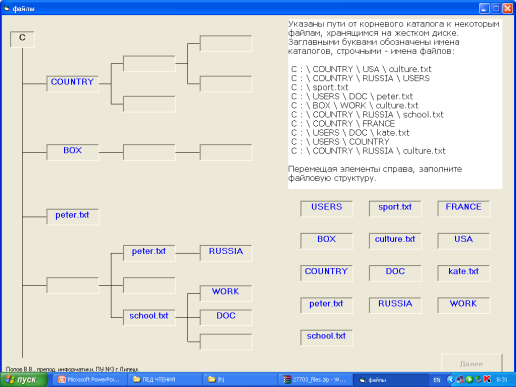 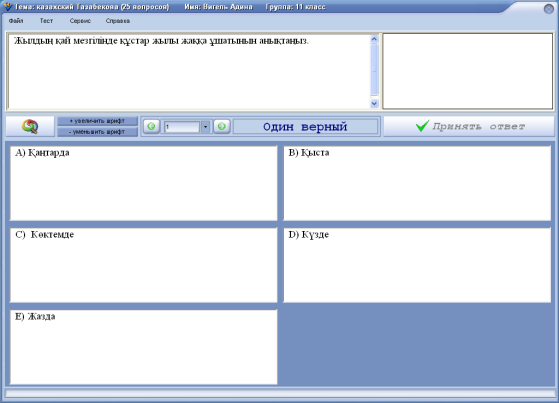 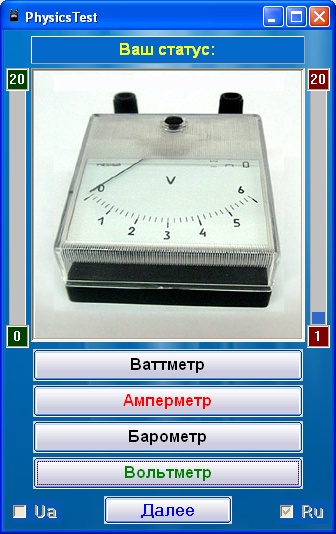 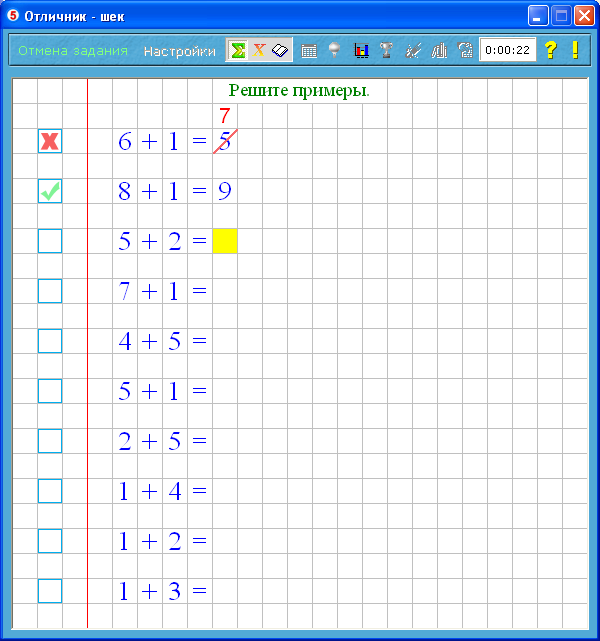 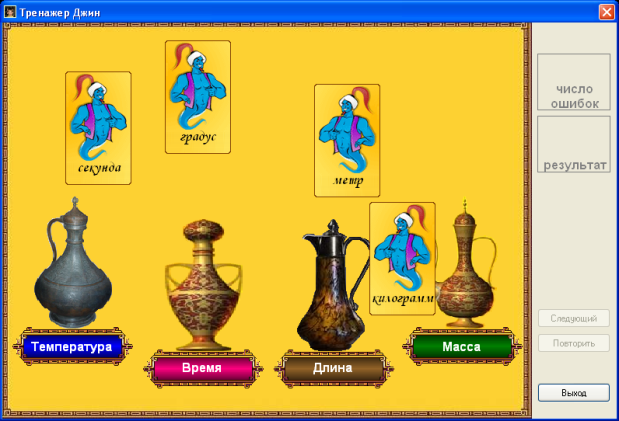 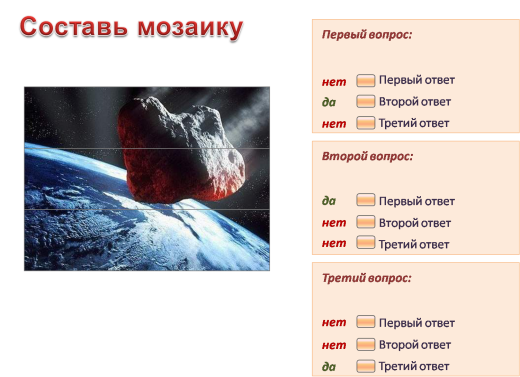 выход
тесты
оборудование
программы
видео
Выводы
просмотр
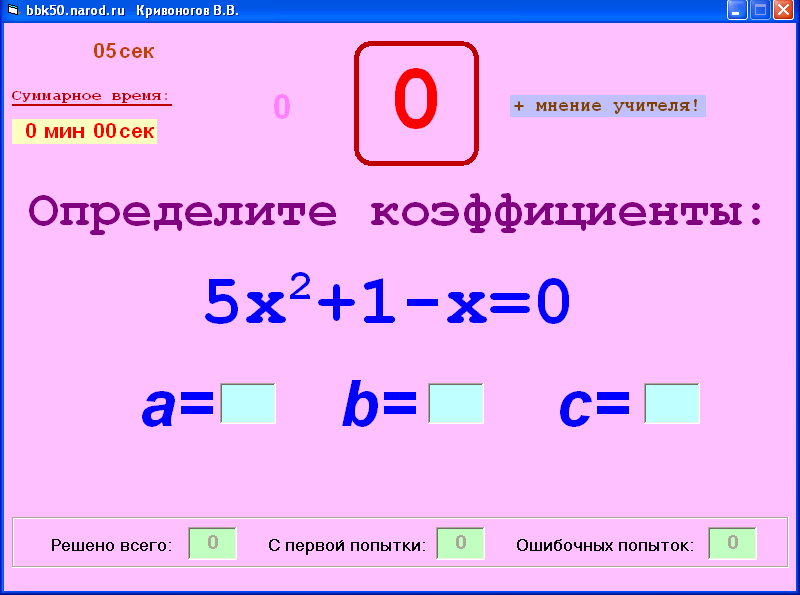 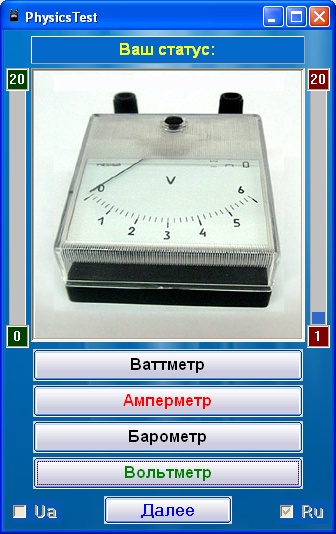 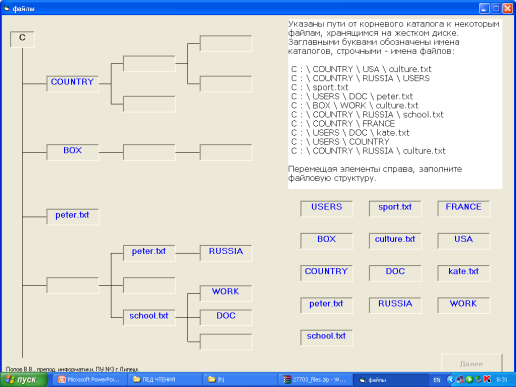 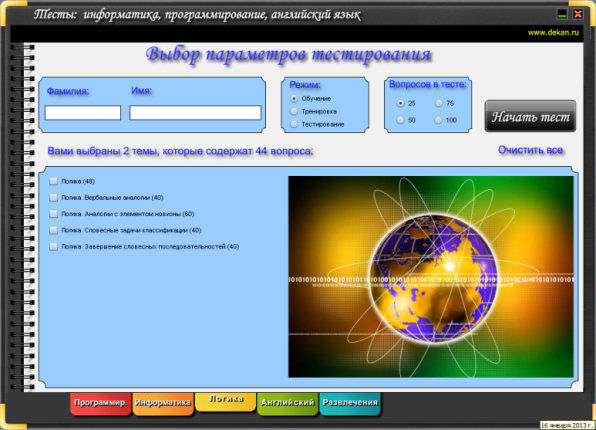 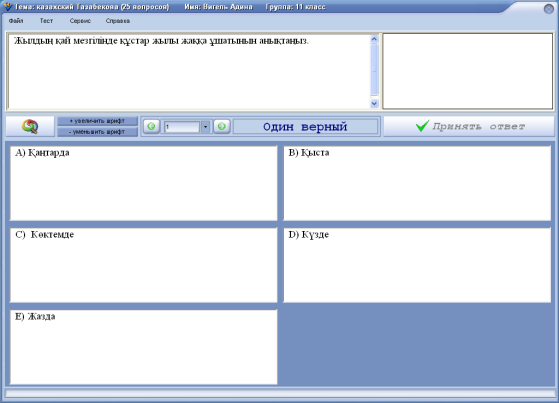 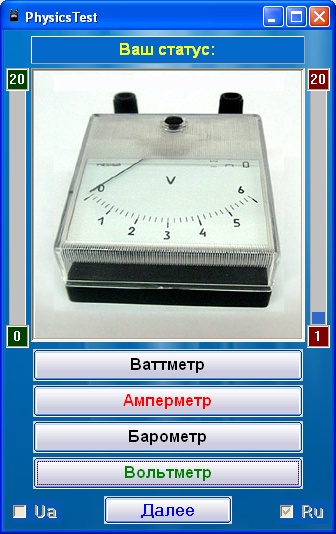 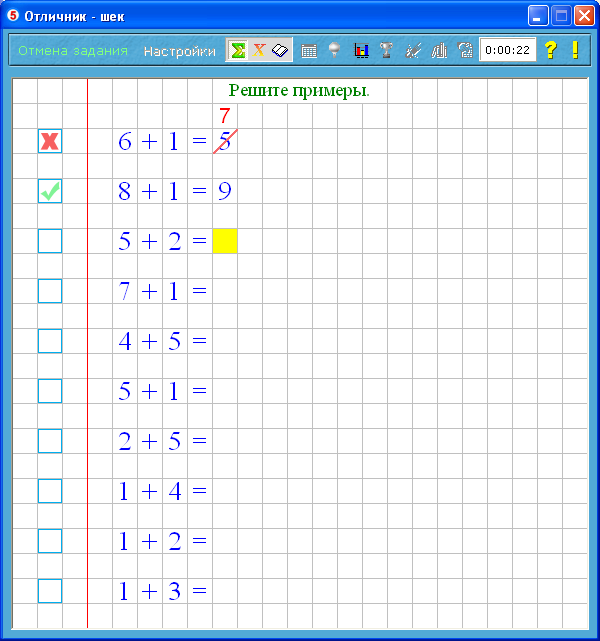 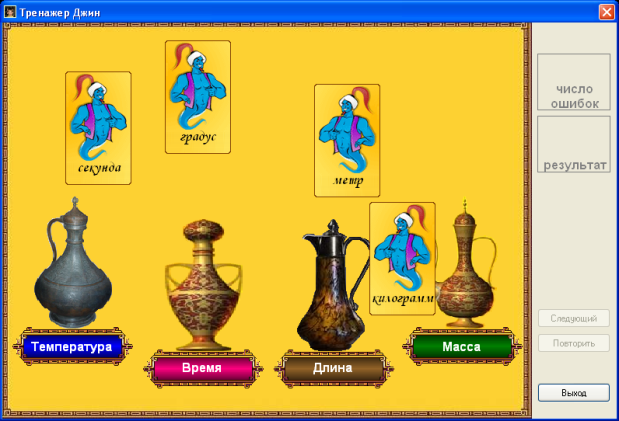 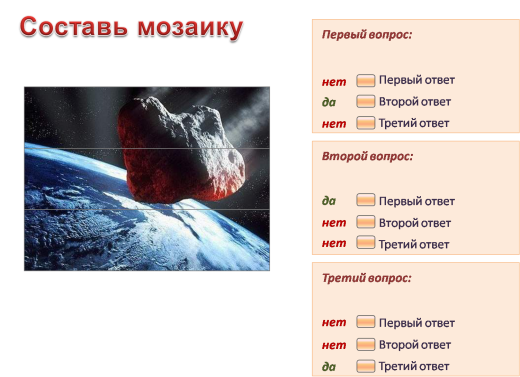 выход
тесты
оборудование
программы
видео
Выводы
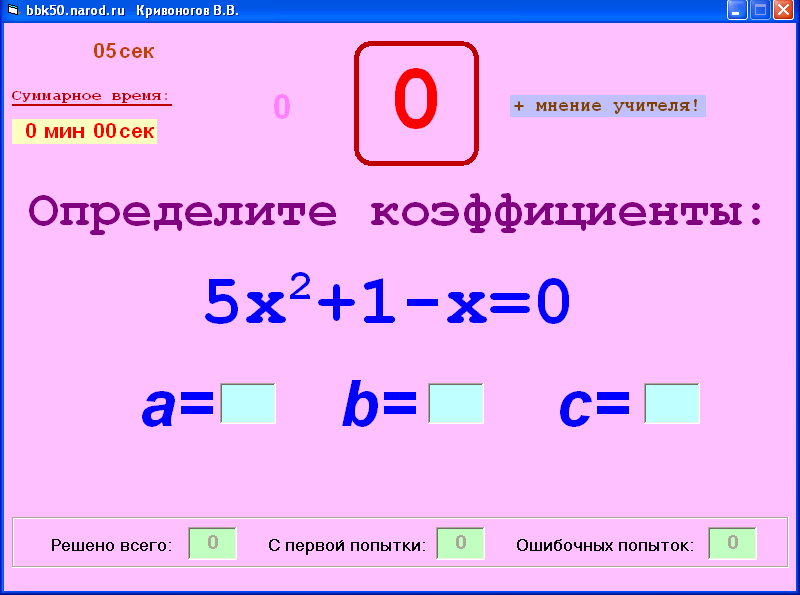 просмотр
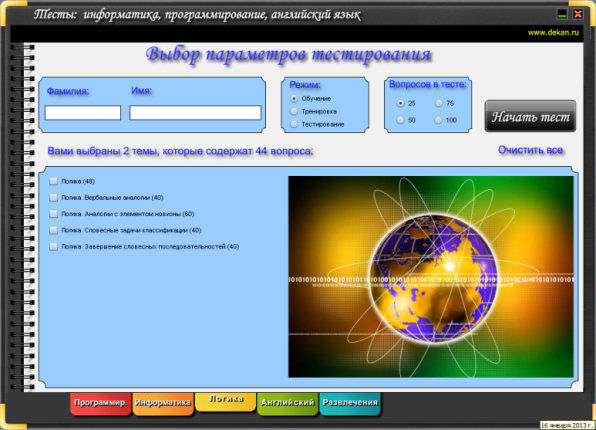 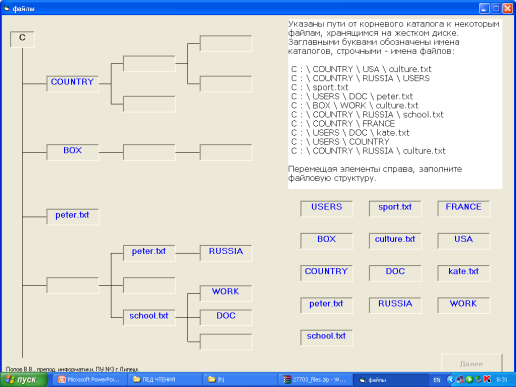 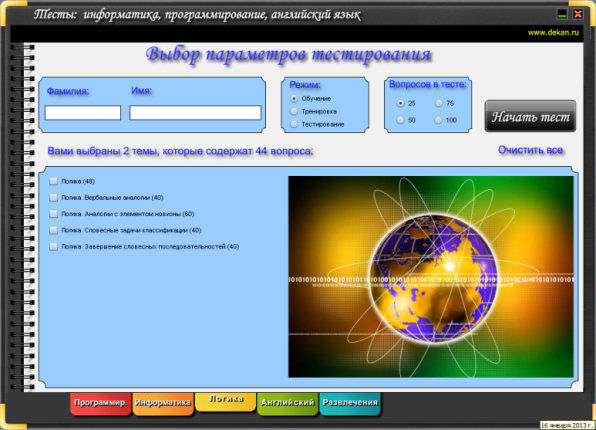 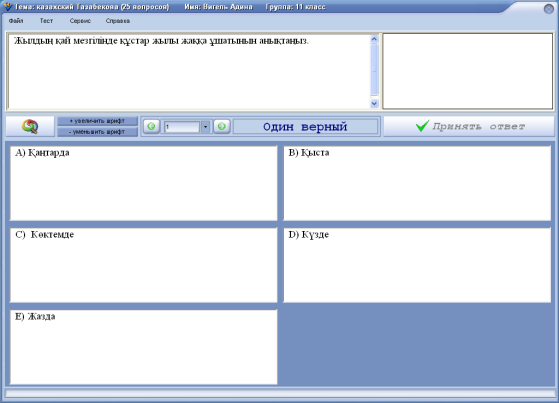 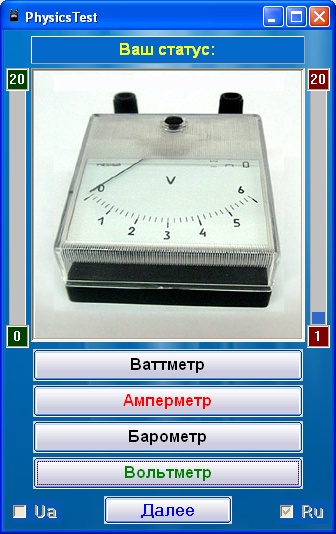 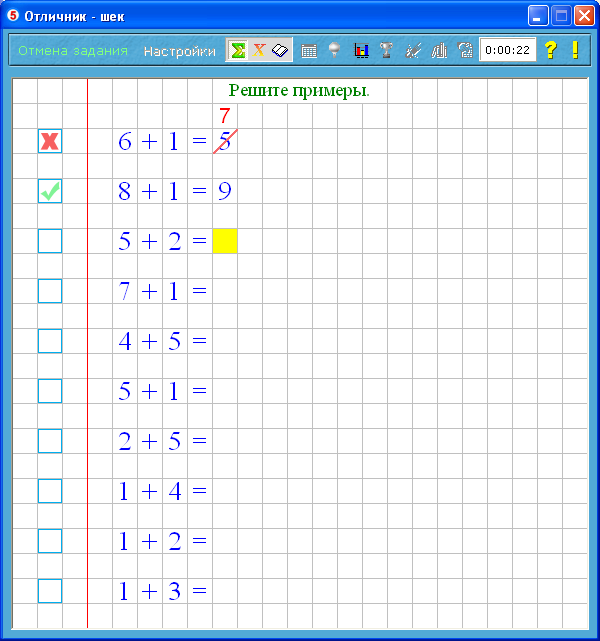 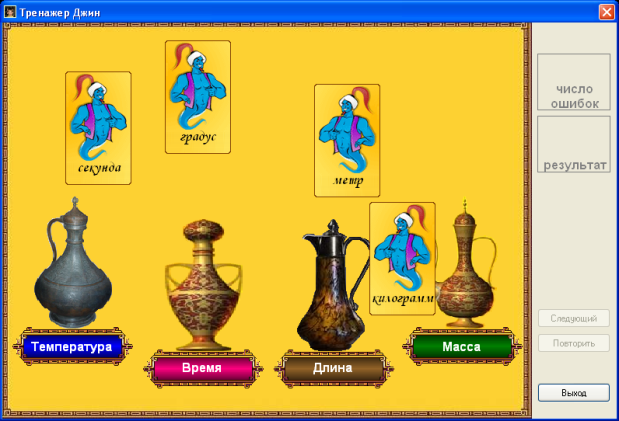 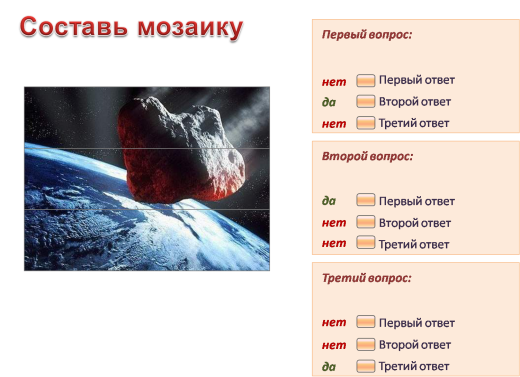 выход
тесты
оборудование
программы
видео
Выводы
просмотр
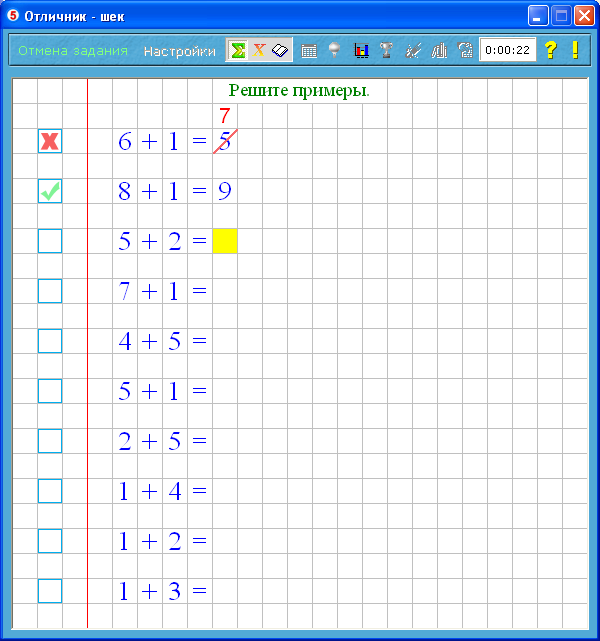 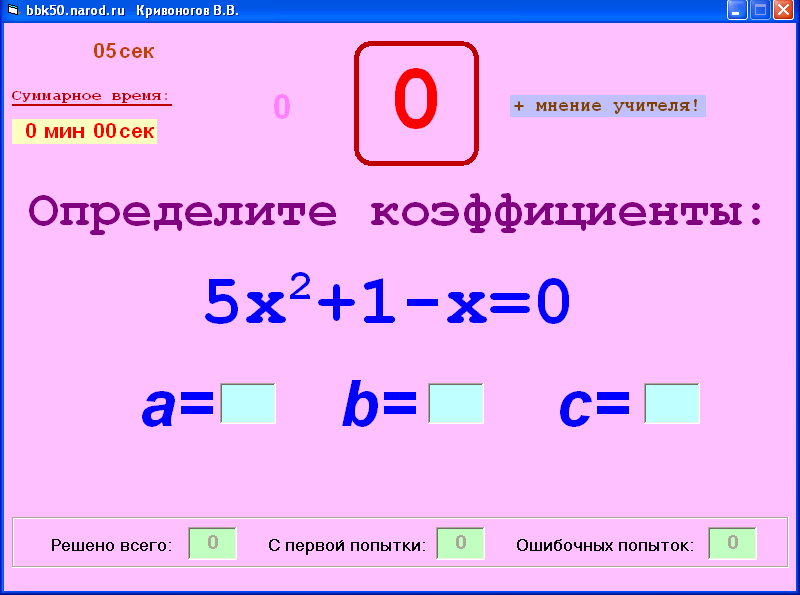 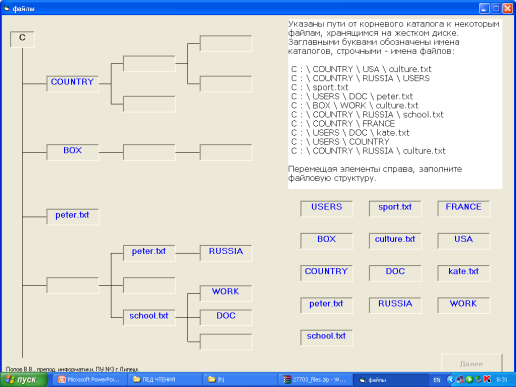 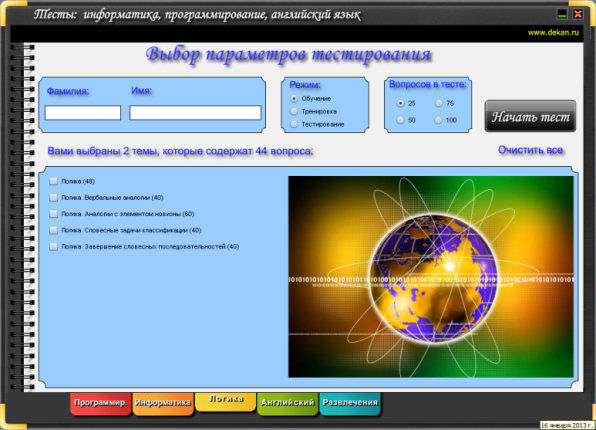 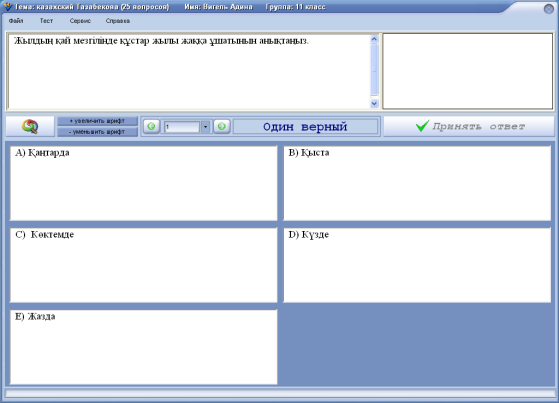 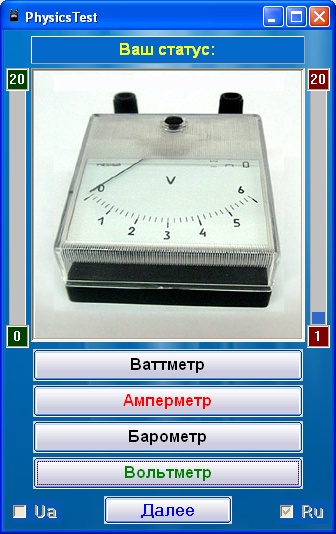 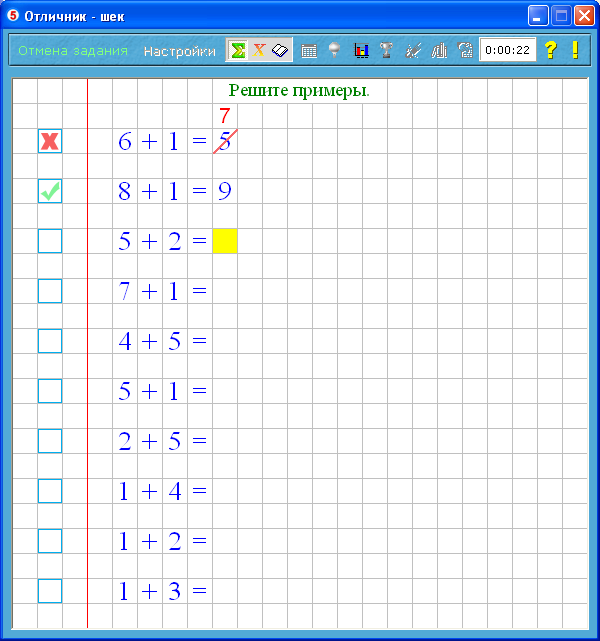 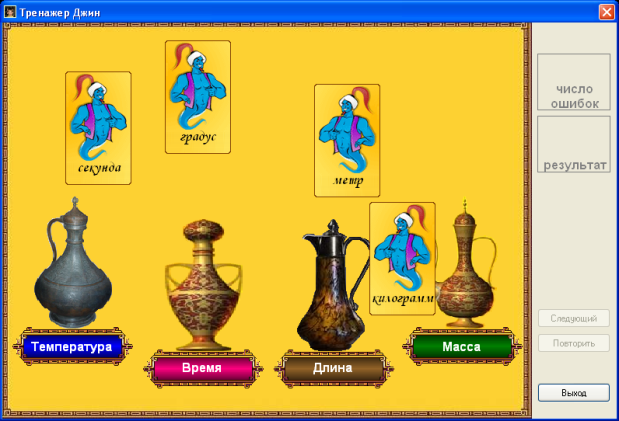 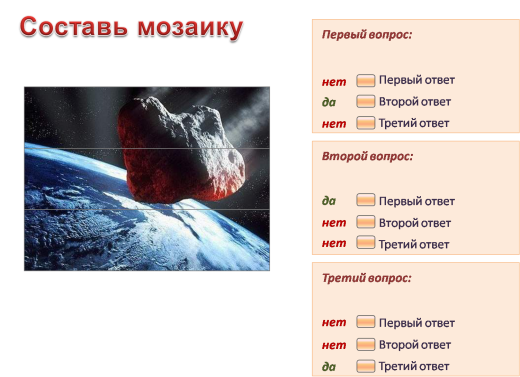 выход
тесты
оборудование
программы
видео
Выводы
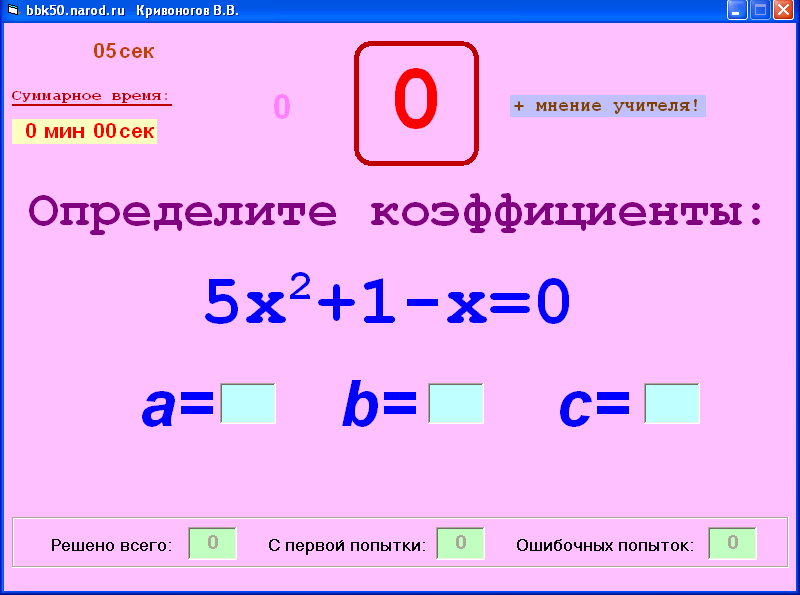 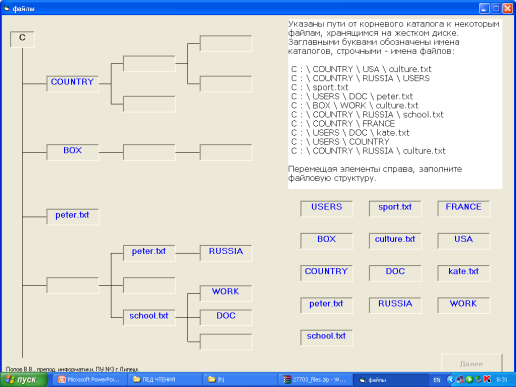 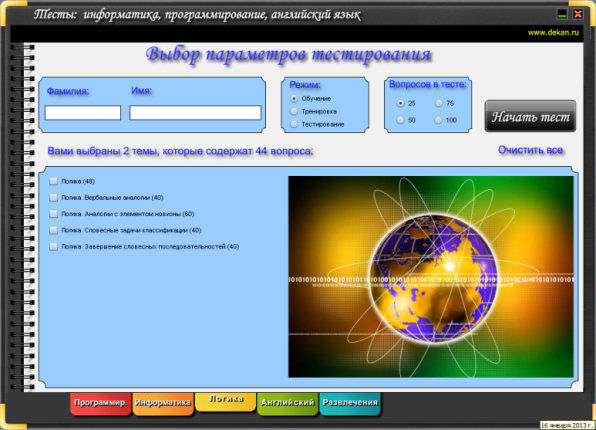 просмотр
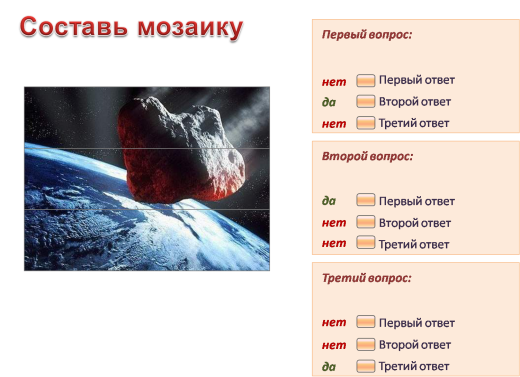 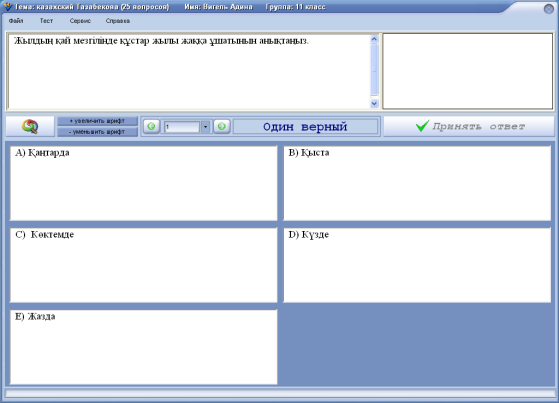 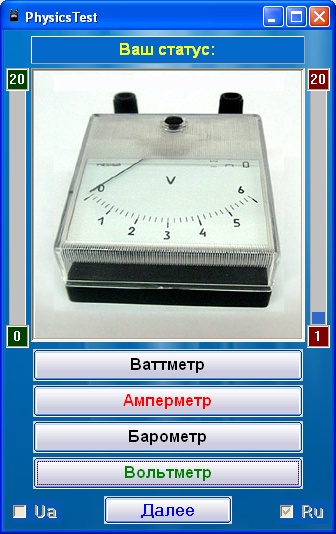 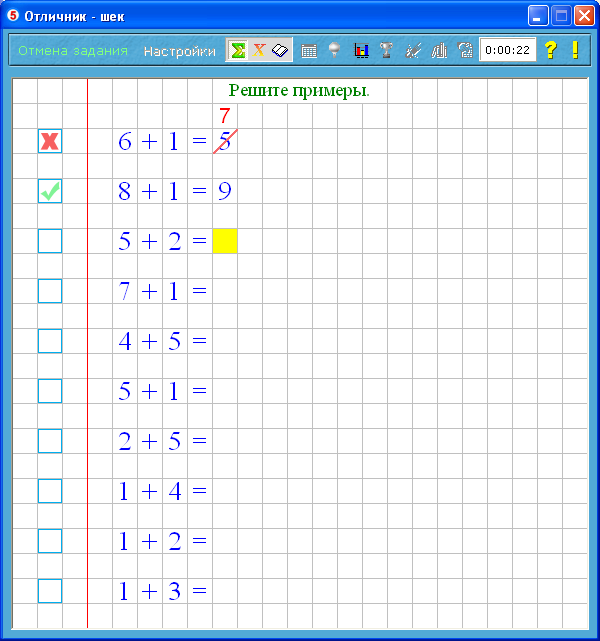 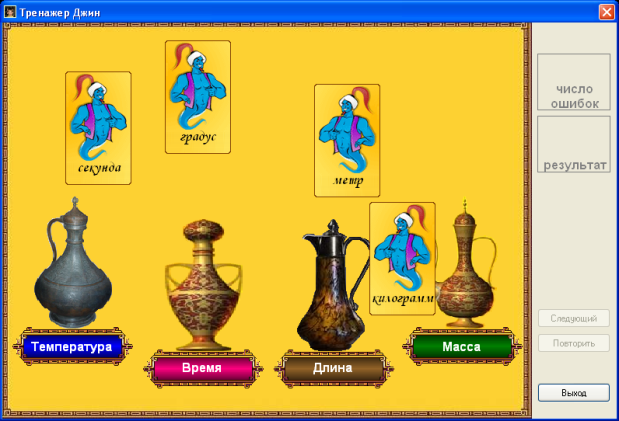 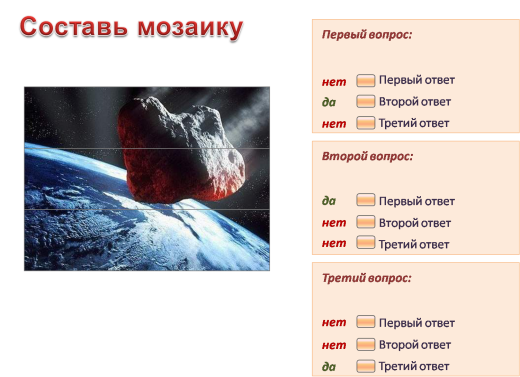 выход
видео
оборудование
программы
тесты
Выводы
выход
Выводы
оборудование
программы
тесты
видео
1. Интенсификация урока
2. Повышение интереса и мотивации
3. Индивидуализация обучения
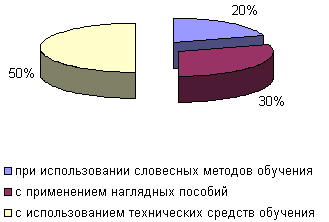 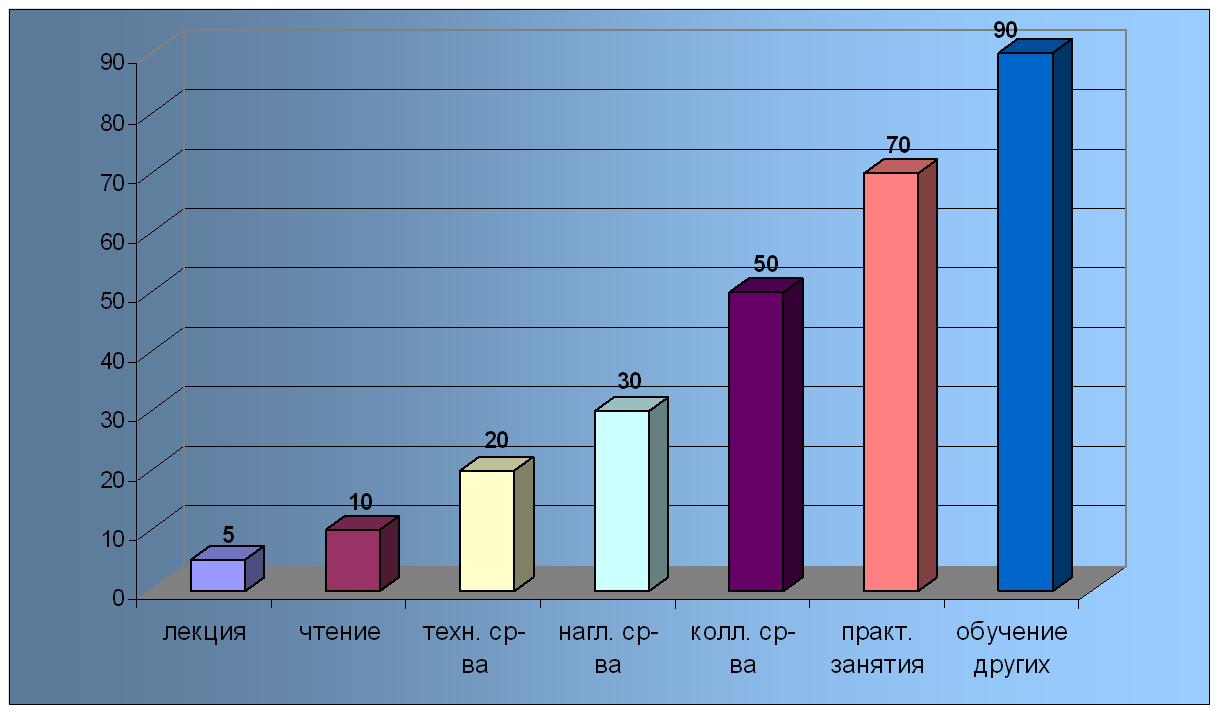 4. Эффективность подачи материала
5. Неограниченные ресурсы
выход
Выводы
оборудование
программы
тесты
видео
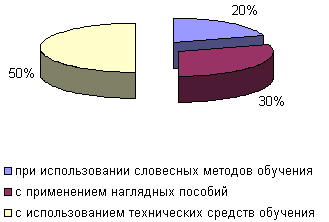 1. Интенсификация урока
2. Повышение интереса и мотивации
3. Индивидуализация обучения
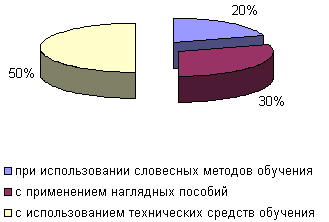 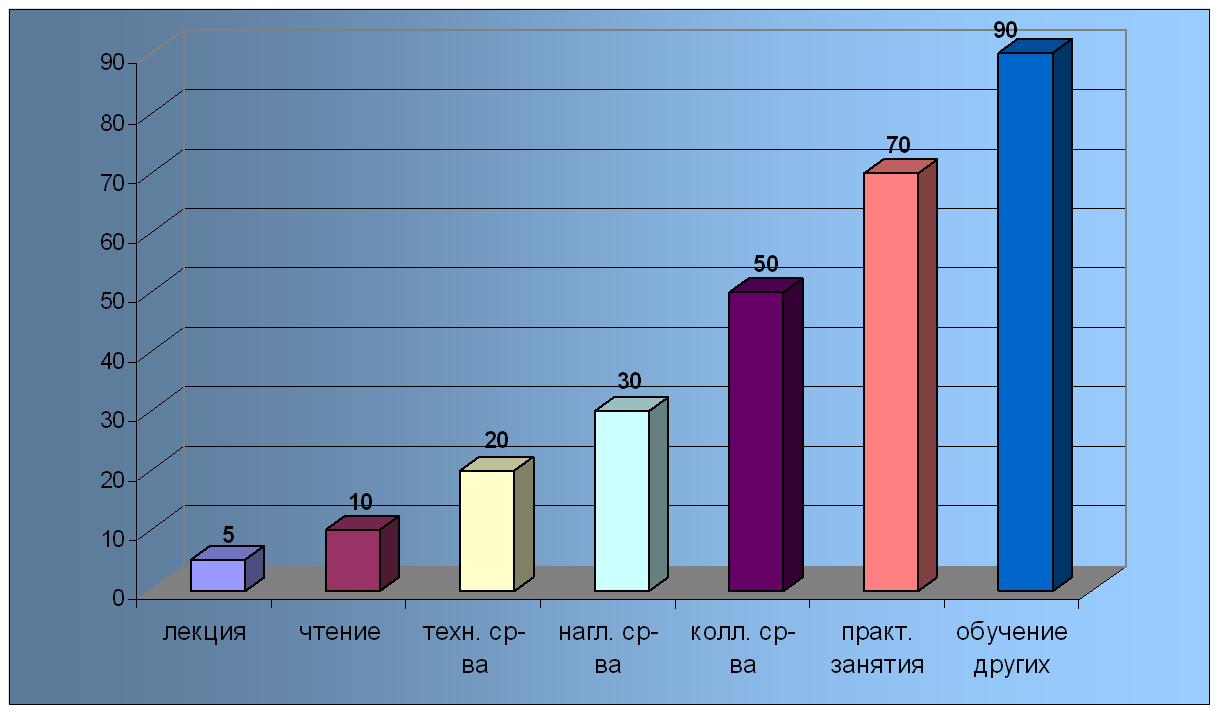 4. Эффективность подачи материала
5. Неограниченные ресурсы
выход
Выводы
оборудование
программы
тесты
видео
1. Интенсификация урока
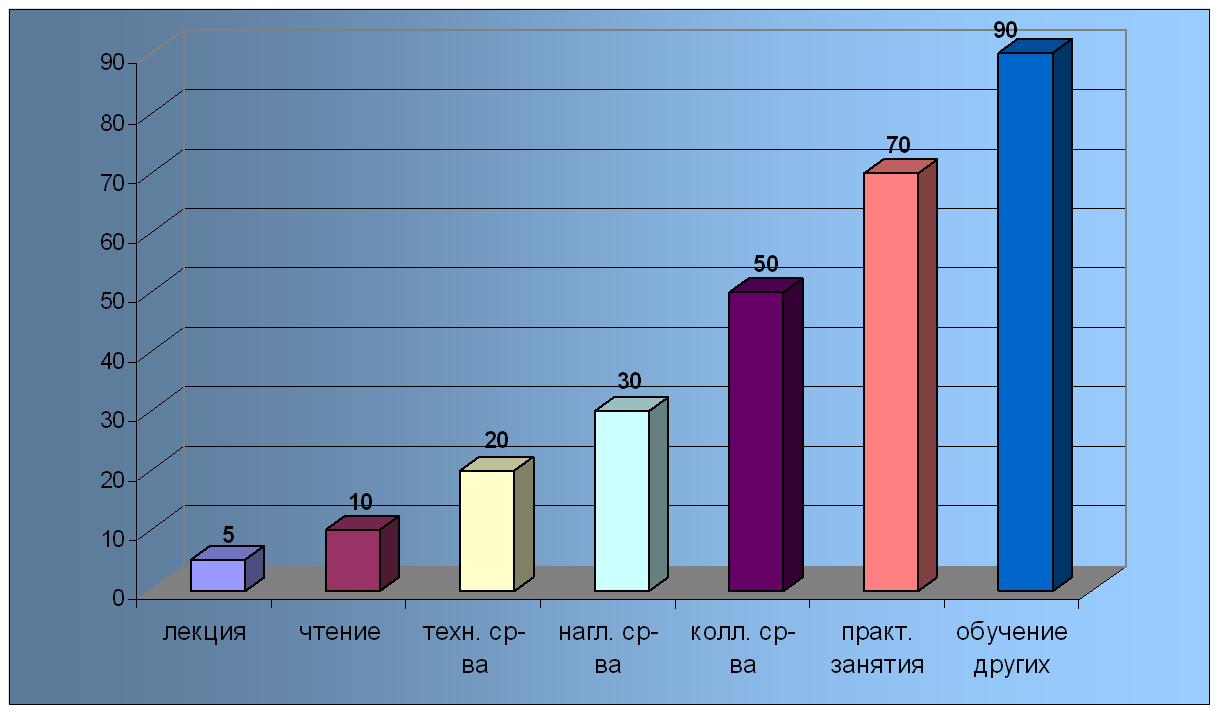 2. Повышение интереса и мотивации
3. Индивидуализация обучения
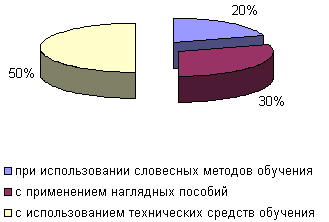 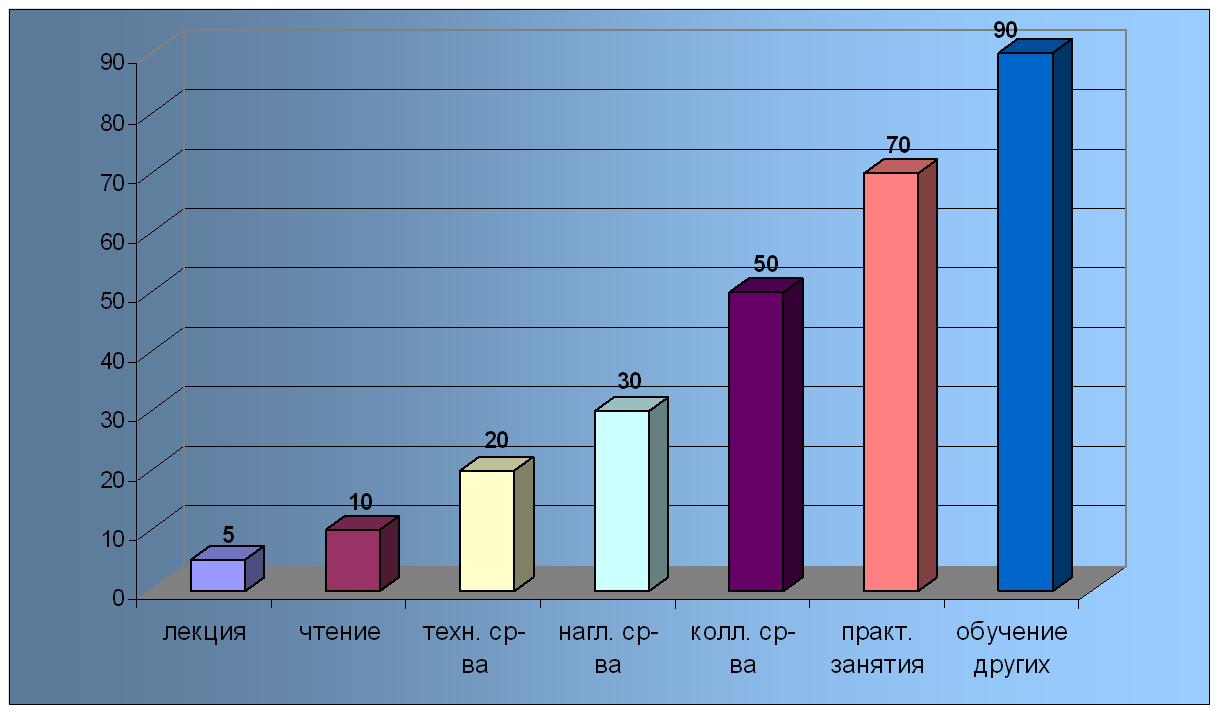 4. Эффективность подачи материала
5. Неограниченные ресурсы